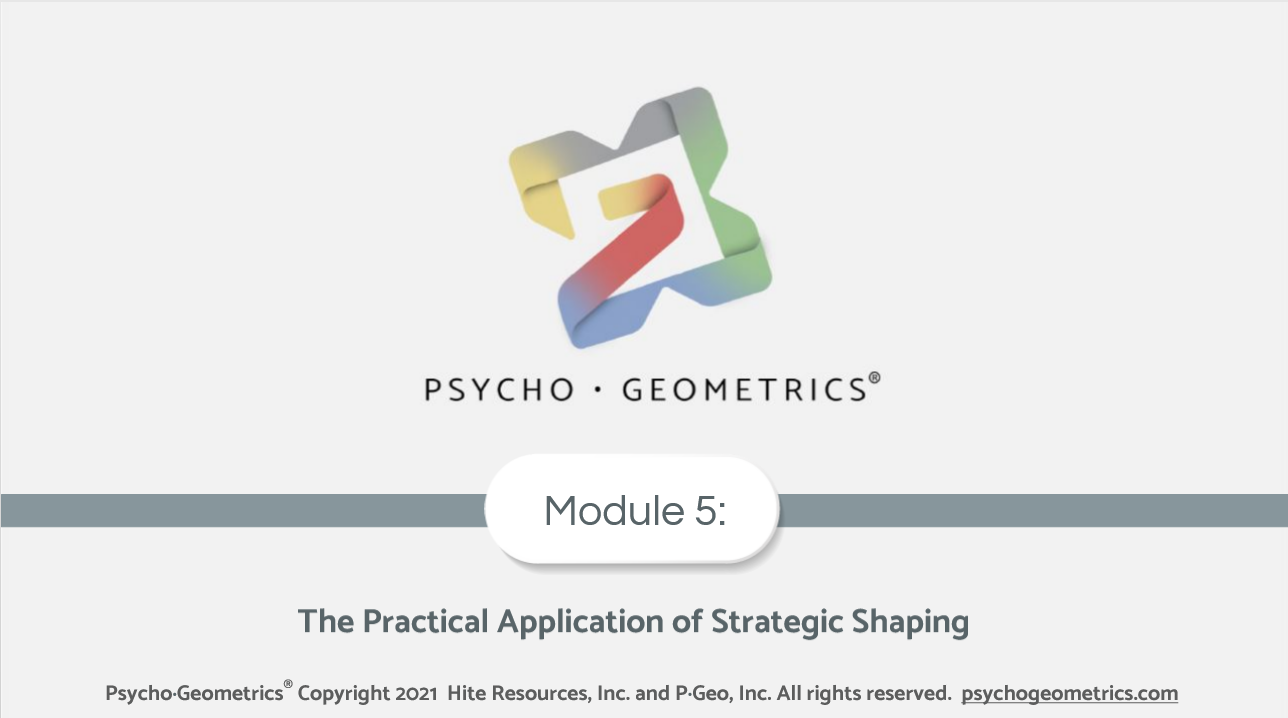 [Speaker Notes: eLearning 1.1]
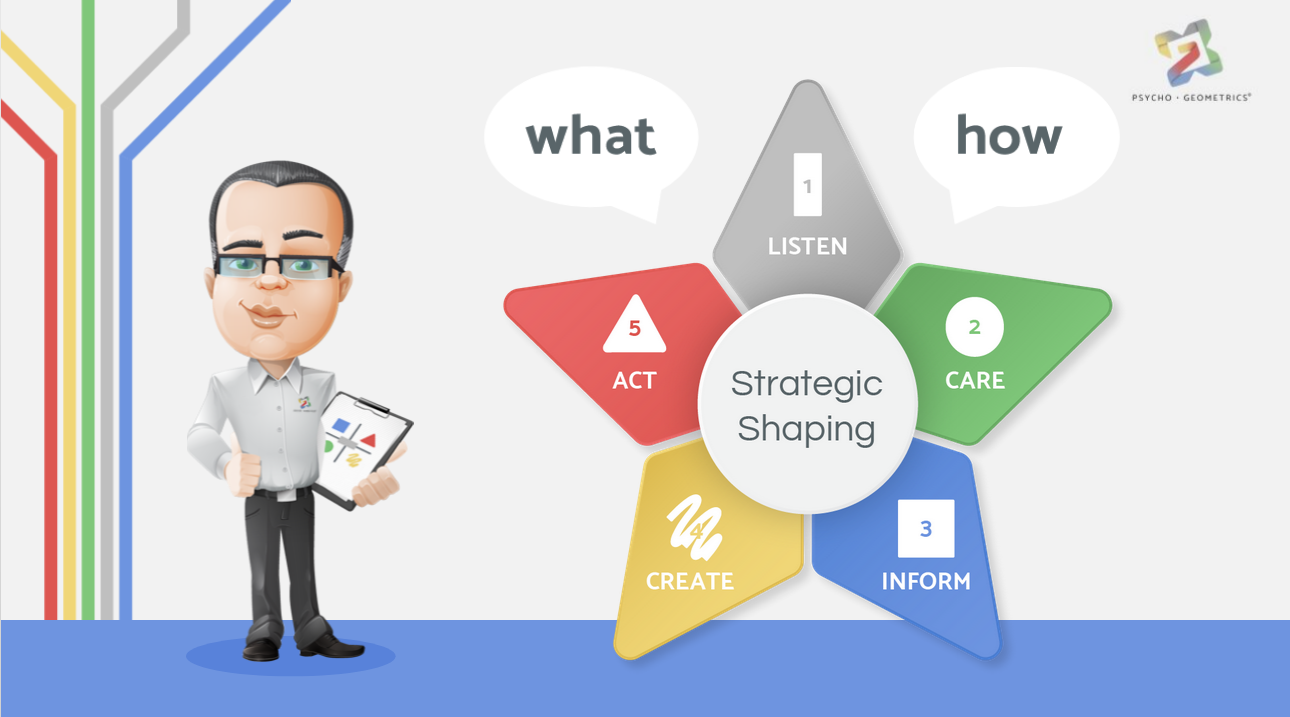 [Speaker Notes: eLearning 1.3]
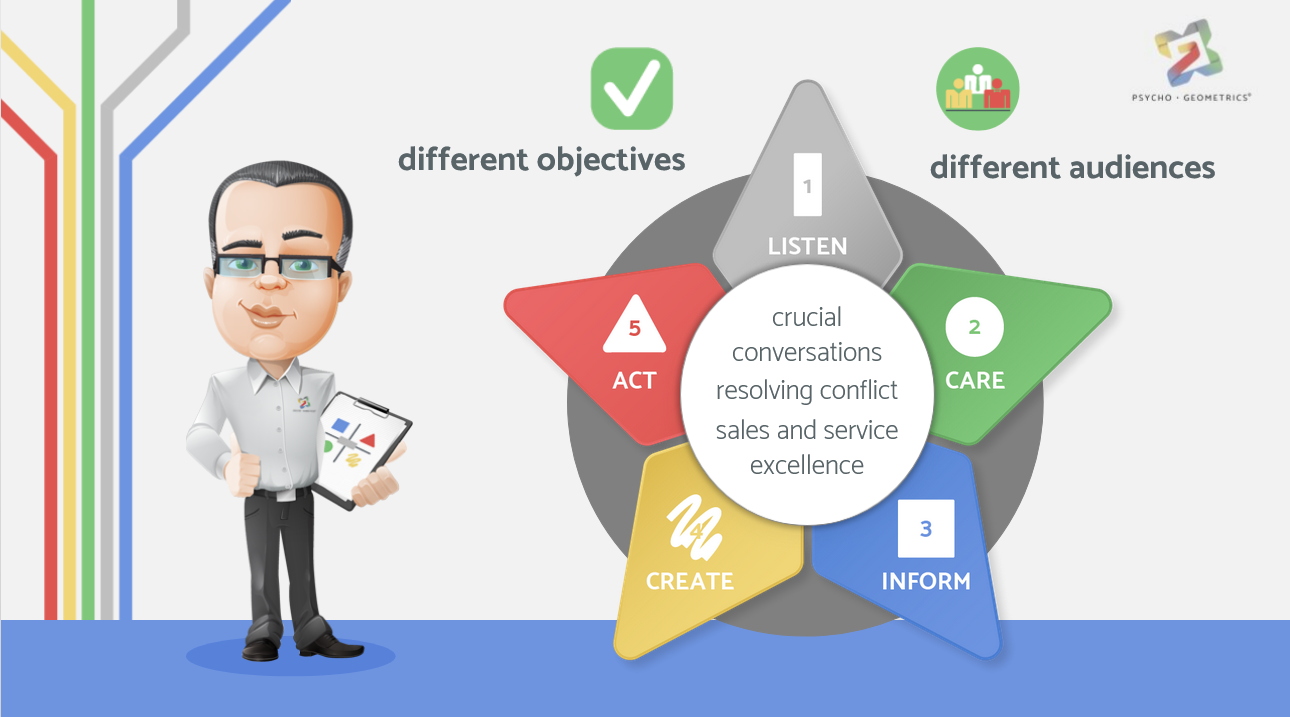 [Speaker Notes: eLearning 1.3]
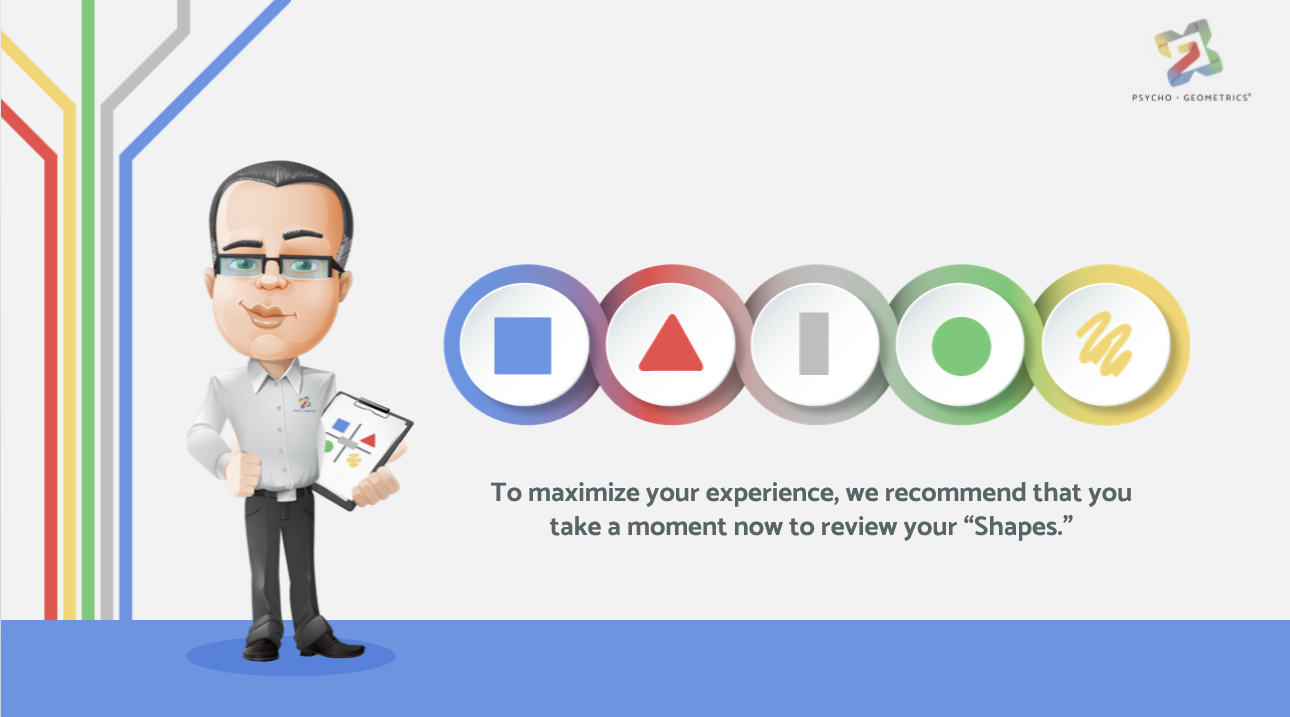 [Speaker Notes: eLearning 1.3]
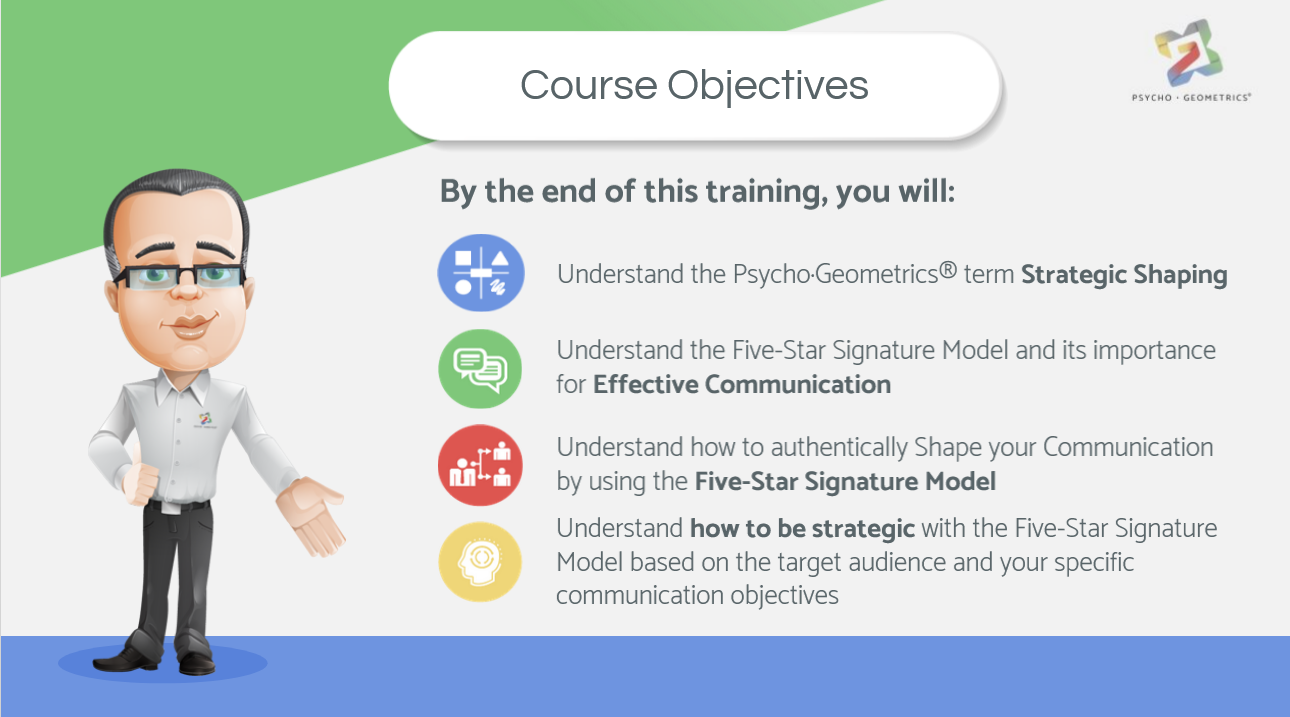 [Speaker Notes: eLearning 1.4]
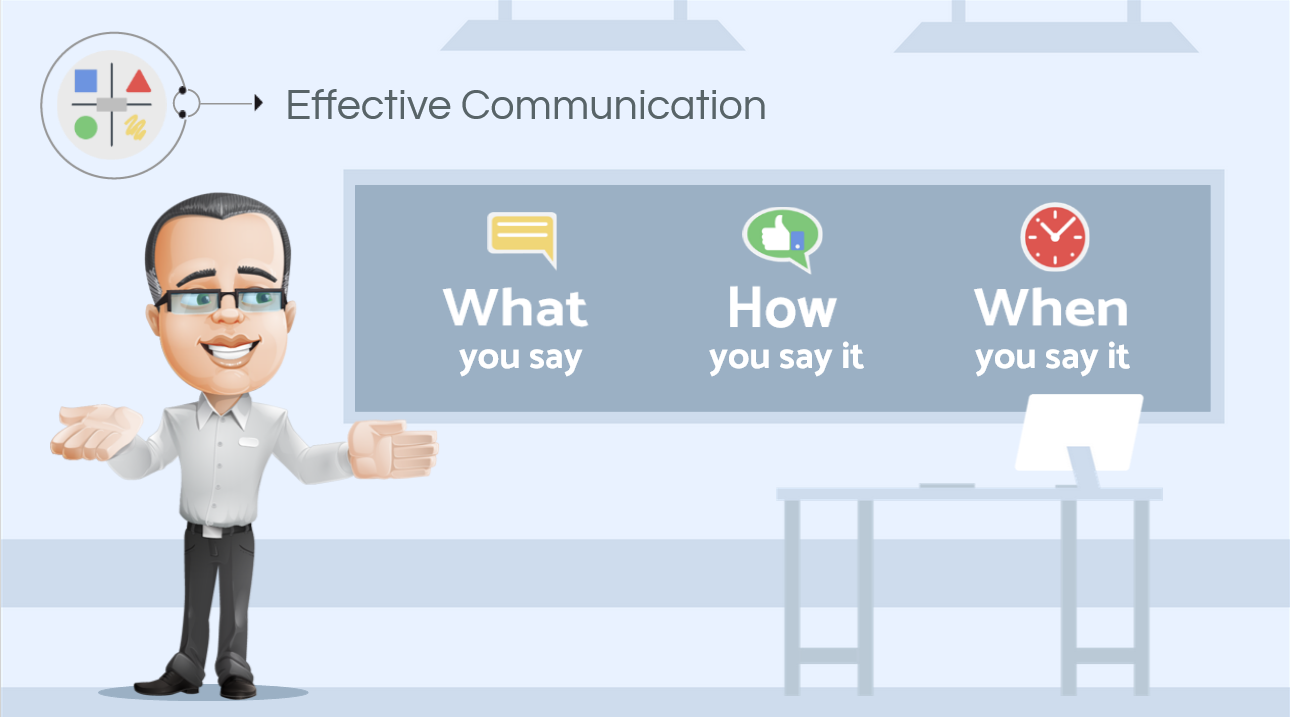 [Speaker Notes: eLearning 1.5]
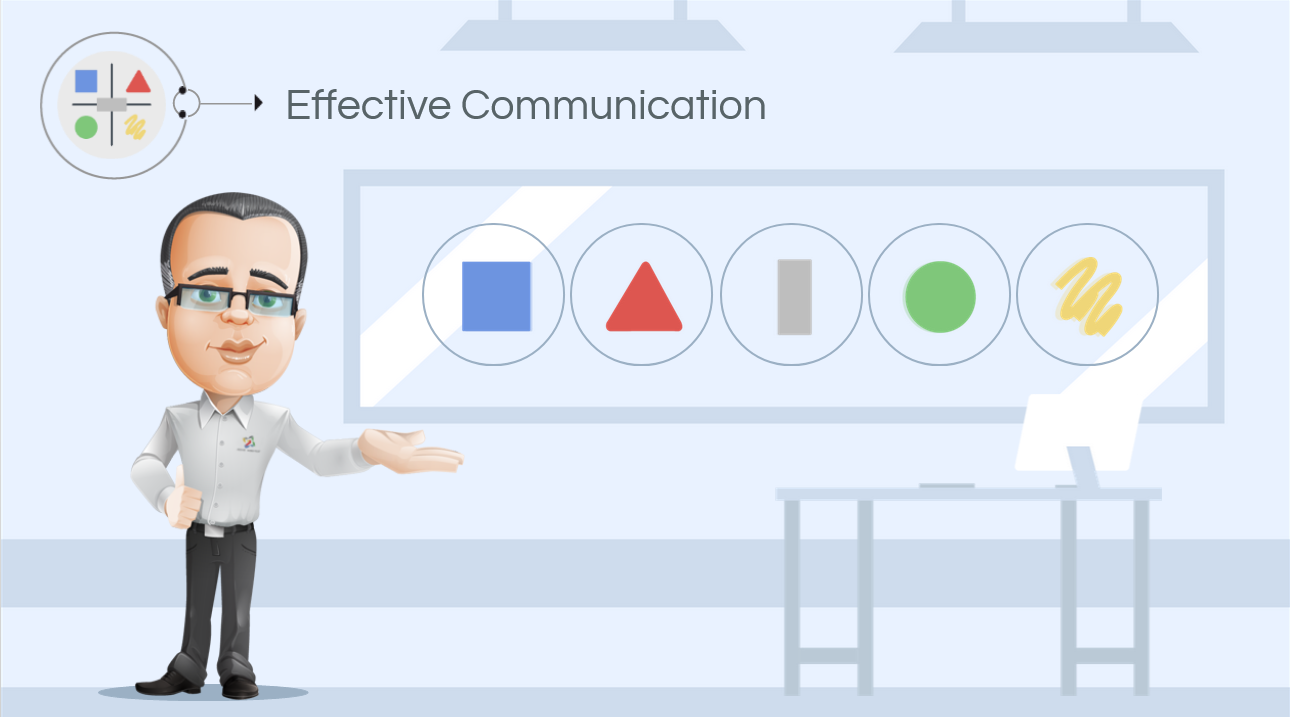 [Speaker Notes: eLearning 1.5]
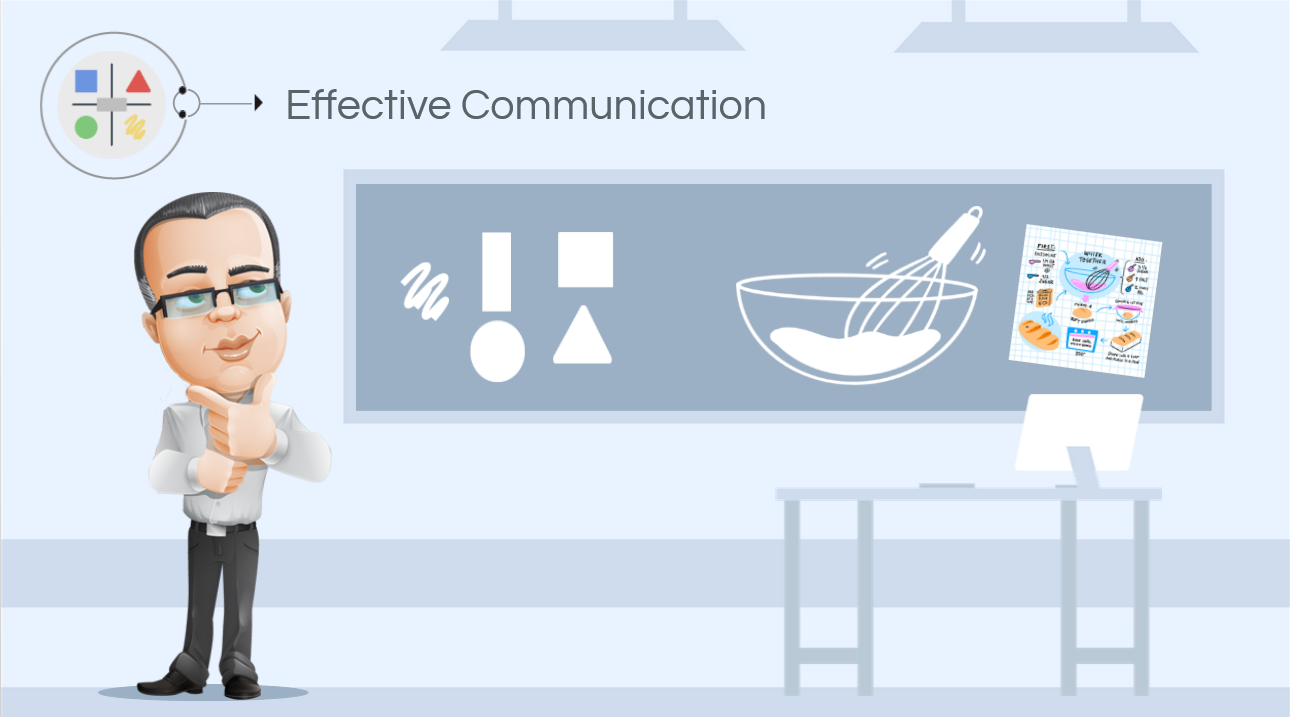 [Speaker Notes: eLearning 1.5]
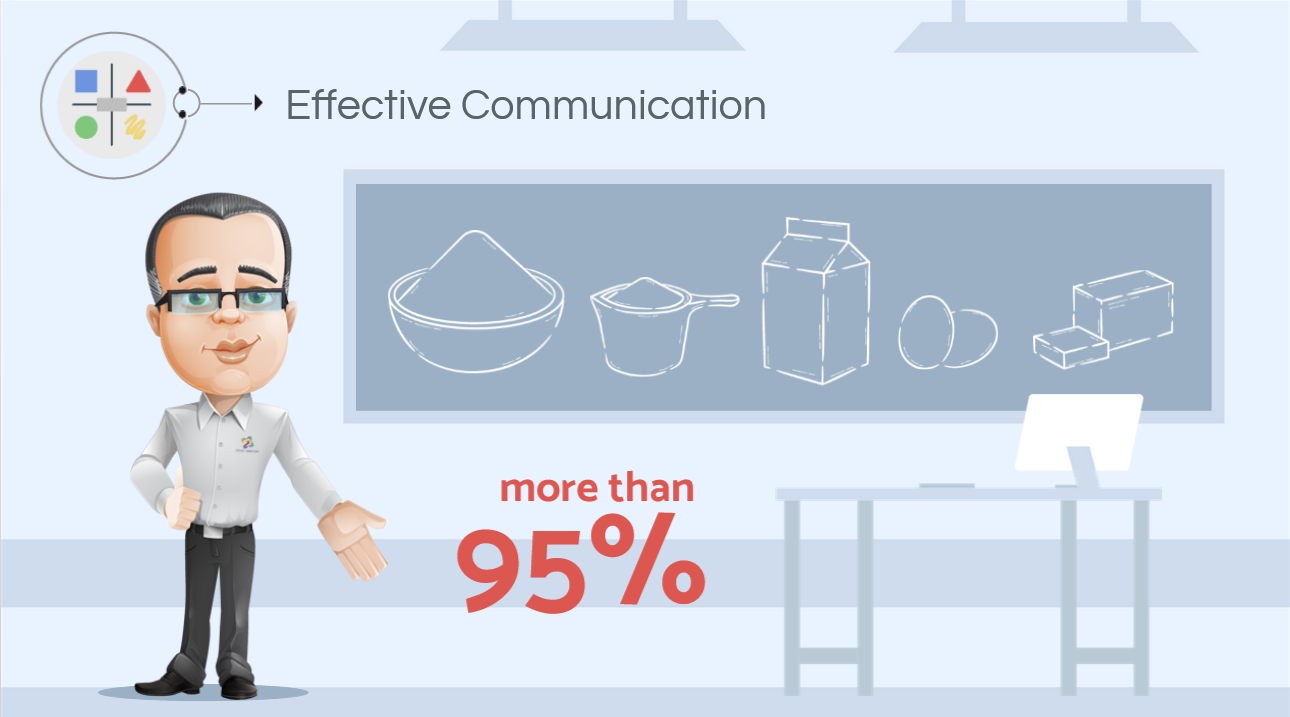 [Speaker Notes: eLearning 1.5]
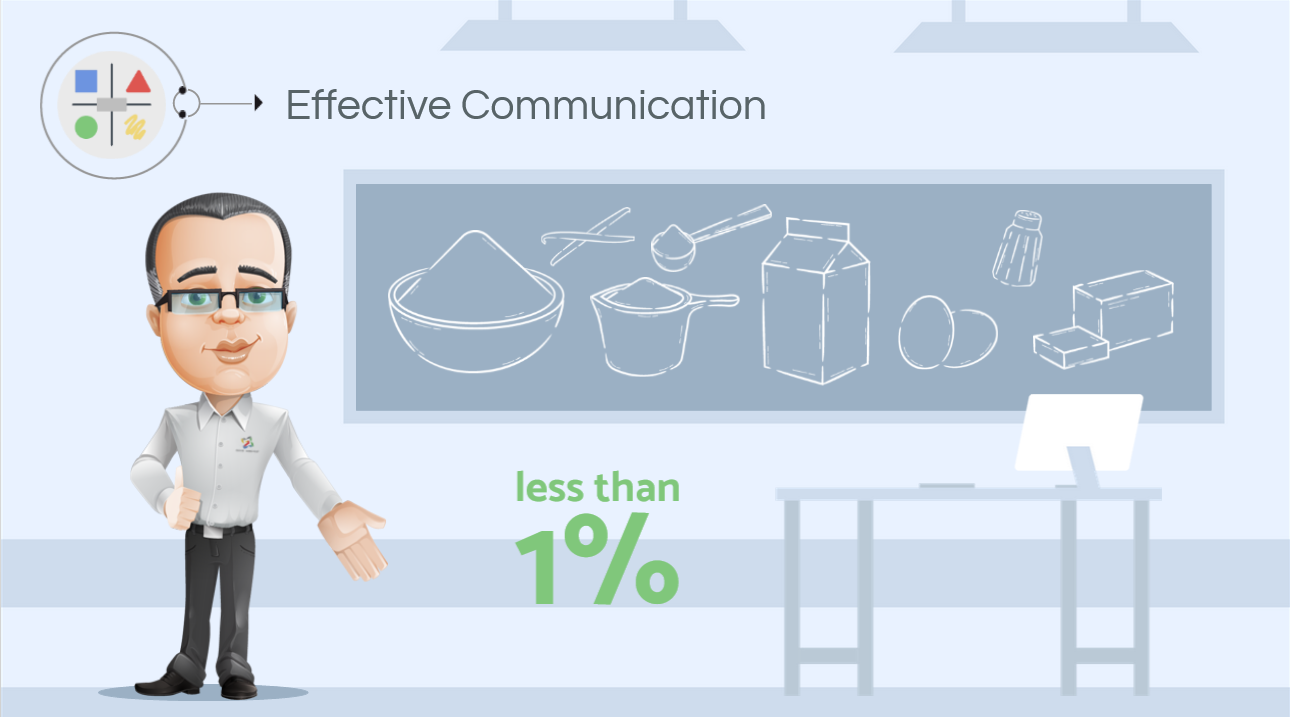 [Speaker Notes: eLearning 1.5]
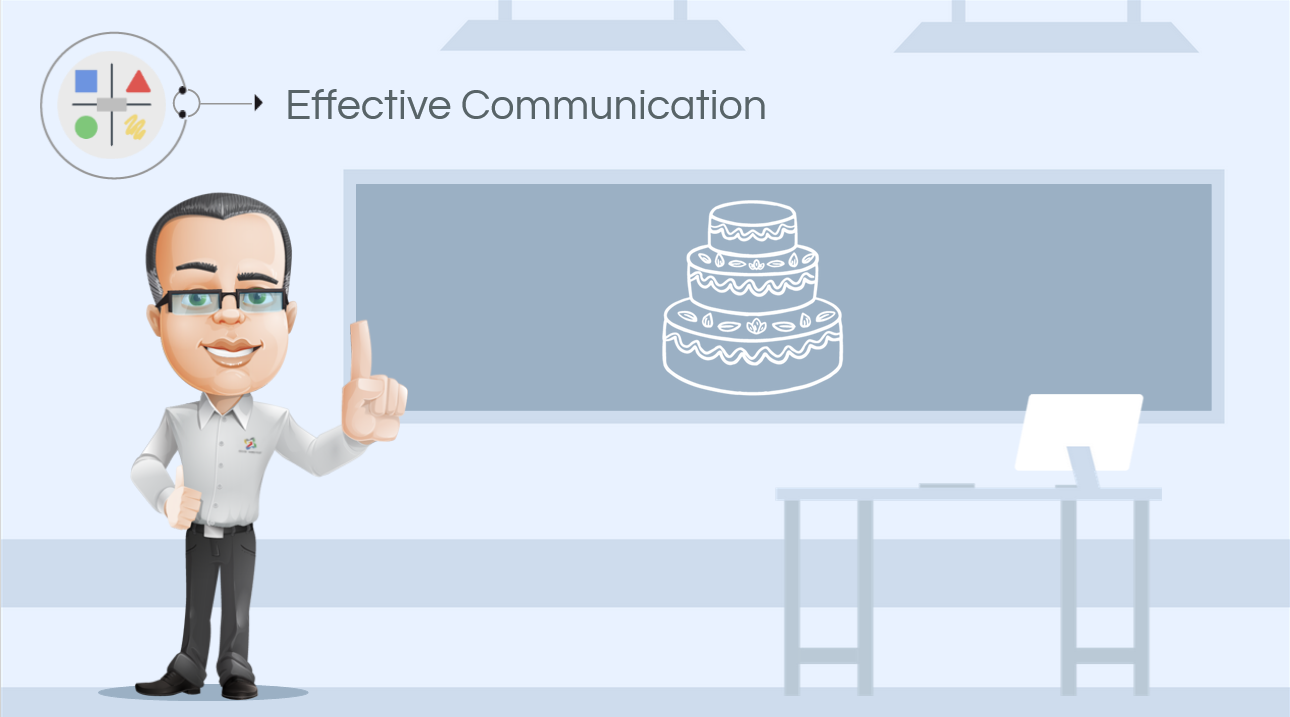 [Speaker Notes: eLearning 1.5]
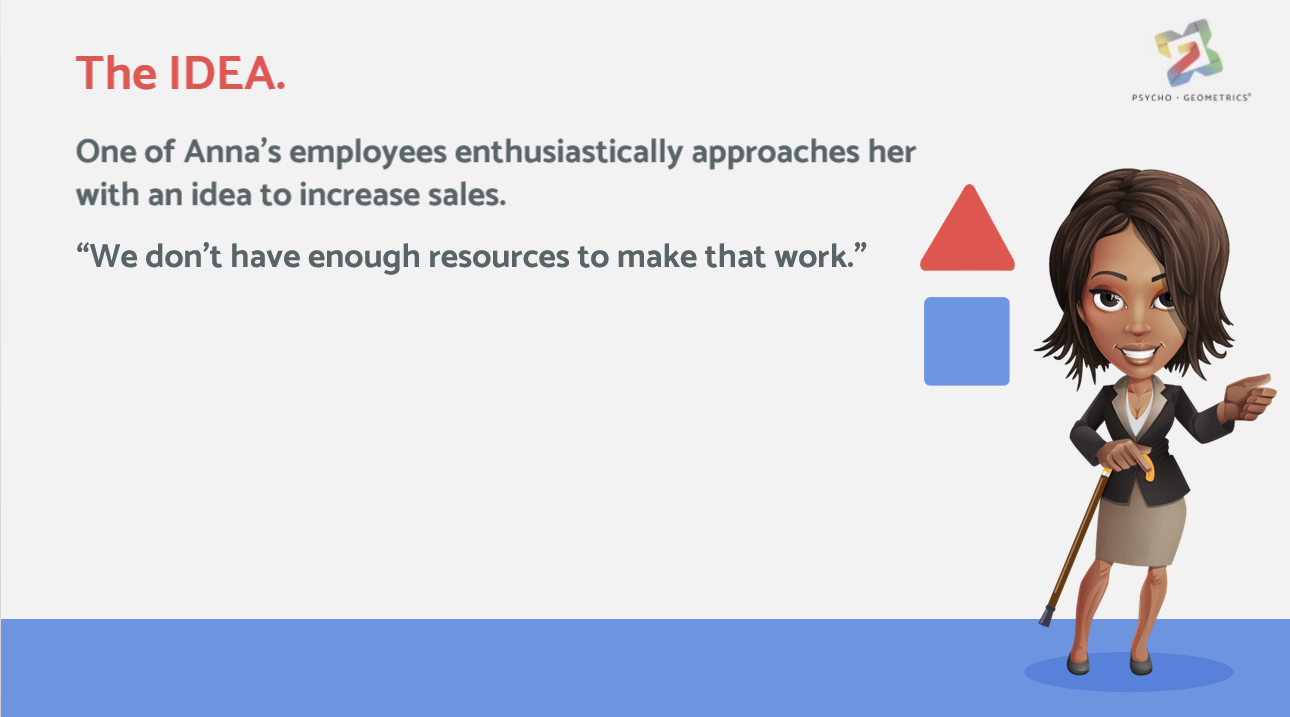 [Speaker Notes: eLearning 1.6]
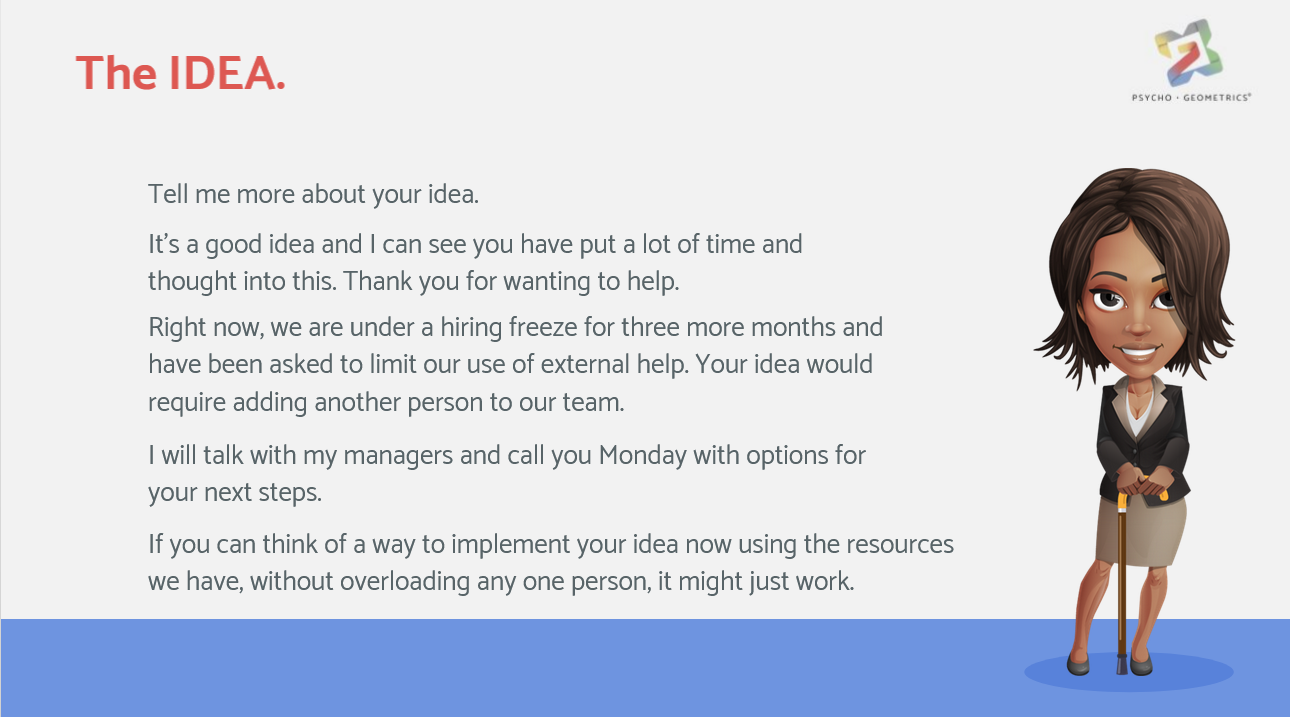 [Speaker Notes: eLearning 1.6]
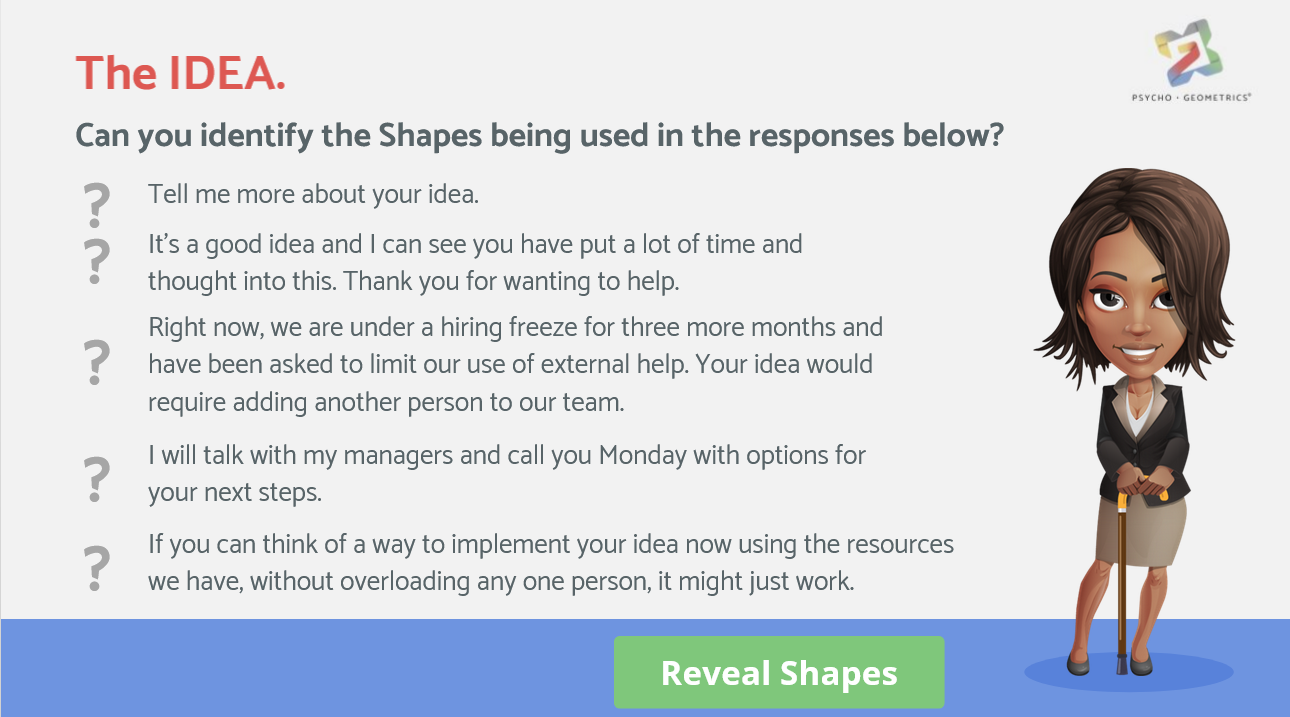 [Speaker Notes: eLearning 1.6]
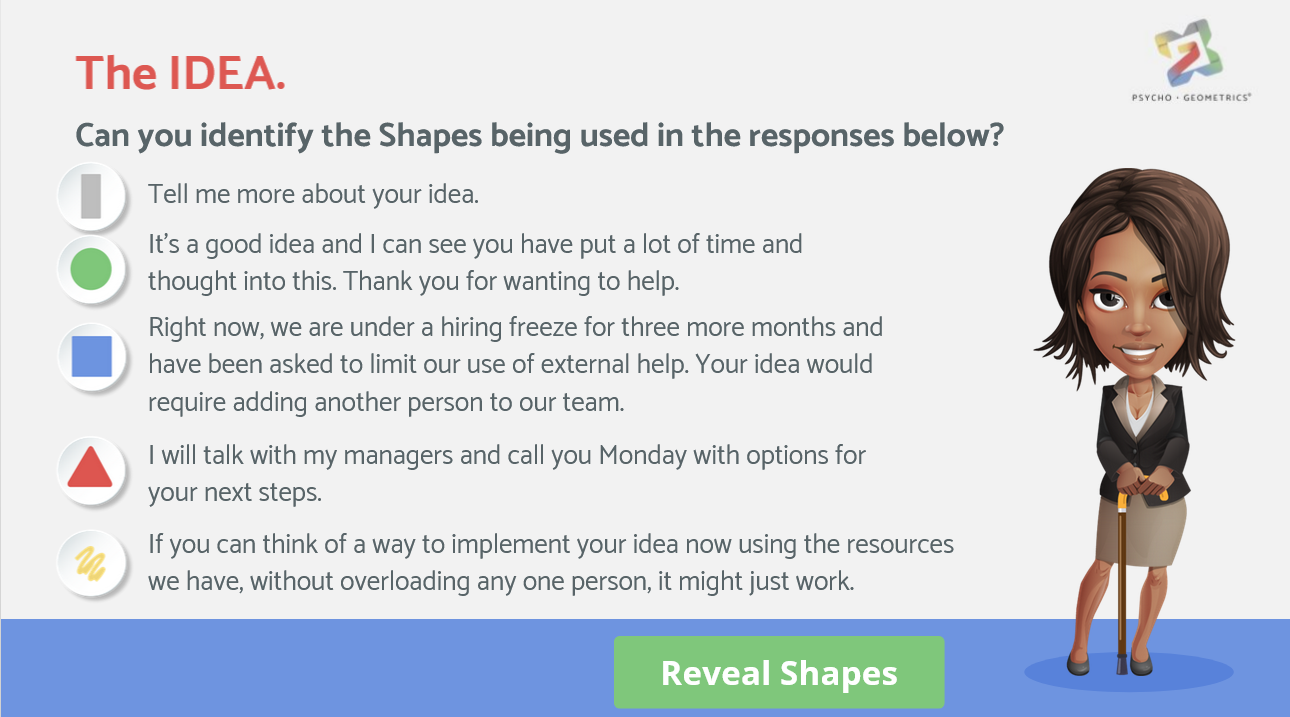 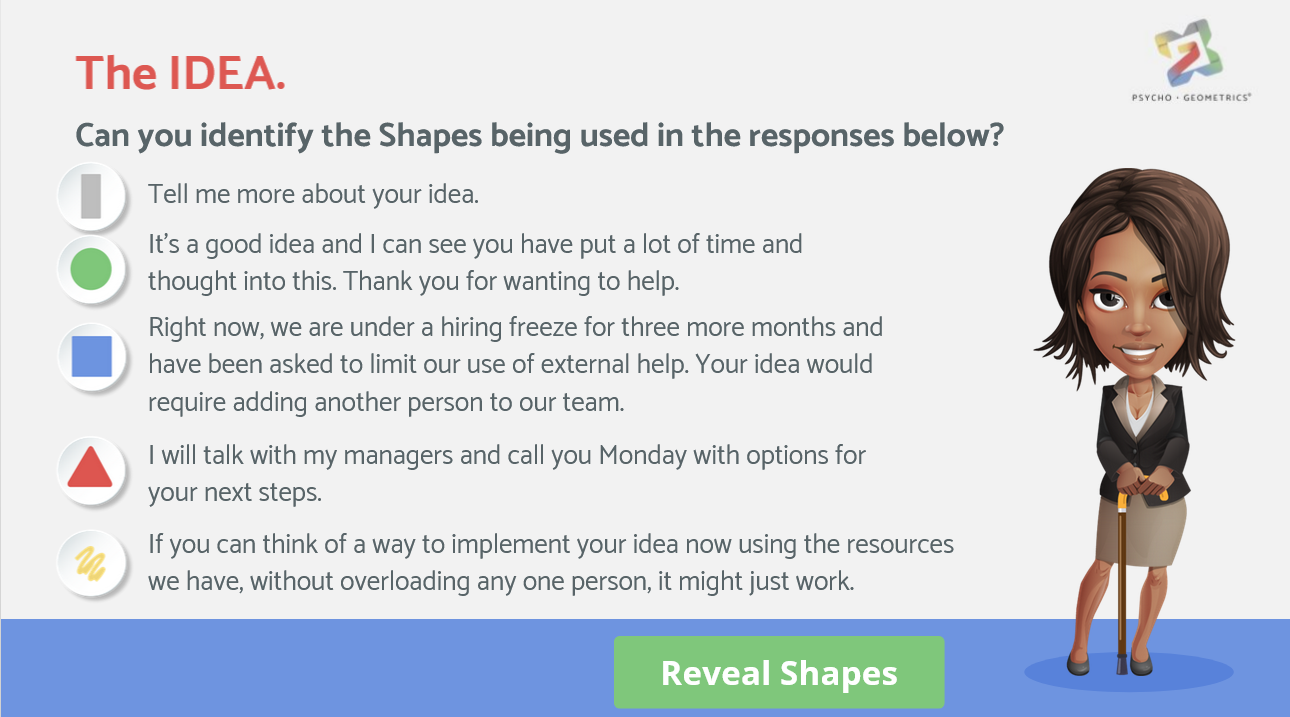 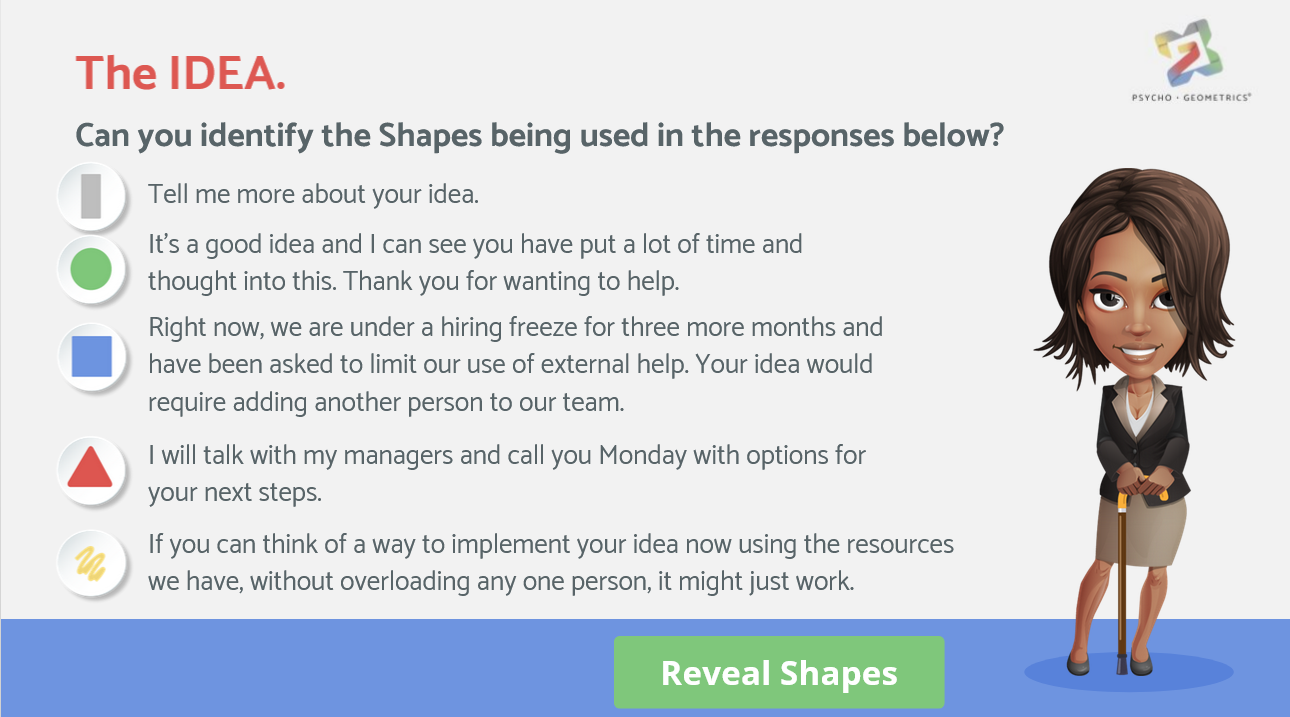 [Speaker Notes: eLearning 1.6]
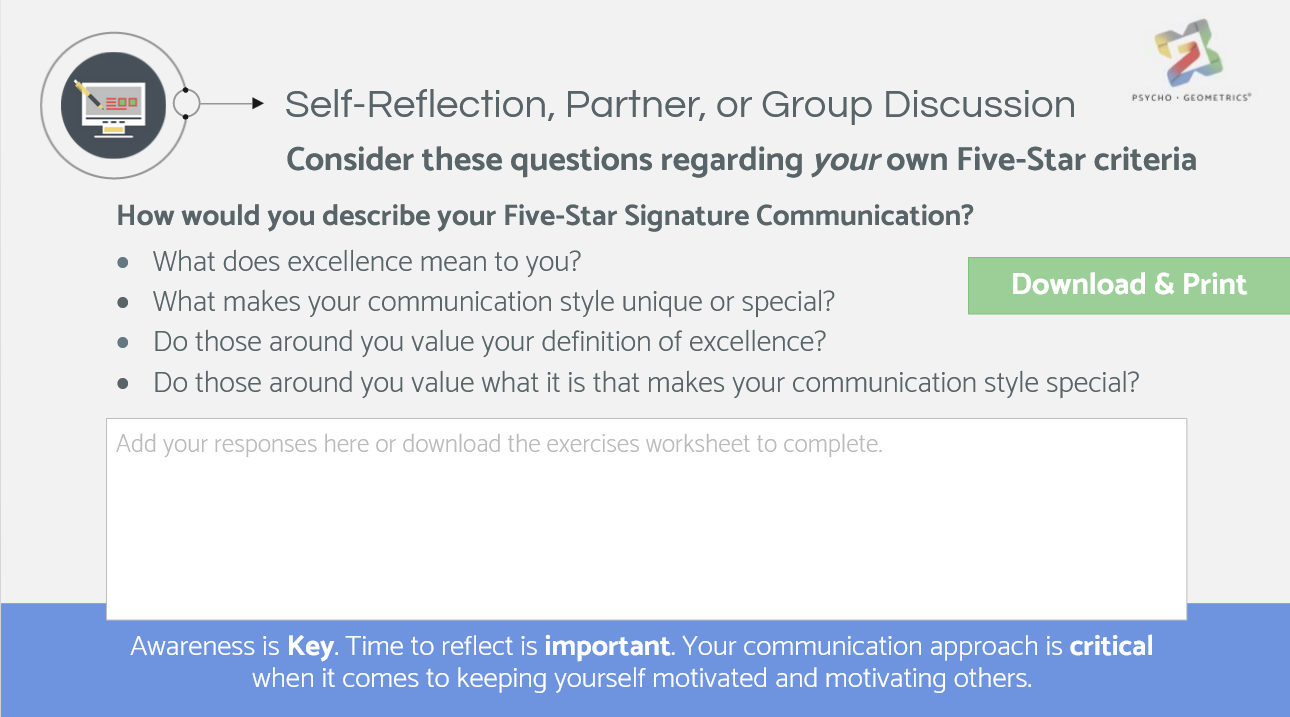 [Speaker Notes: eLearning 1.7]
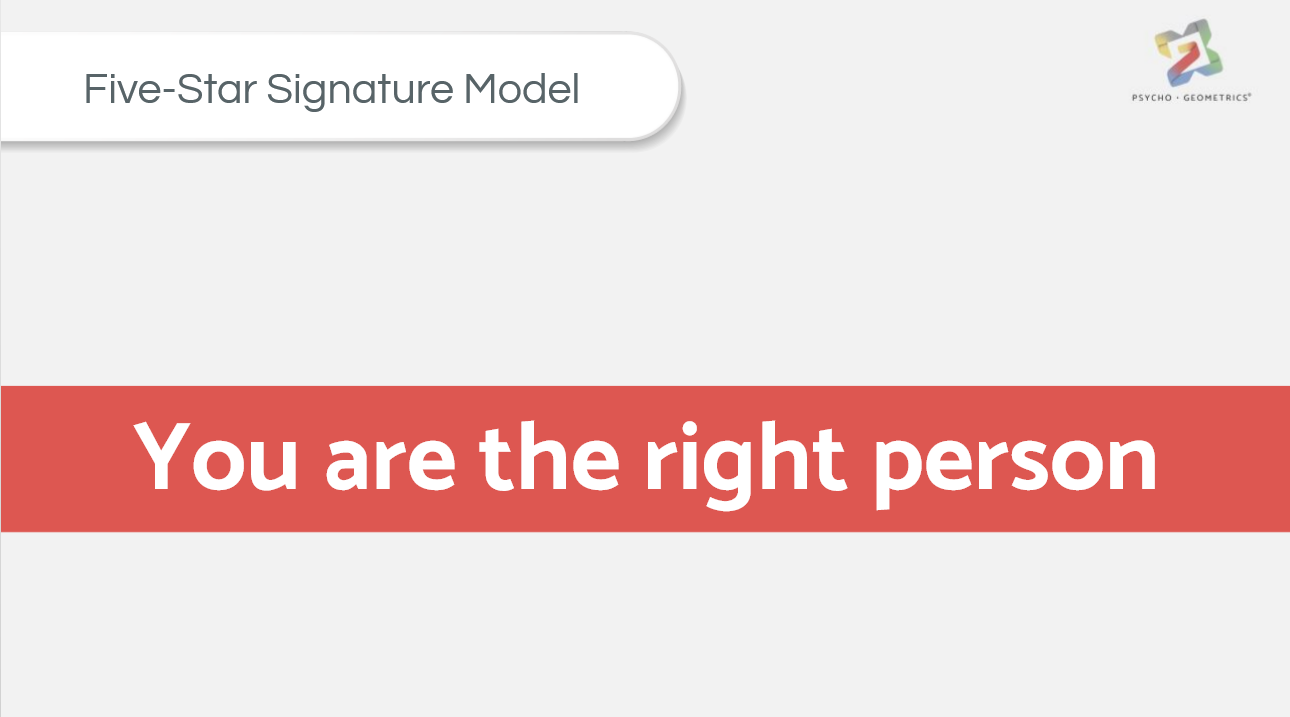 [Speaker Notes: eLearning slide 1.8]
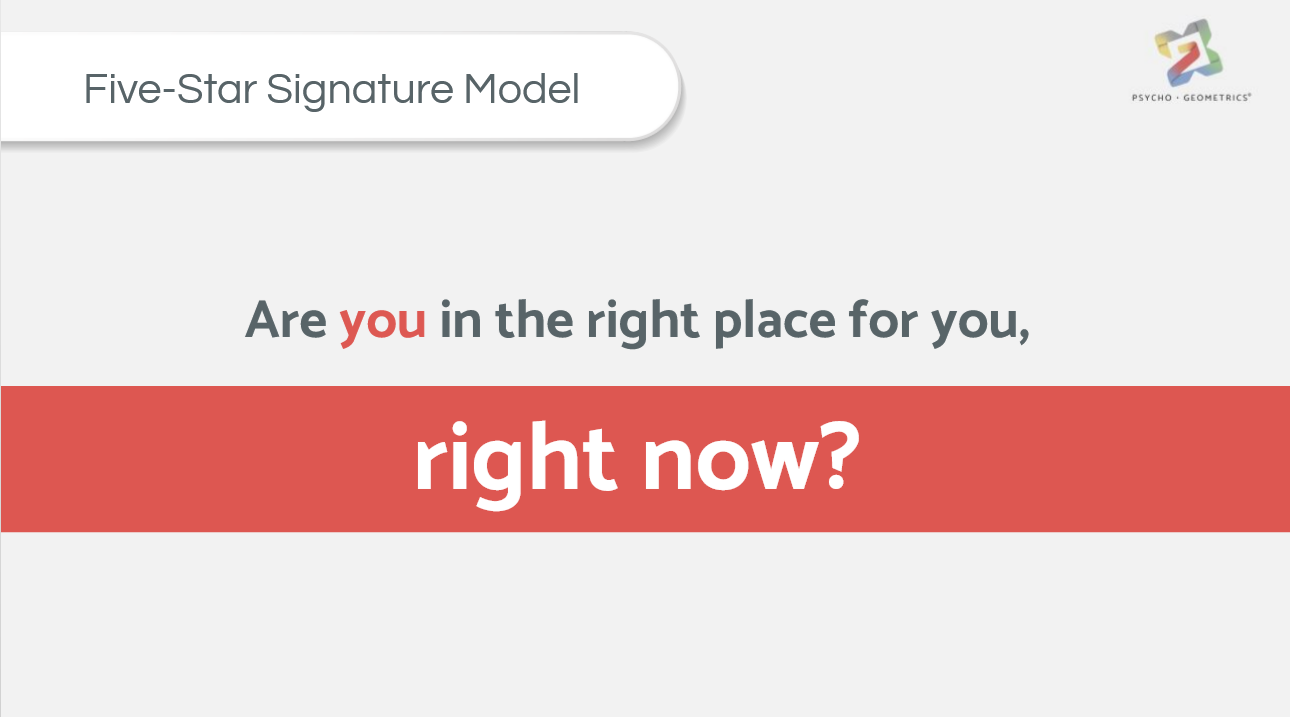 [Speaker Notes: eLearning slide 1.8]
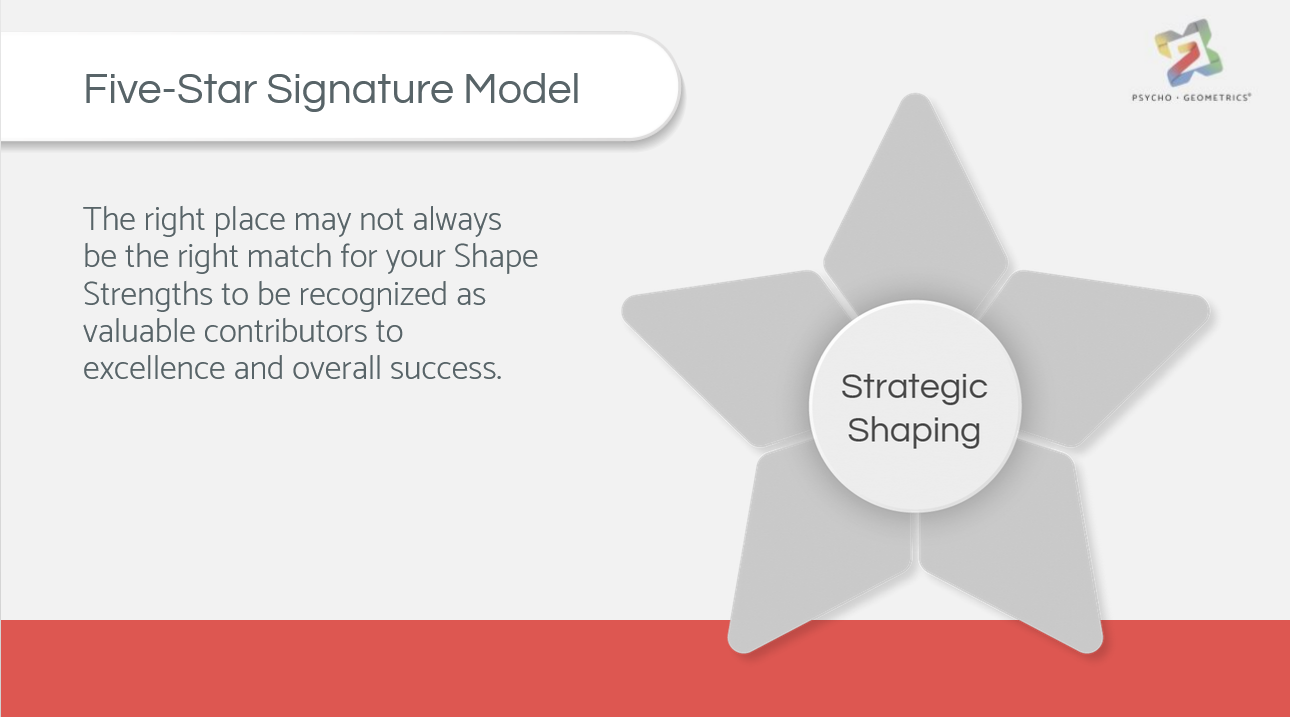 [Speaker Notes: eLearning slide 1.8]
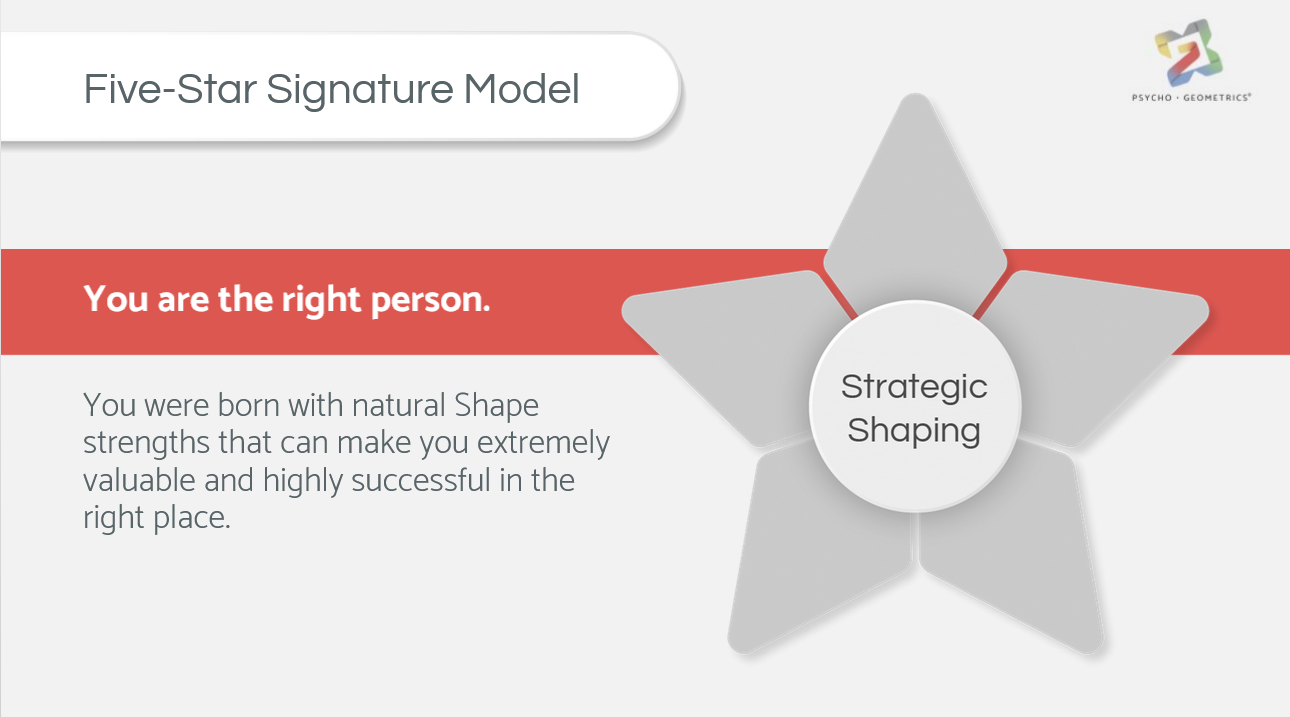 [Speaker Notes: eLearning slide 1.8]
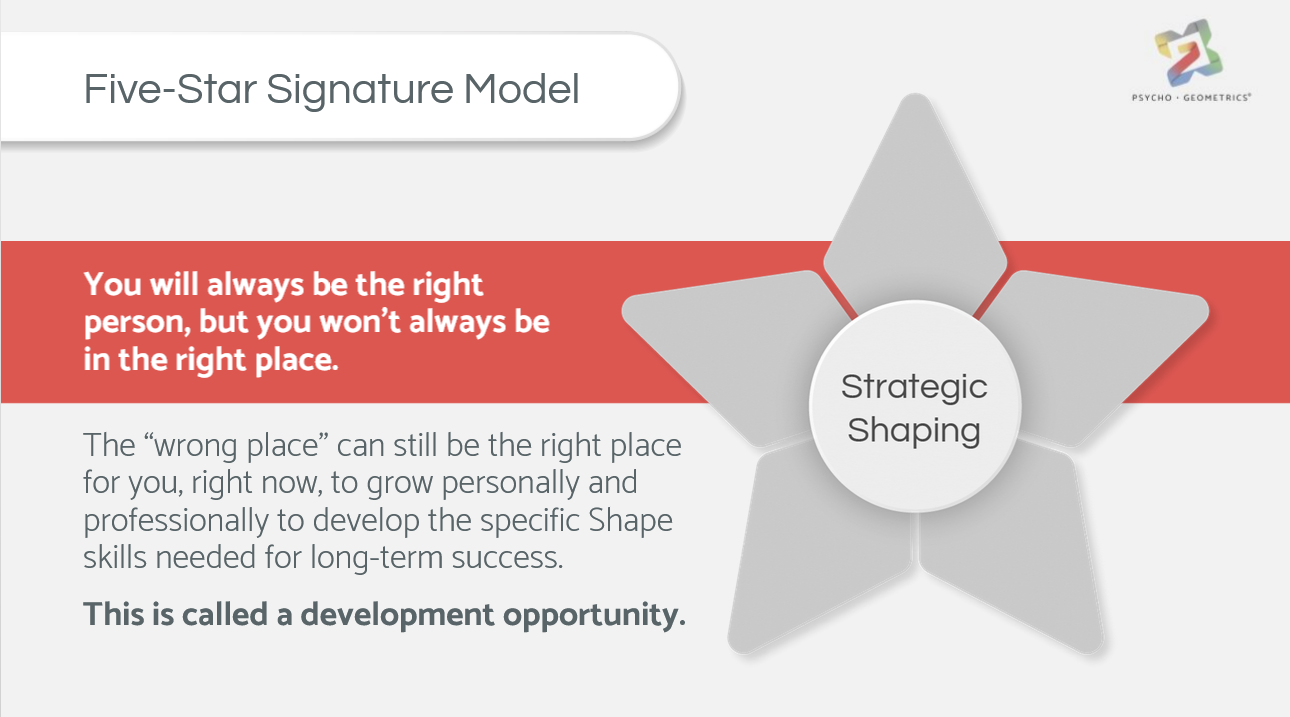 [Speaker Notes: eLearning slide 1.8]
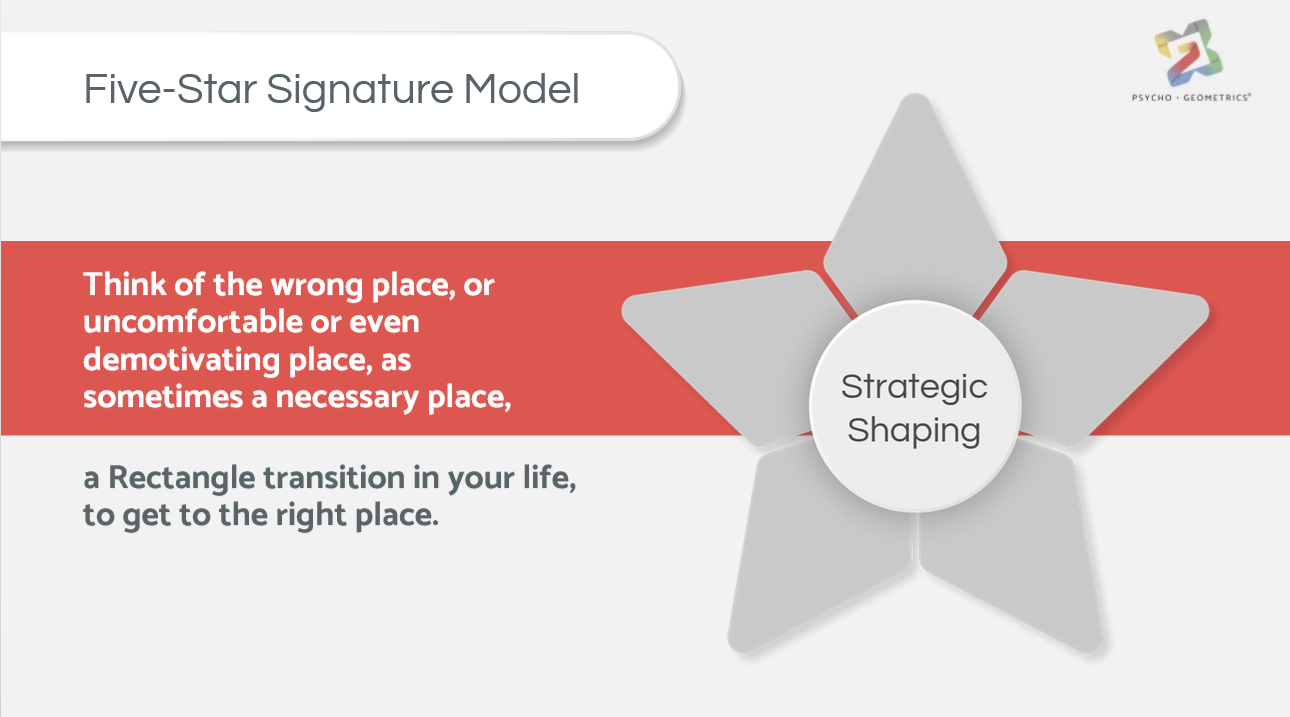 [Speaker Notes: eLearning slide 1.8]
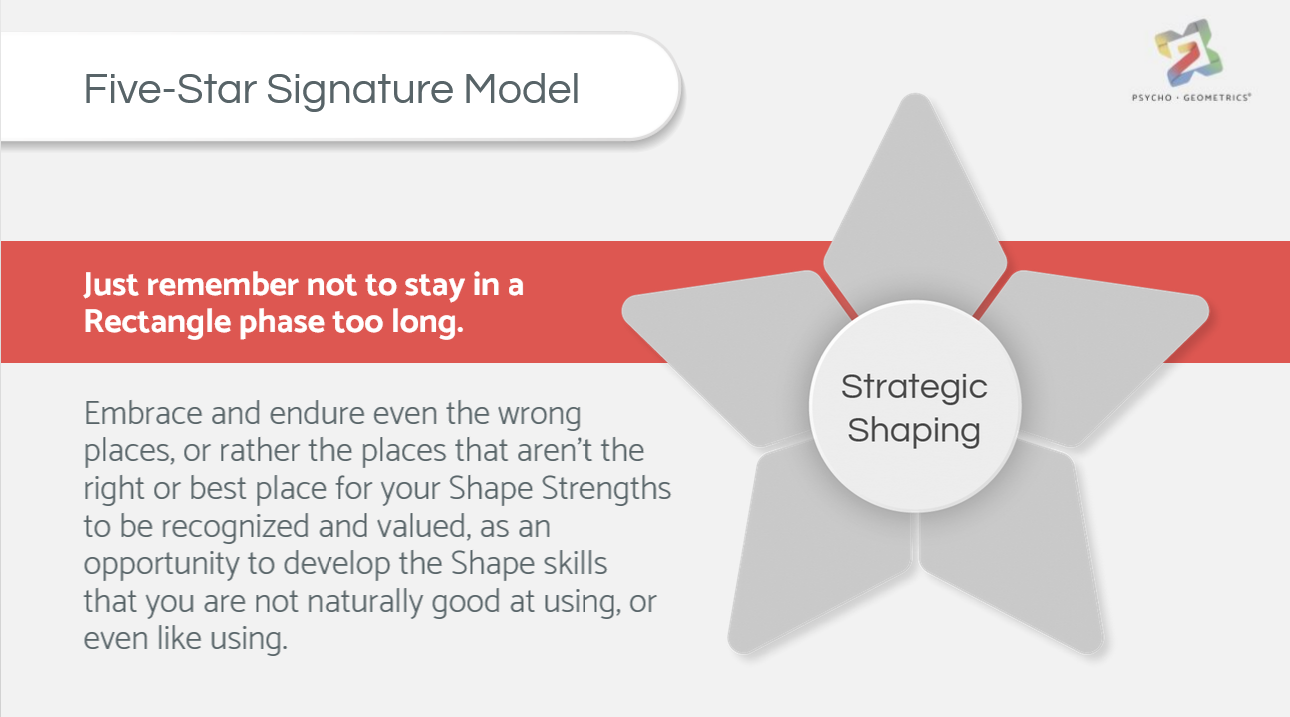 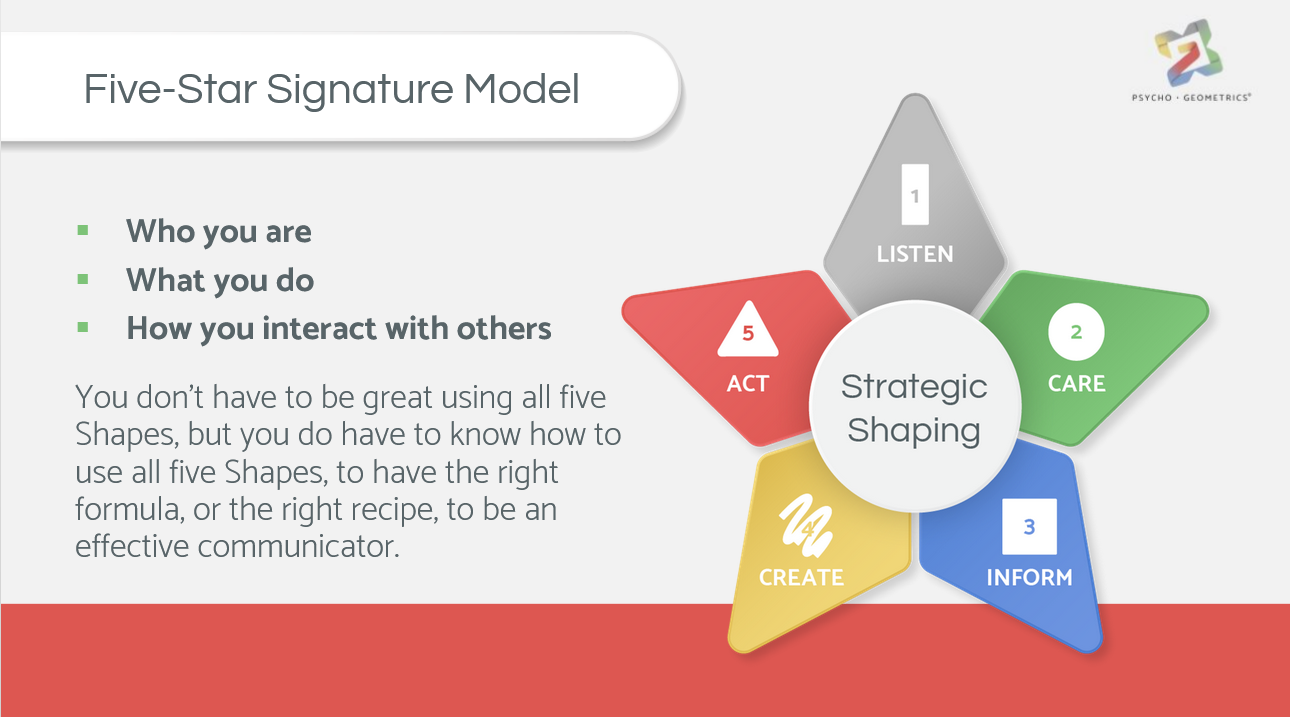 [Speaker Notes: eLearning slide 1.8]
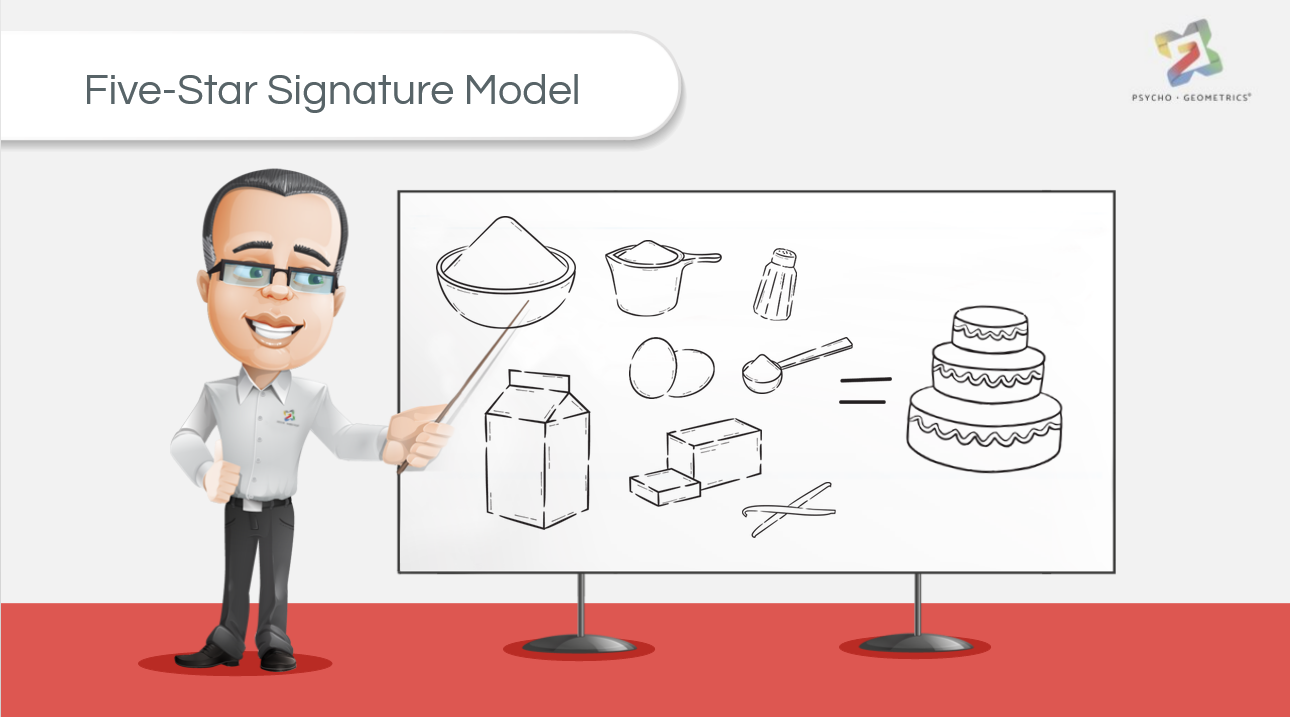 [Speaker Notes: eLearning slide 1.9]
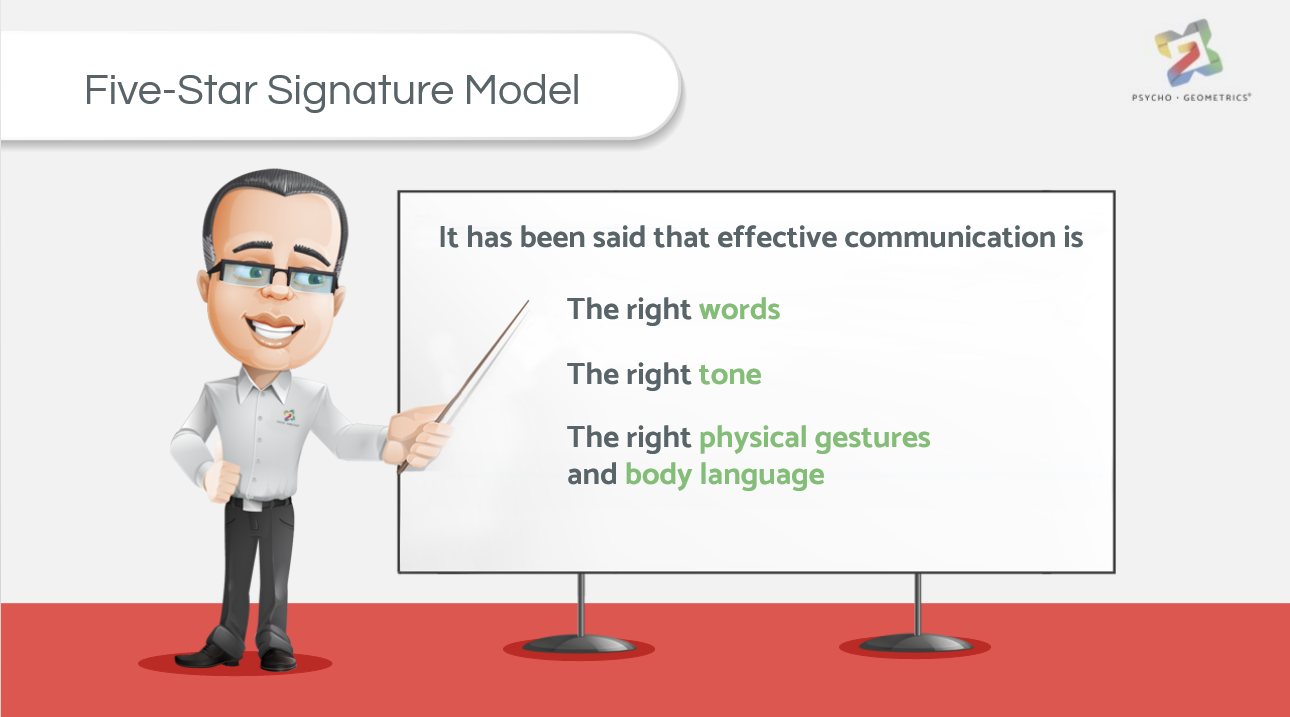 [Speaker Notes: eLearning slide 1.9]
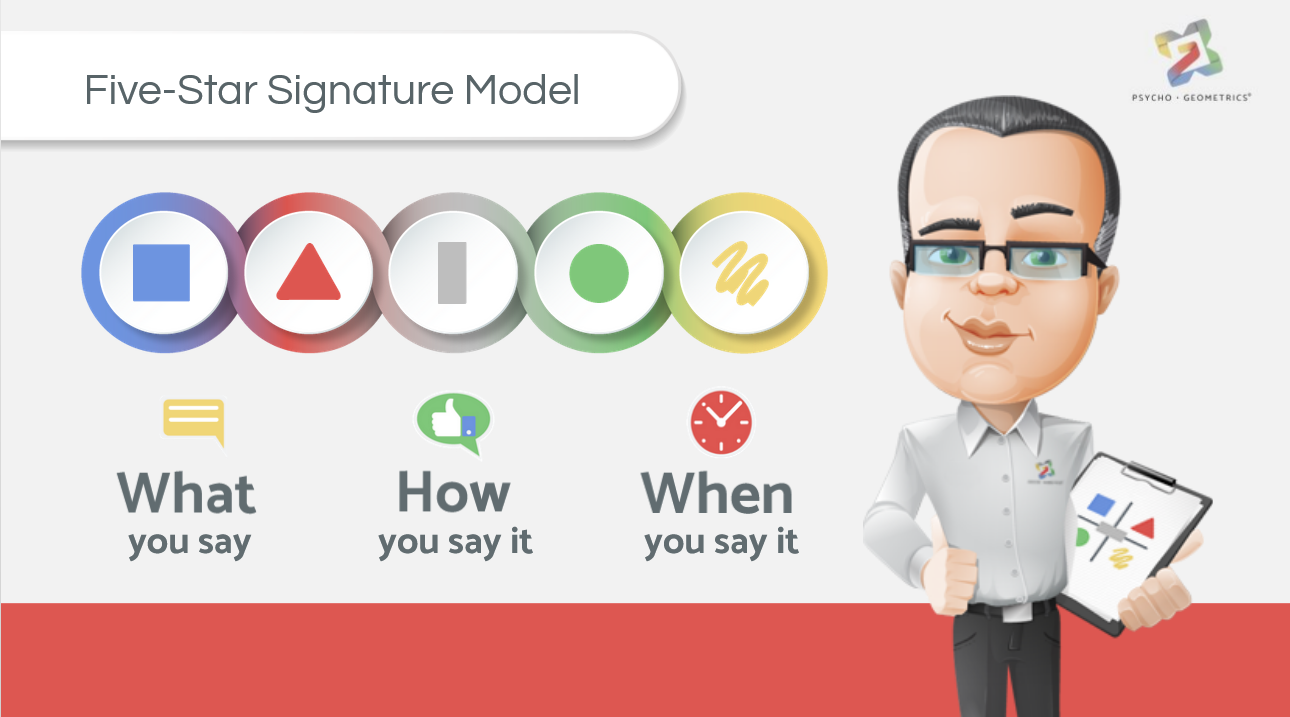 [Speaker Notes: eLearning slide 1.9]
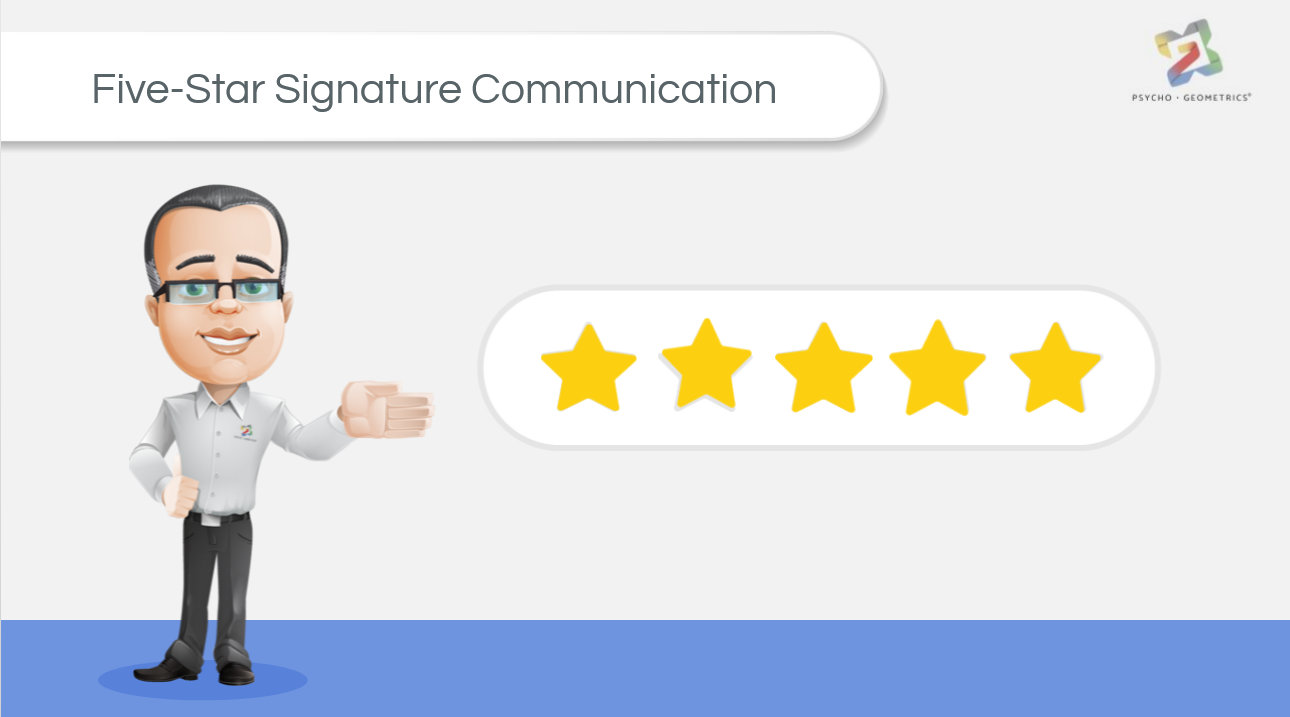 [Speaker Notes: eLearning slide 1.10]
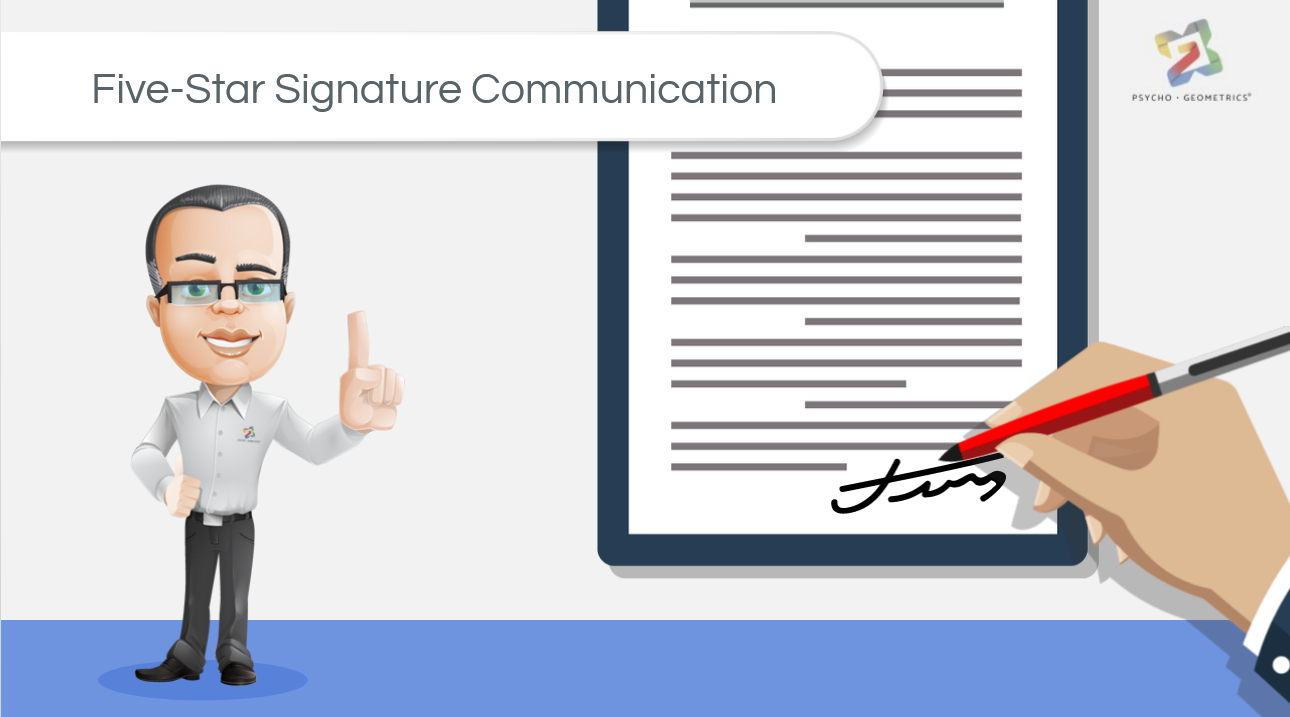 [Speaker Notes: eLearning slide 1.10]
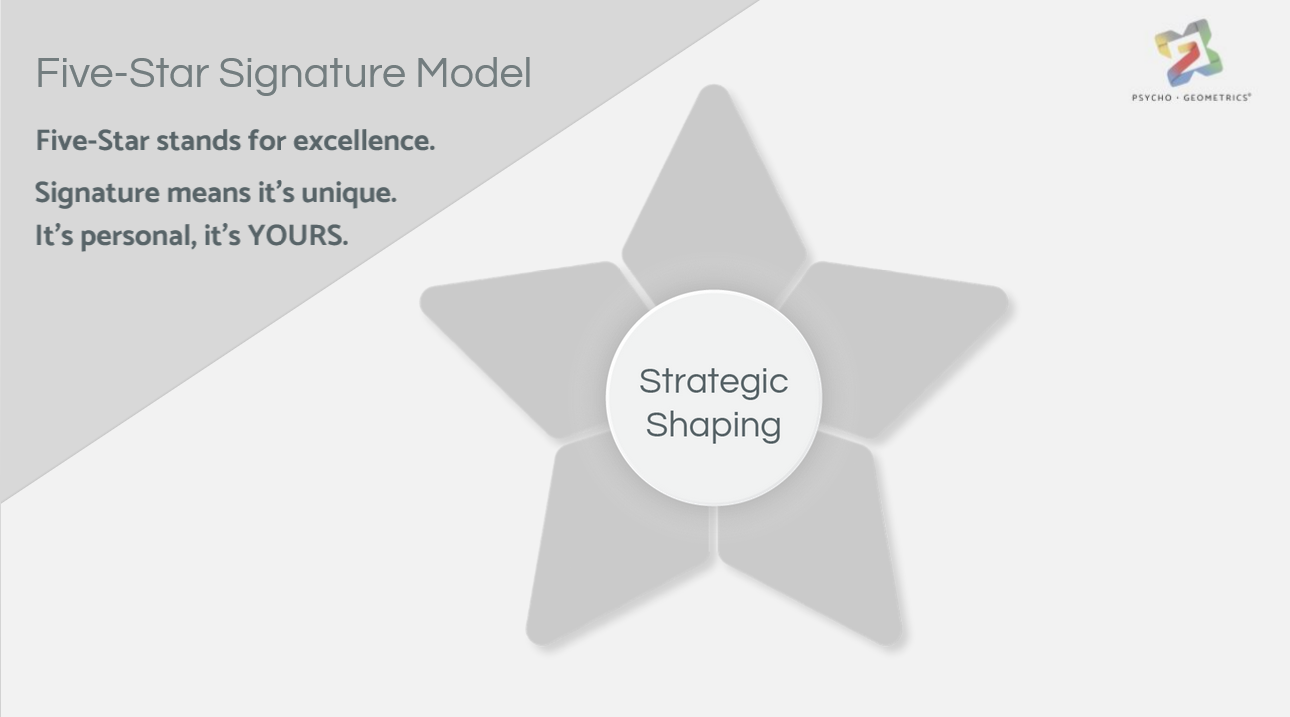 [Speaker Notes: eLearning slide 1.11]
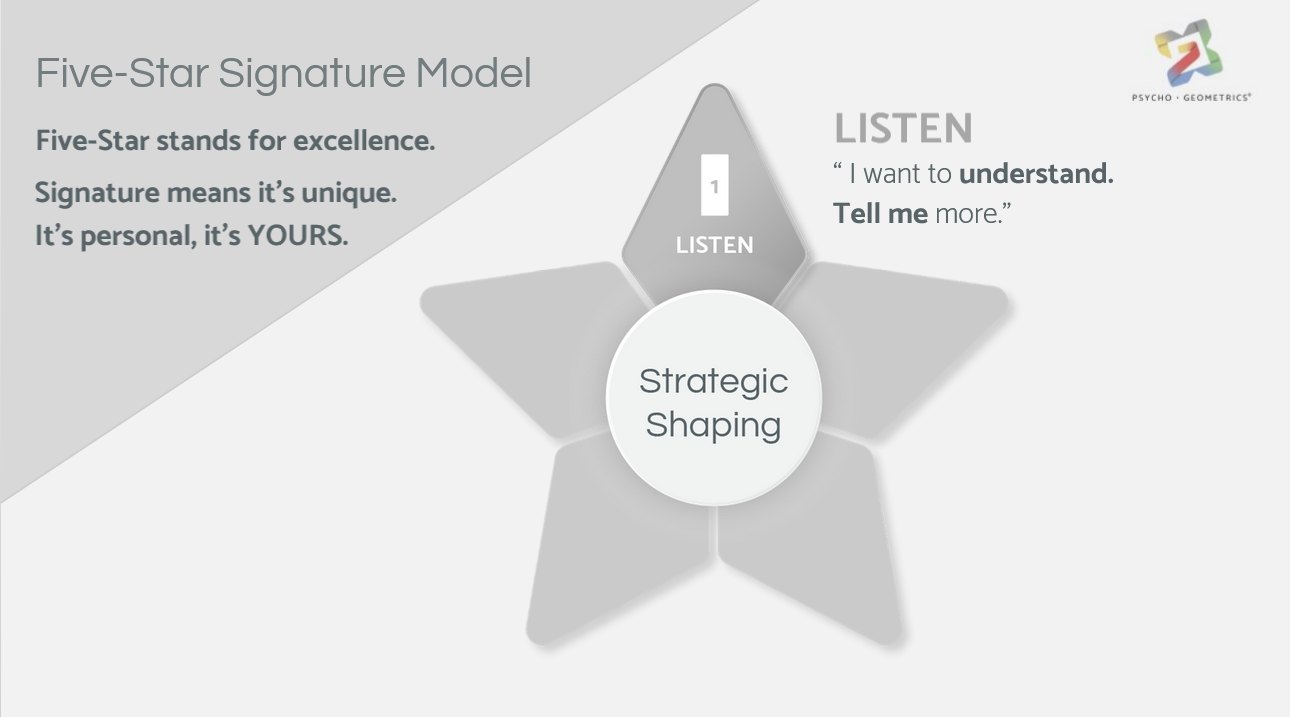 [Speaker Notes: eLearning slide 1.11]
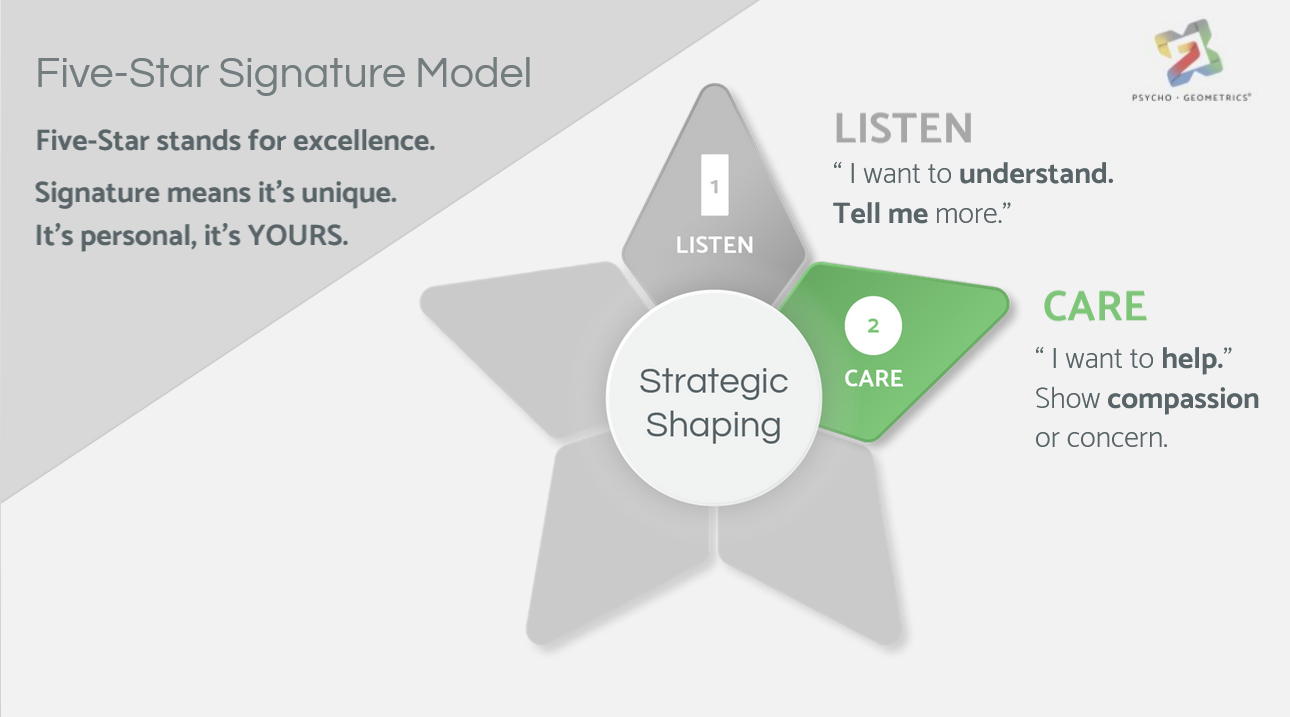 [Speaker Notes: eLearning slide 1.11]
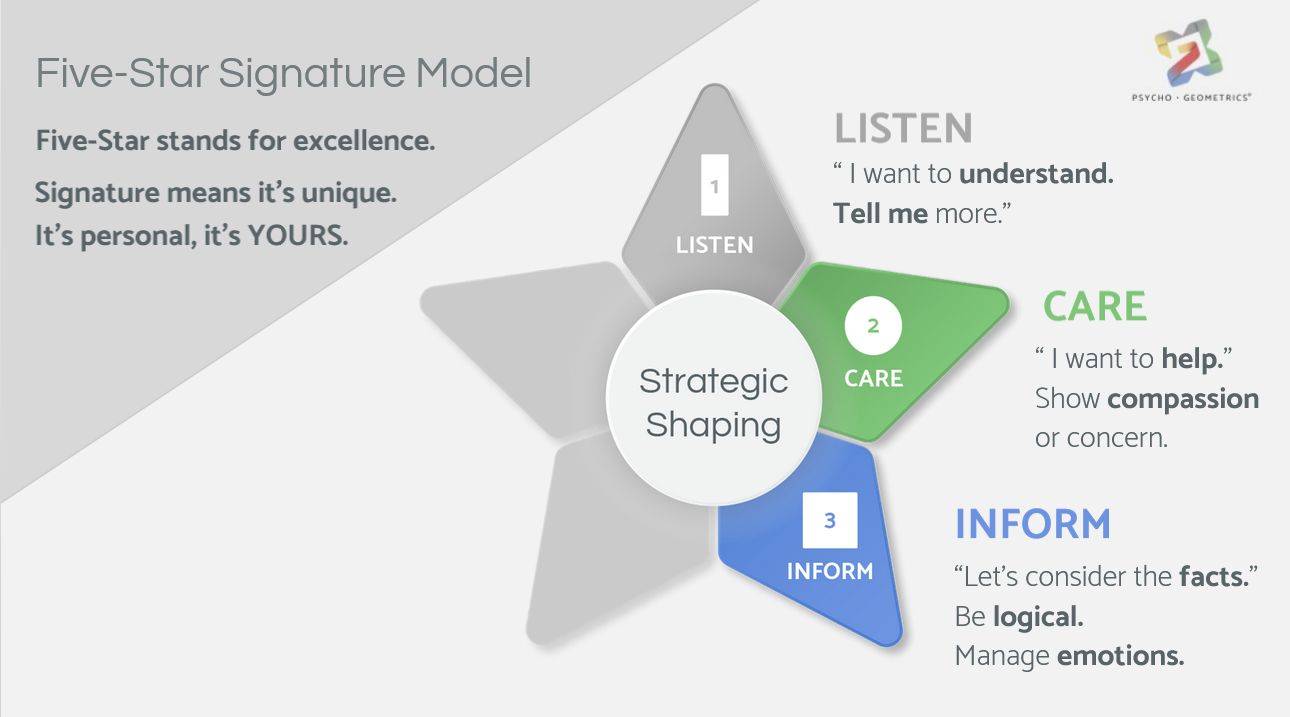 [Speaker Notes: eLearning slide 1.11]
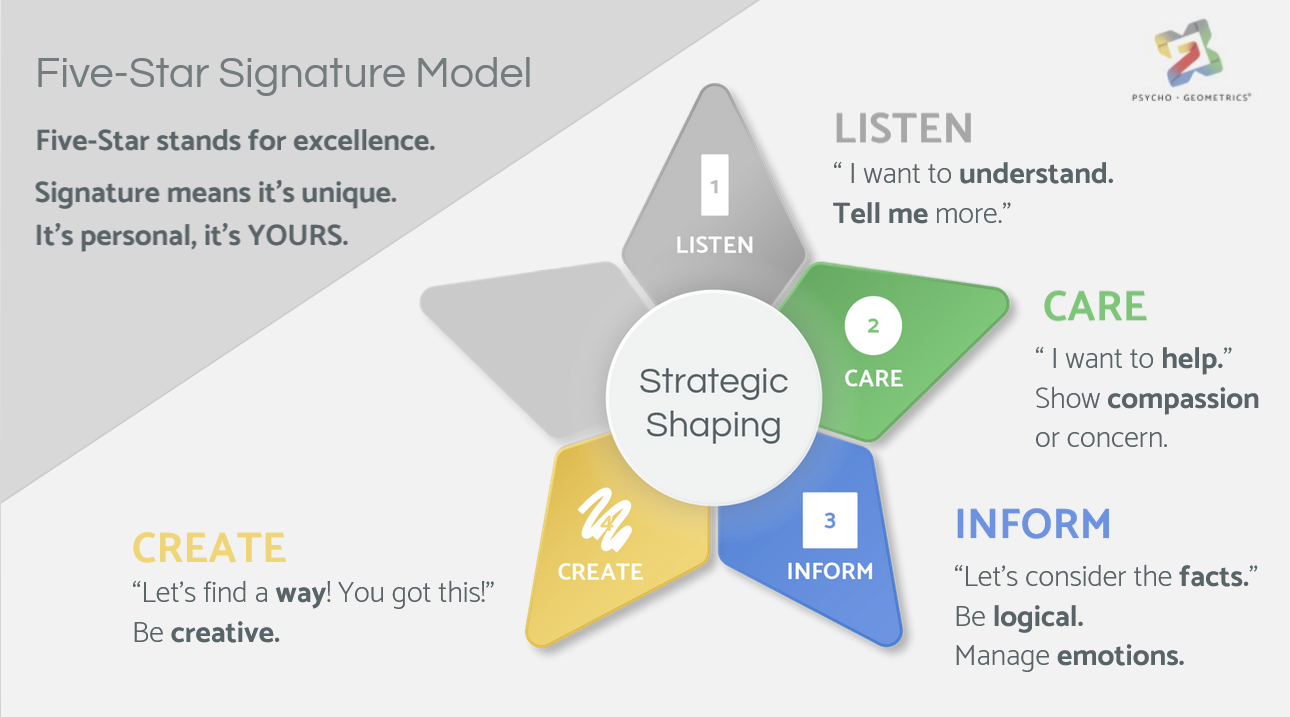 [Speaker Notes: eLearning slide 1.11]
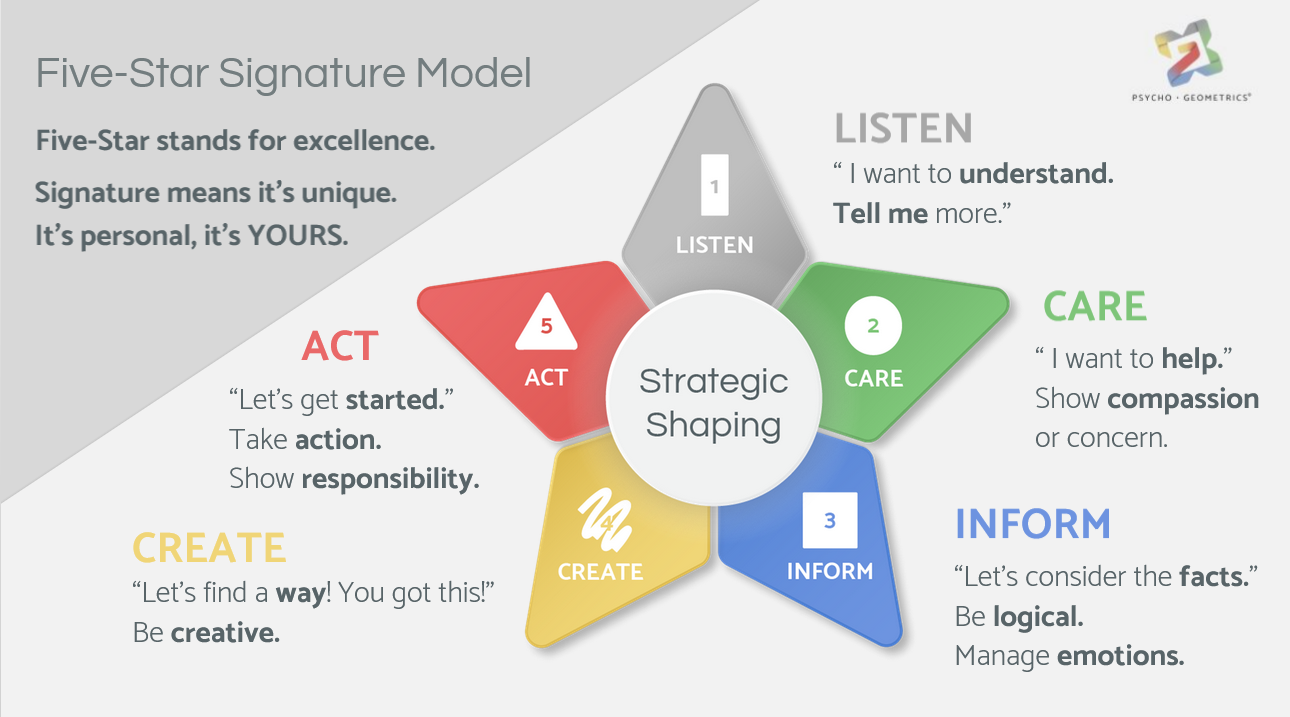 [Speaker Notes: eLearning slide 1.11]
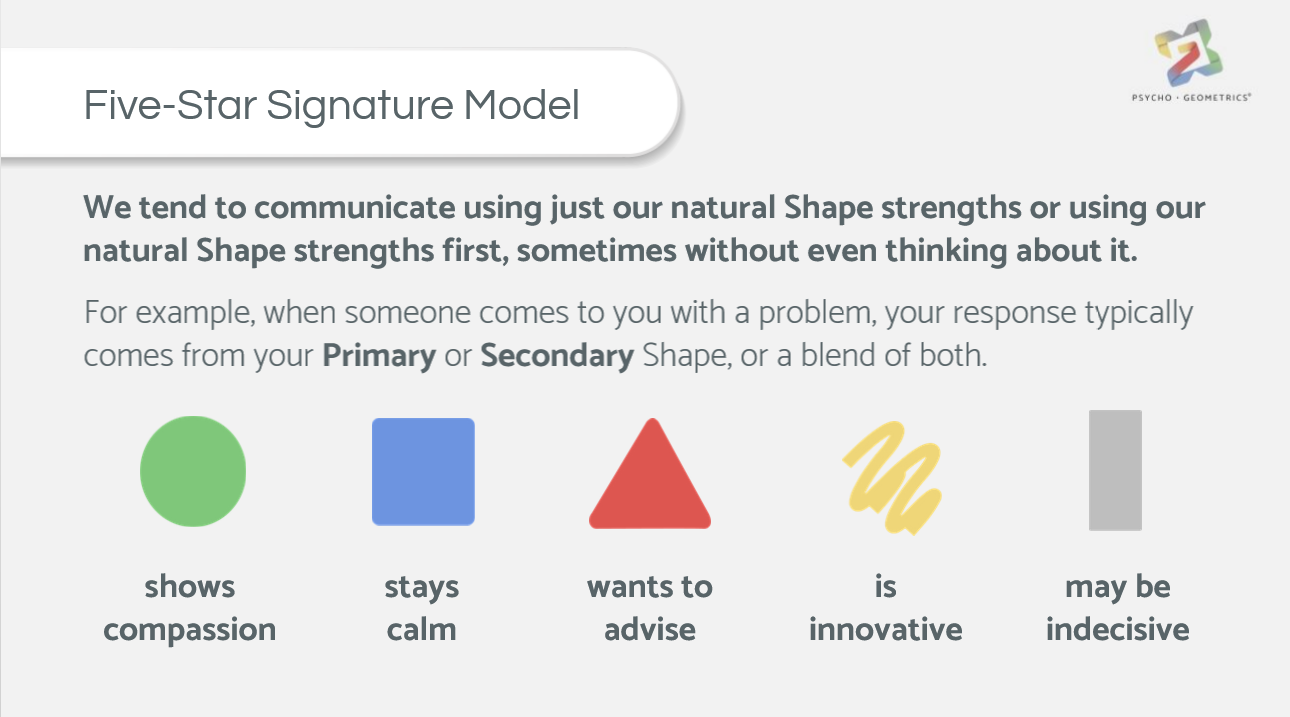 [Speaker Notes: eLearning slide 1.12]
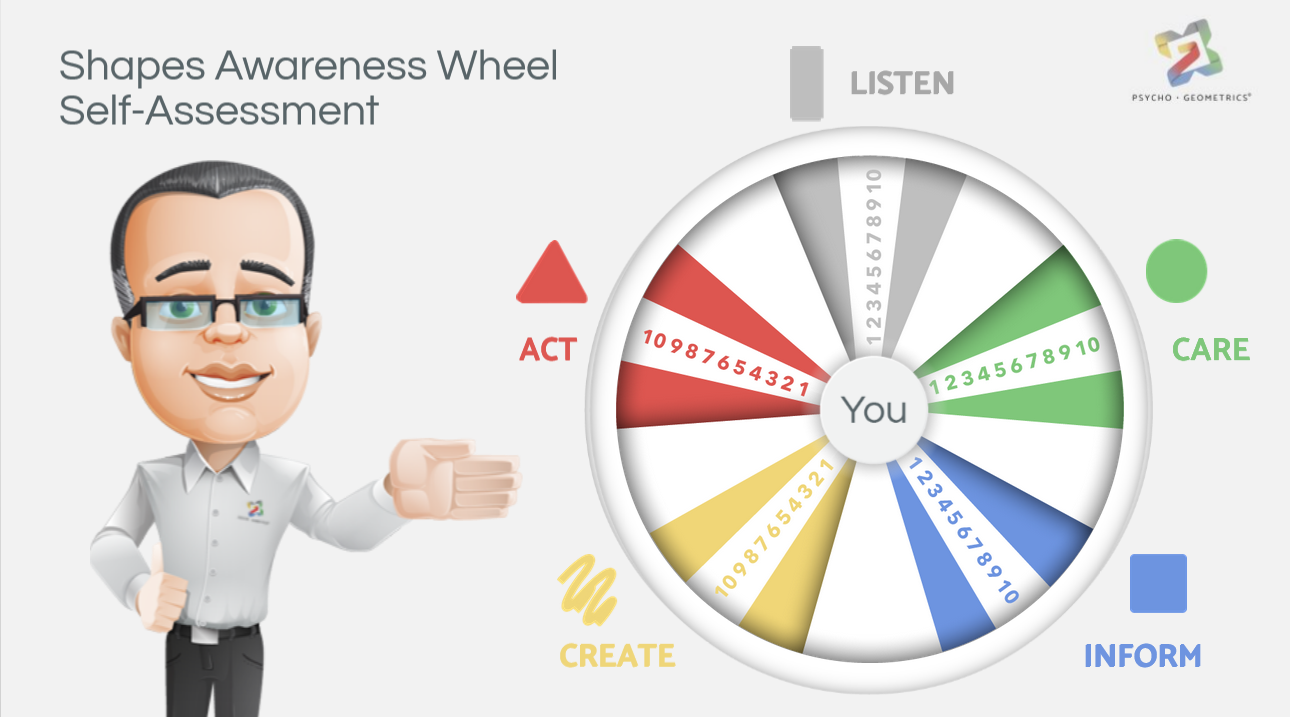 [Speaker Notes: eLearning slide 1.13]
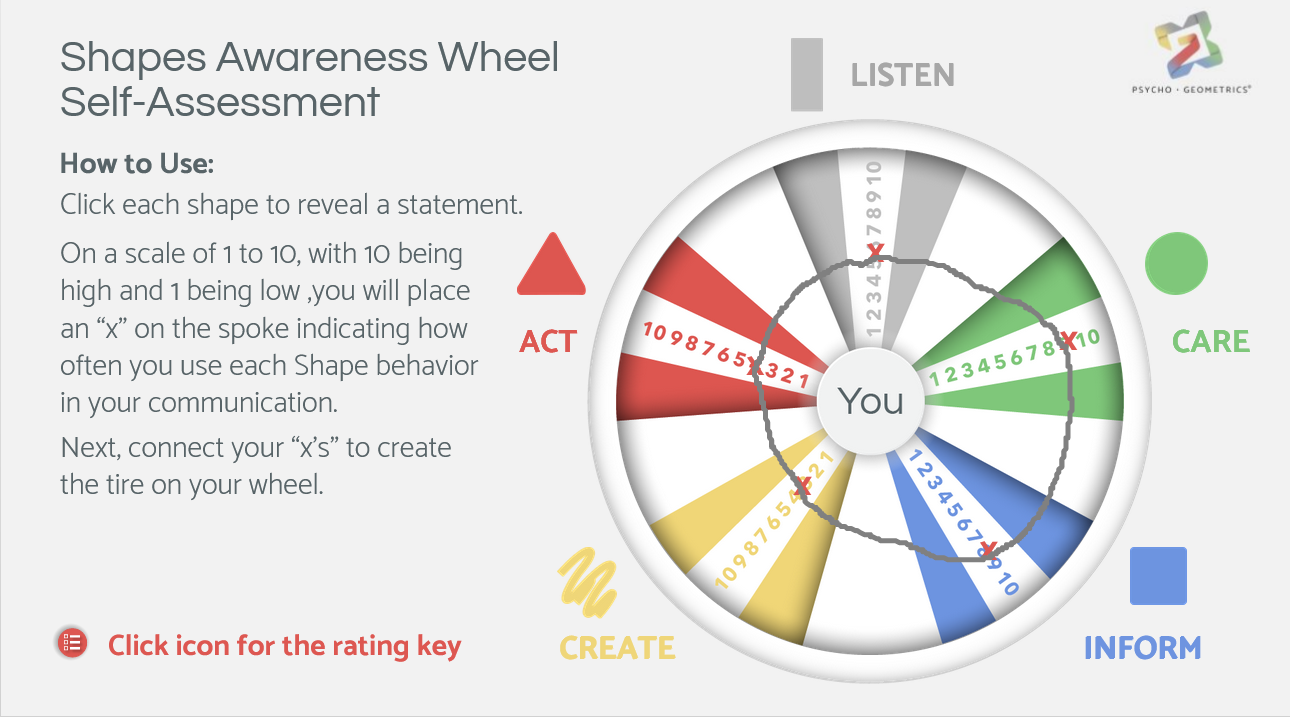 Rating Key
I use this shape in my daily communication:
Rarely= 1-3
Some of the time = 4-6
Most of the time = 7-9
All of the time = 10
[Speaker Notes: eLearning slide 1.13]
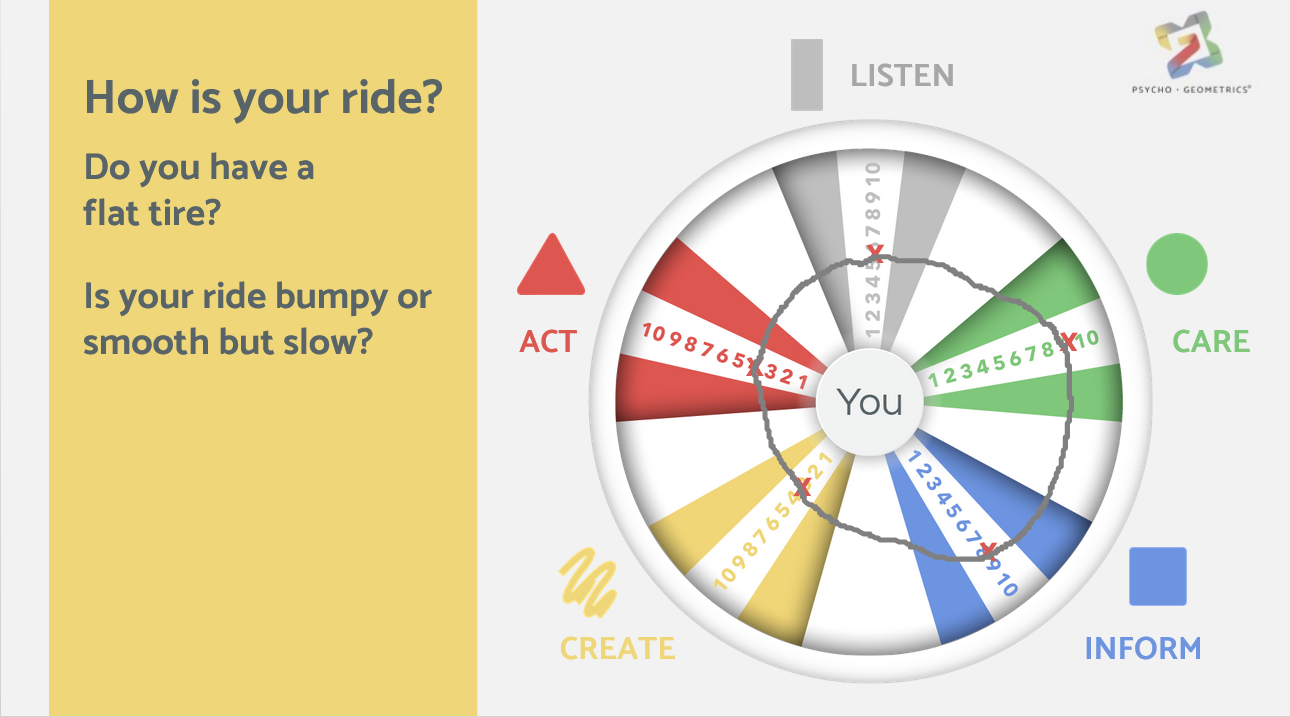 [Speaker Notes: eLearning slide 1.14]
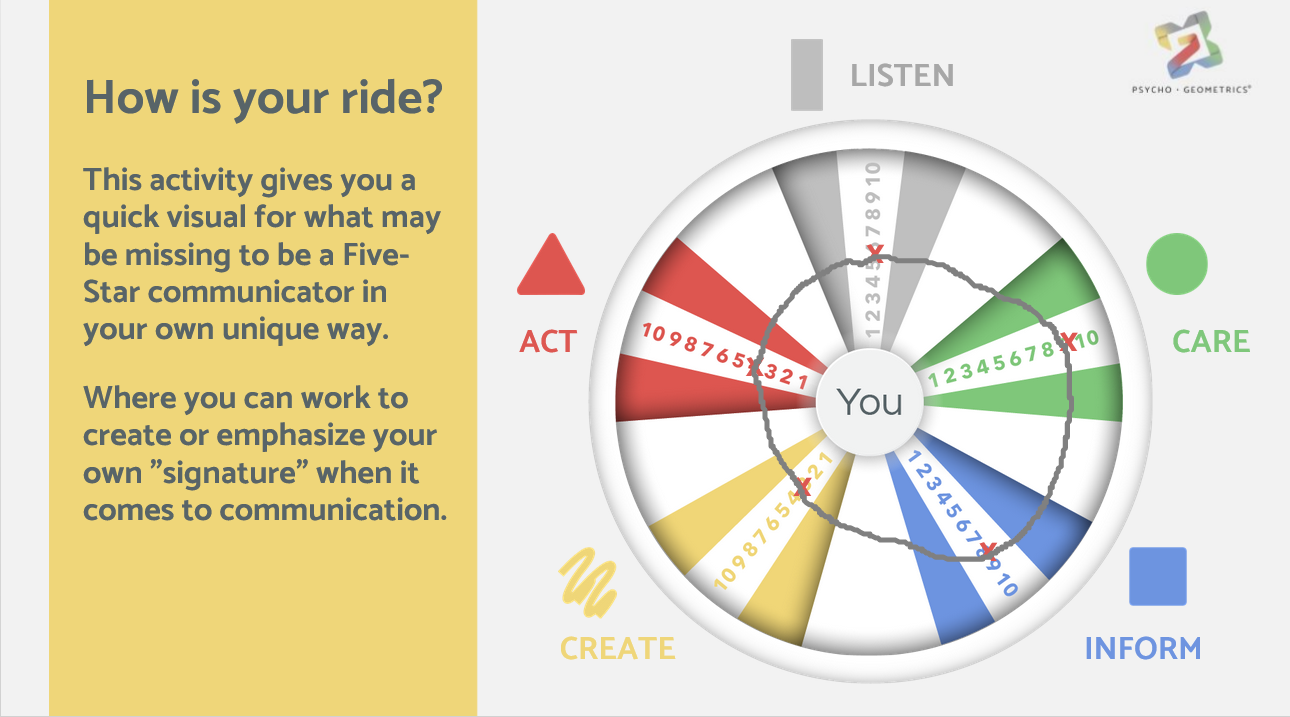 [Speaker Notes: eLearning slide 1.14]
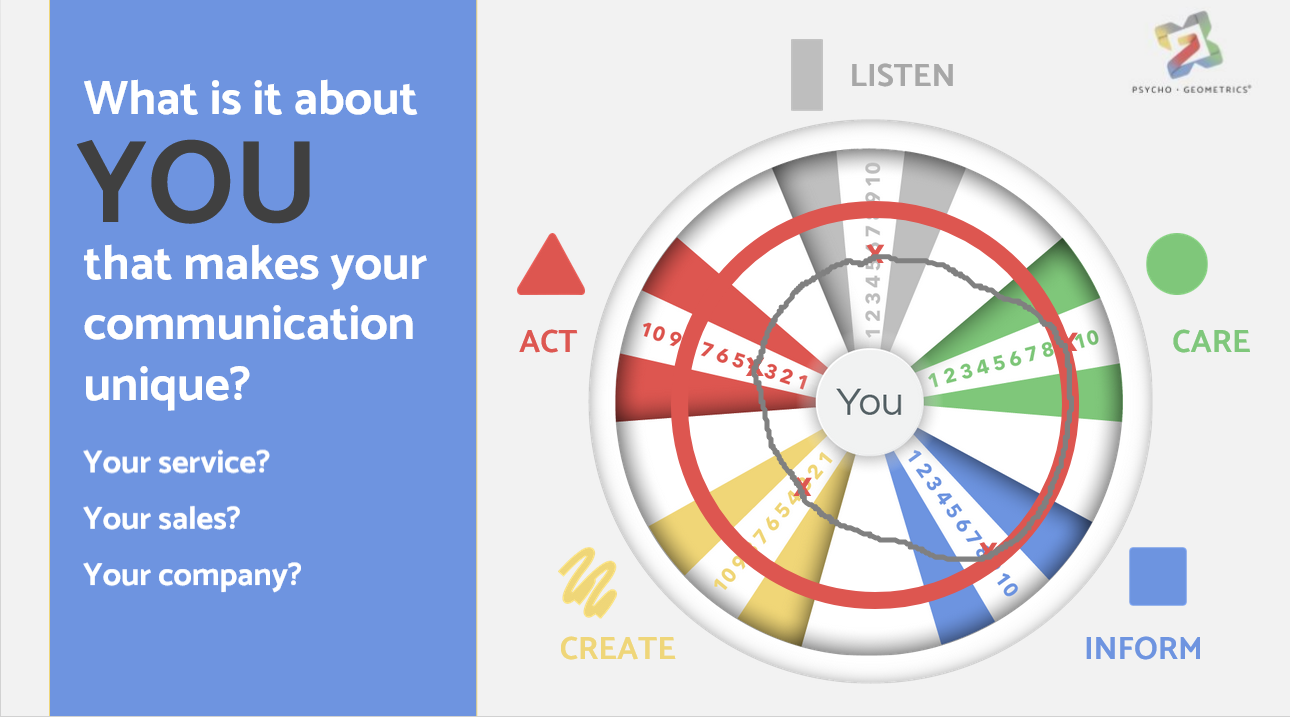 [Speaker Notes: eLearning slide 1.14]
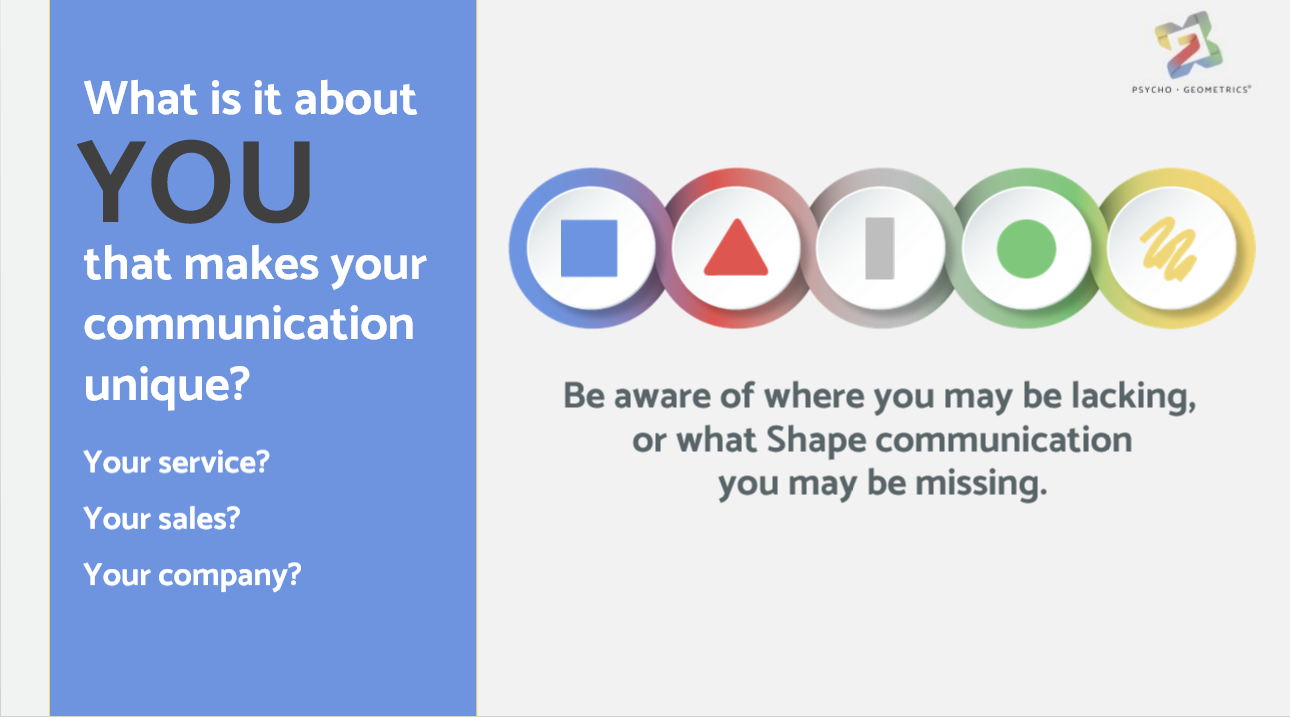 [Speaker Notes: eLearning slide 1.14]
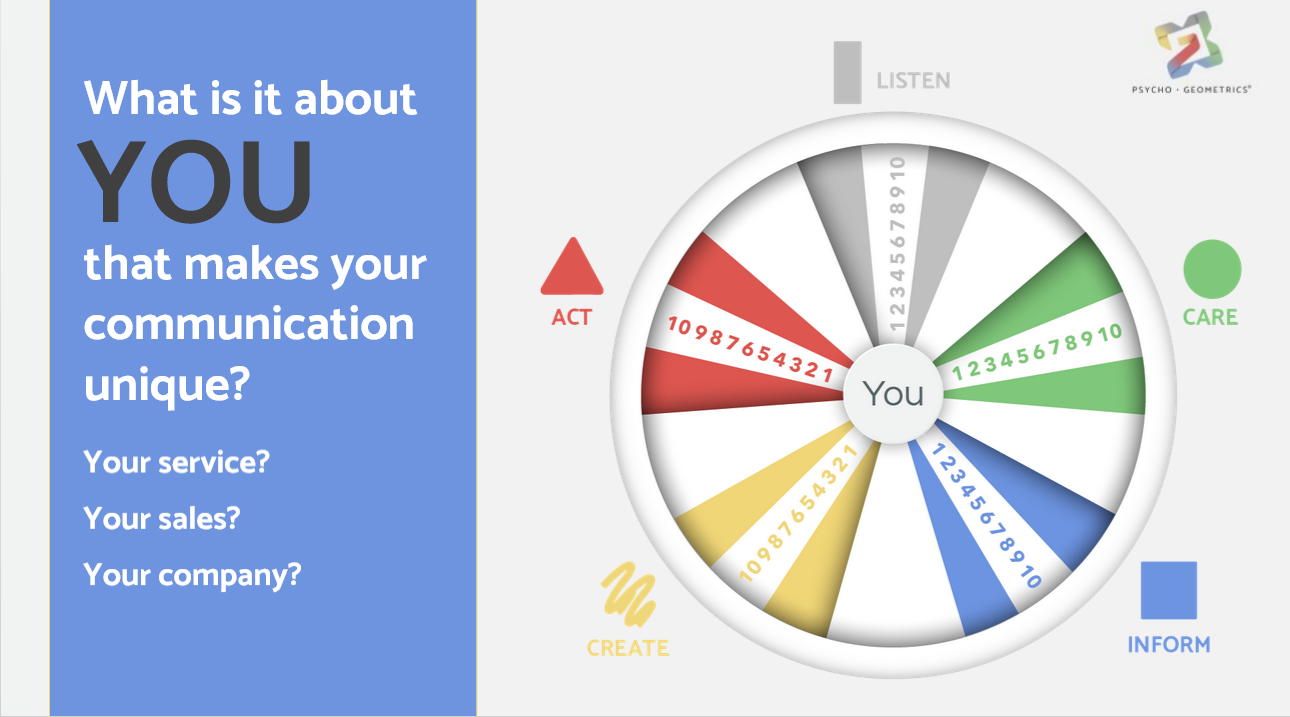 [Speaker Notes: eLearning slide 1.14]
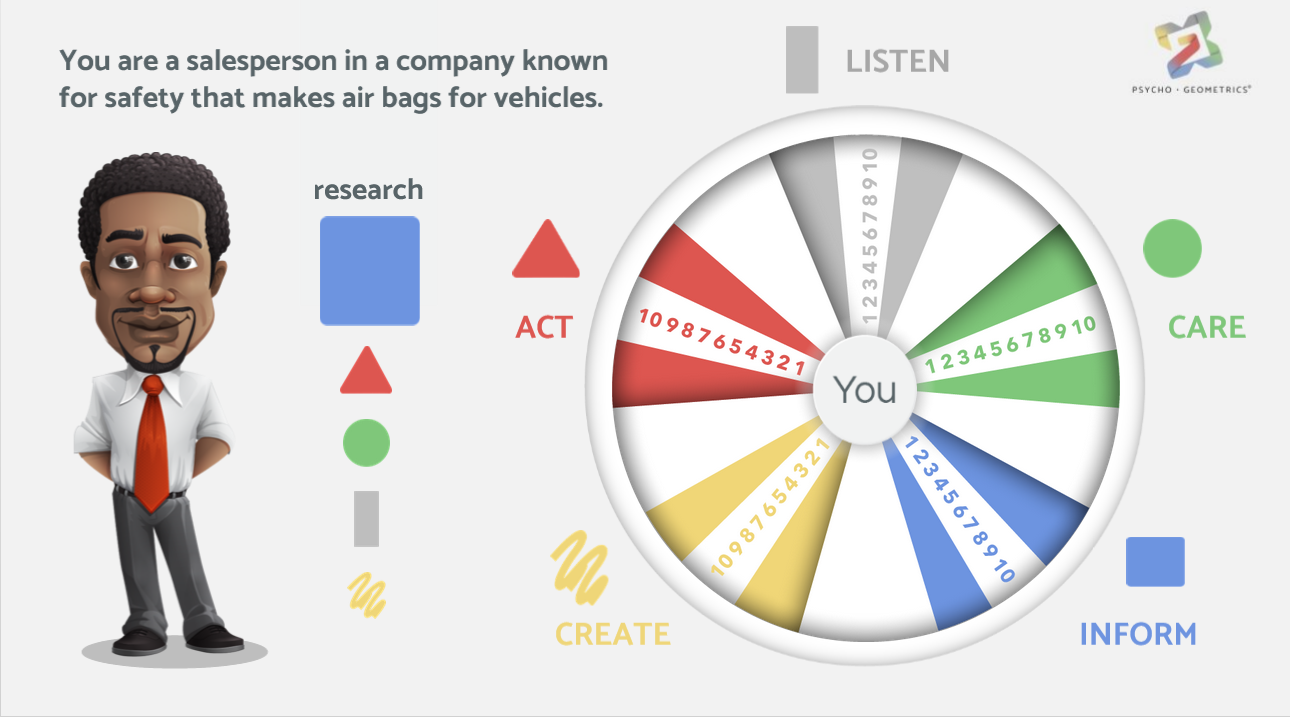 [Speaker Notes: eLearning slide 1.15]
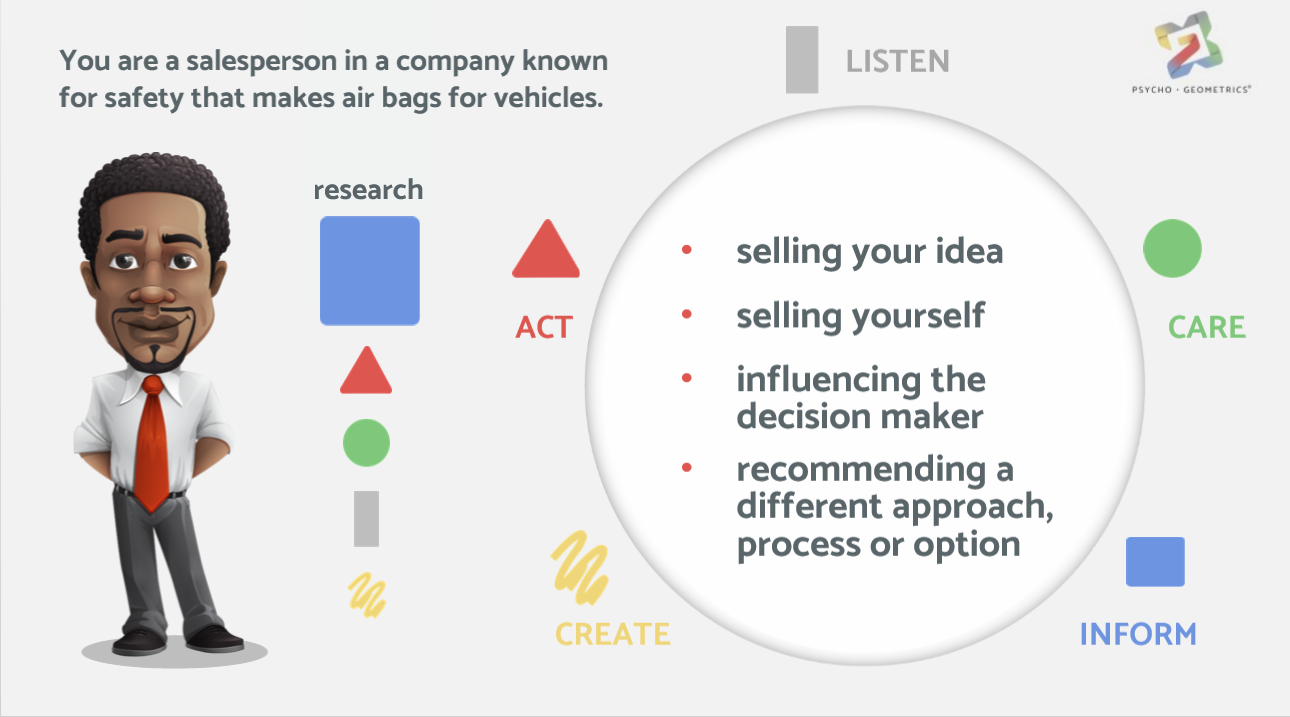 [Speaker Notes: eLearning slide 1.15]
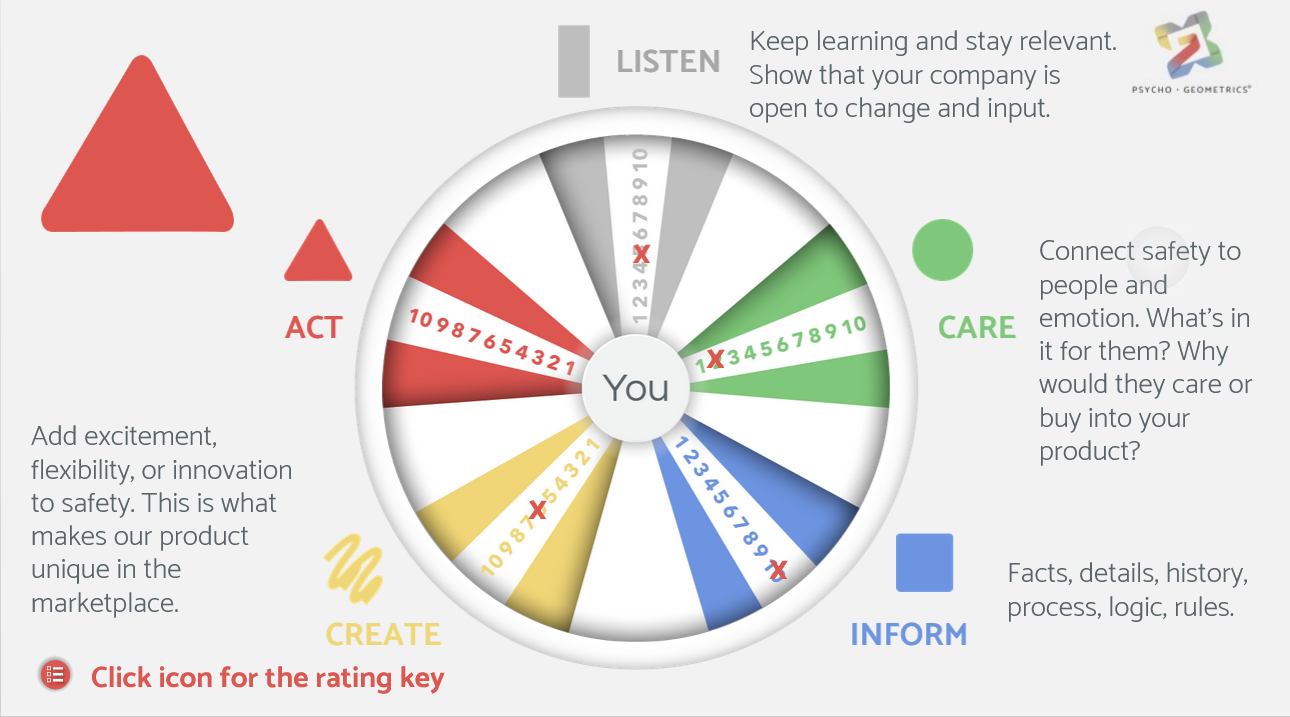 [Speaker Notes: eLearning slide 1.16]
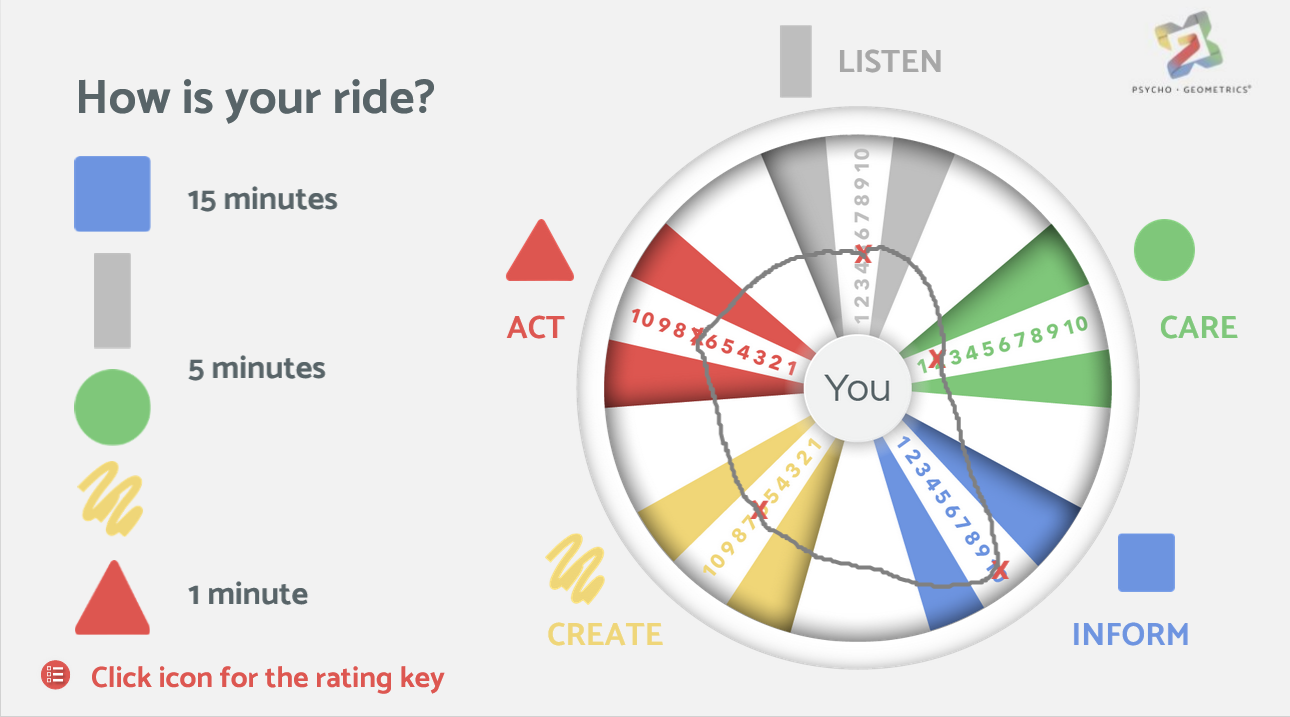 [Speaker Notes: eLearning slide 1.16]
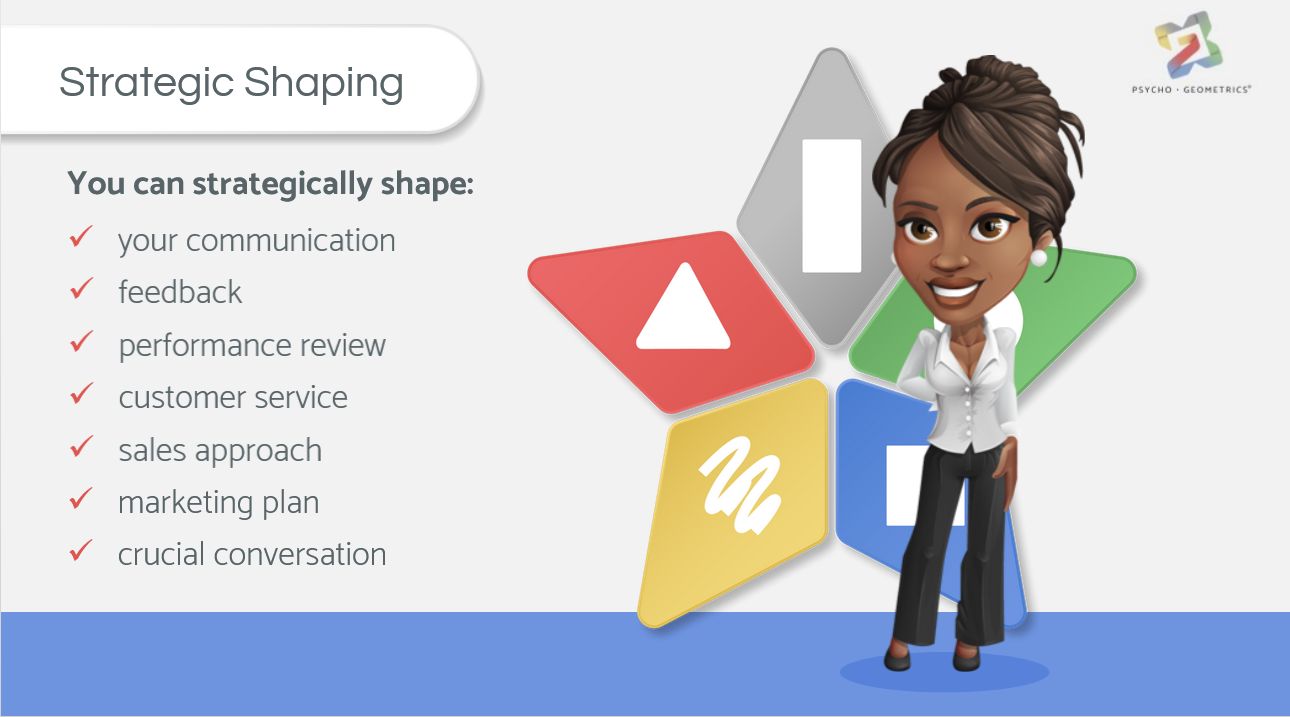 [Speaker Notes: eLearning 1.17]
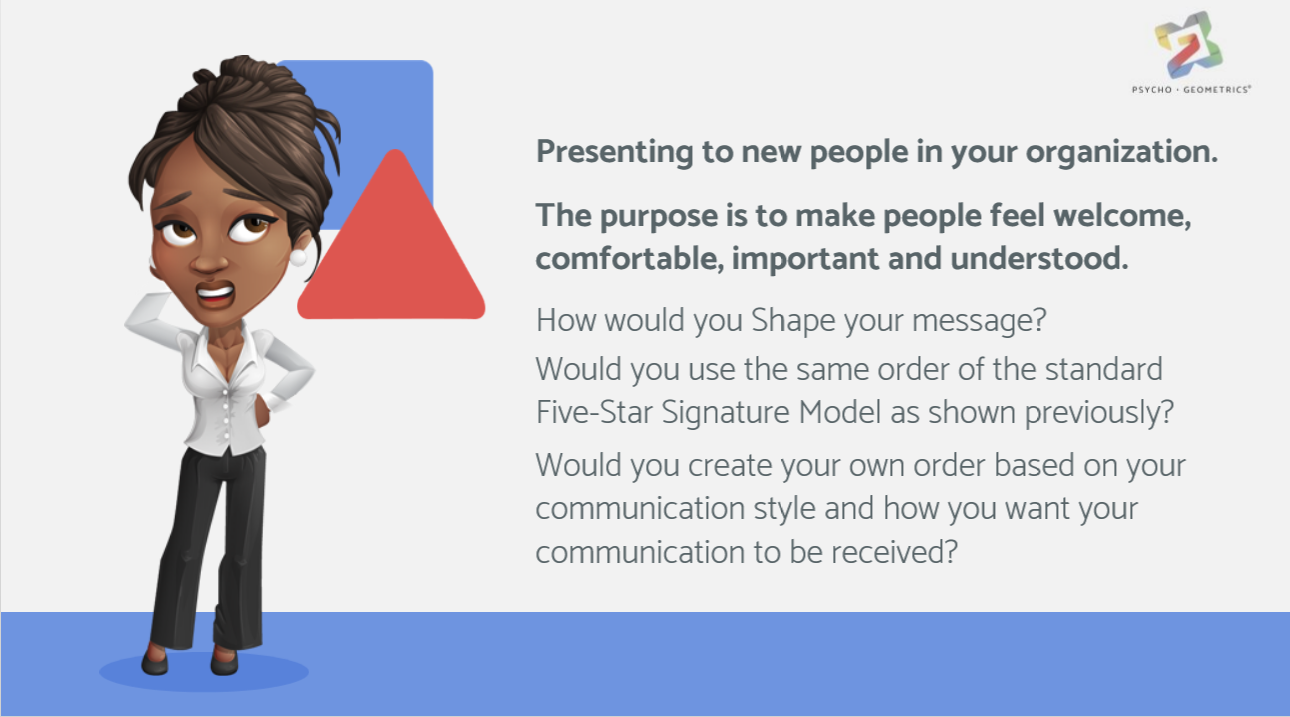 [Speaker Notes: eLearning 1.17]
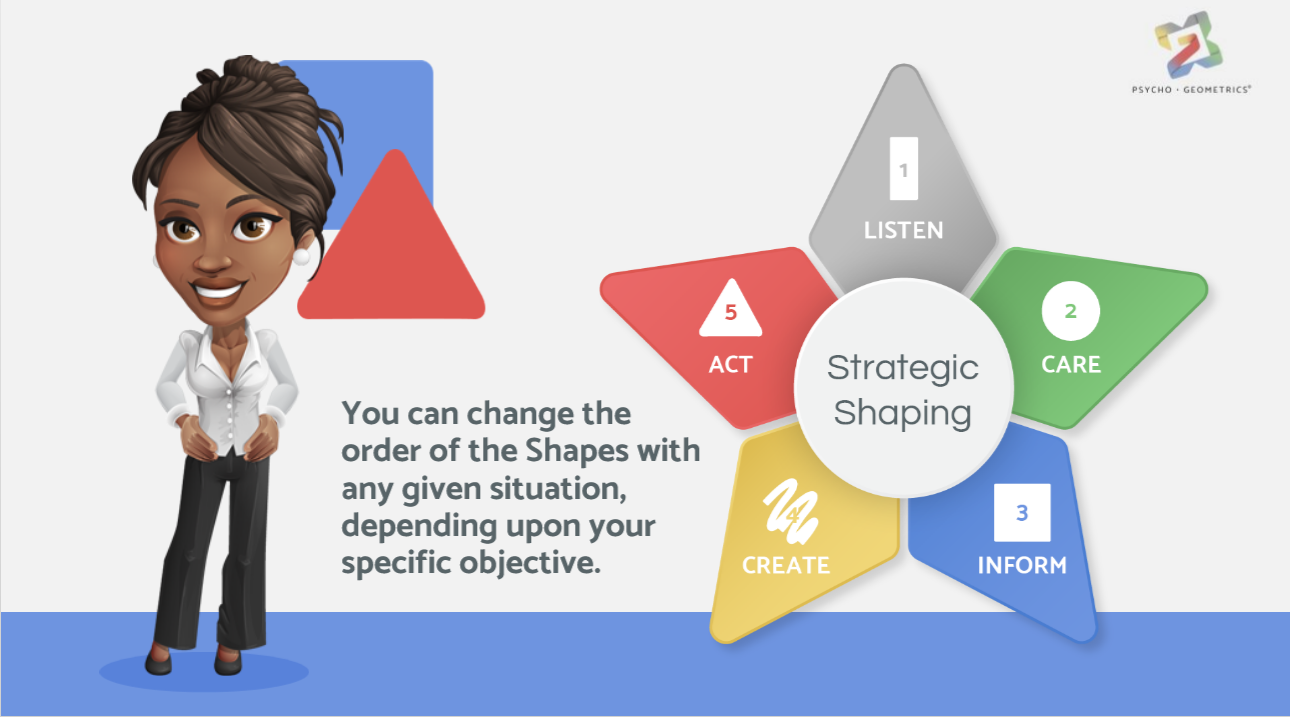 [Speaker Notes: eLearning 1.17]
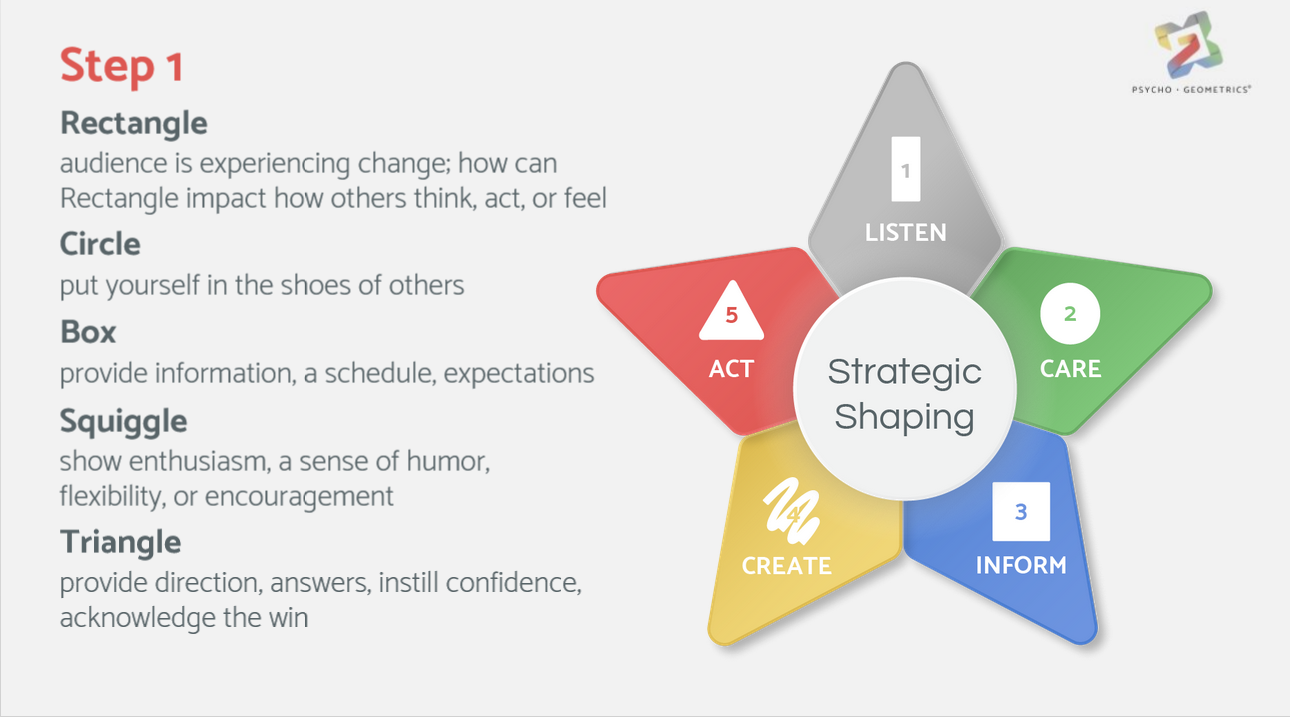 [Speaker Notes: eLearning 1.18]
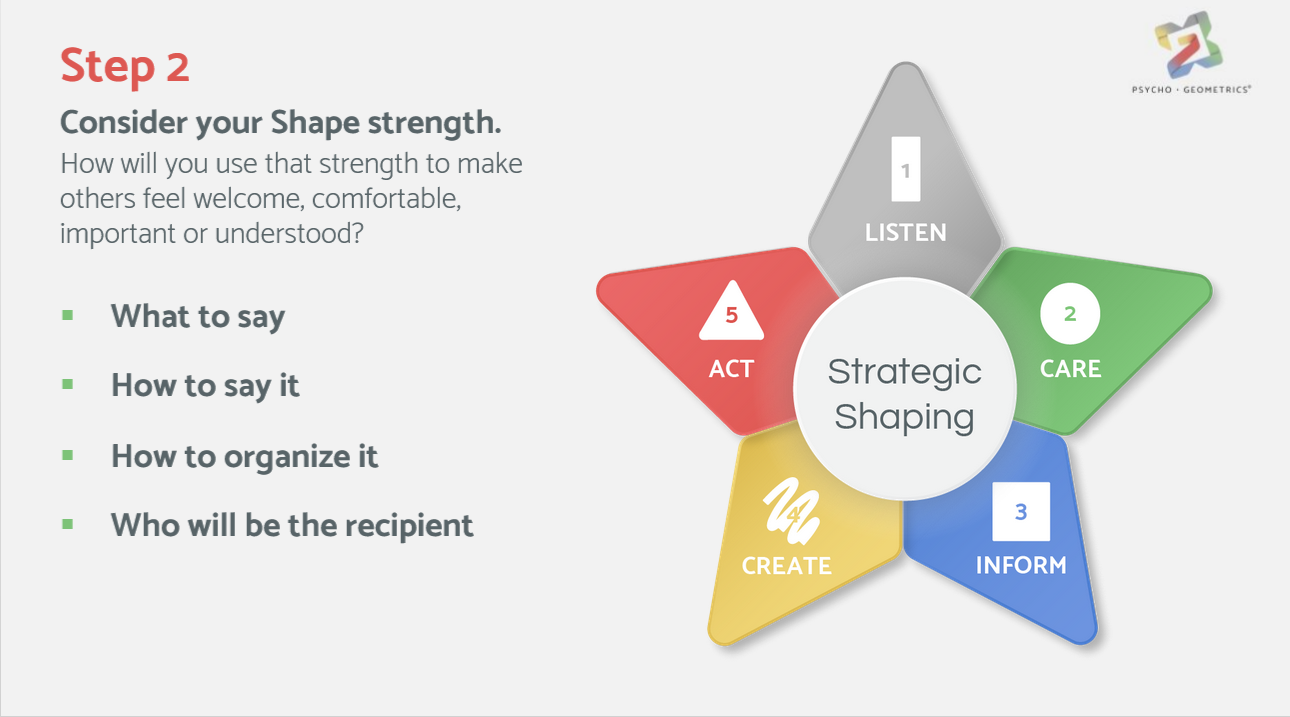 [Speaker Notes: eLearning 1.18]
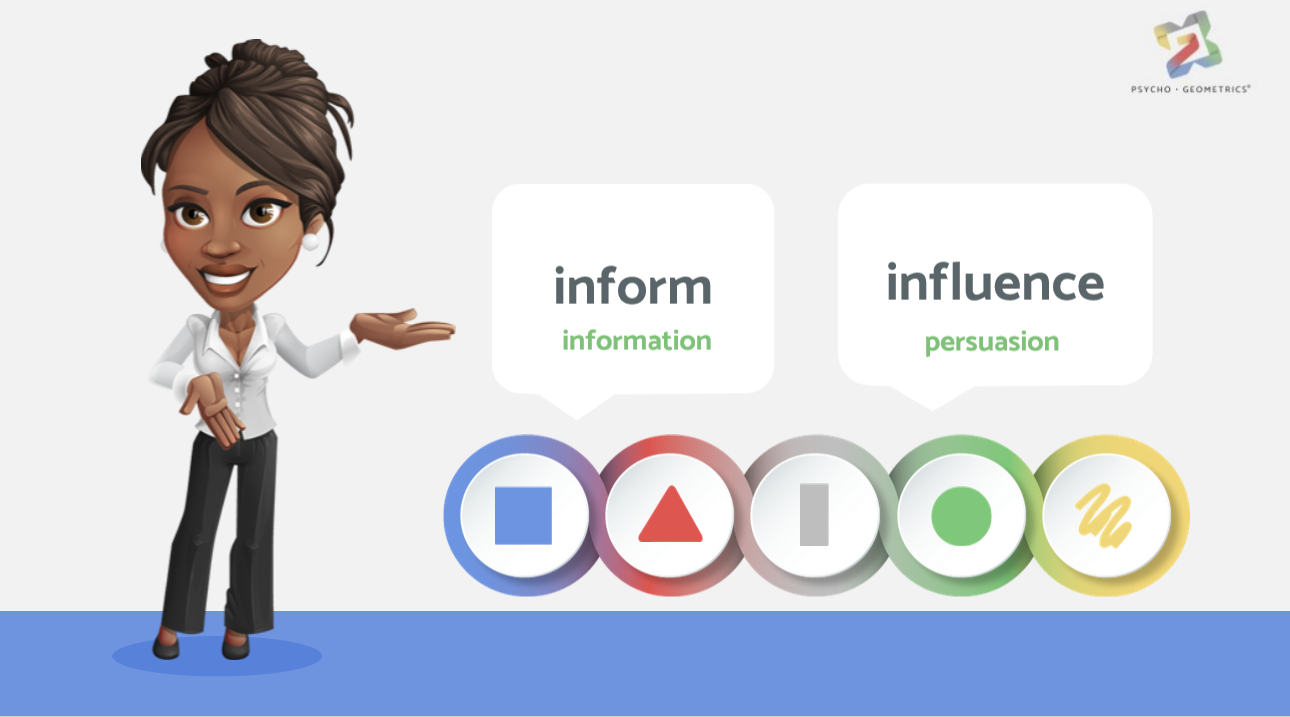 [Speaker Notes: eLearning 1.19]
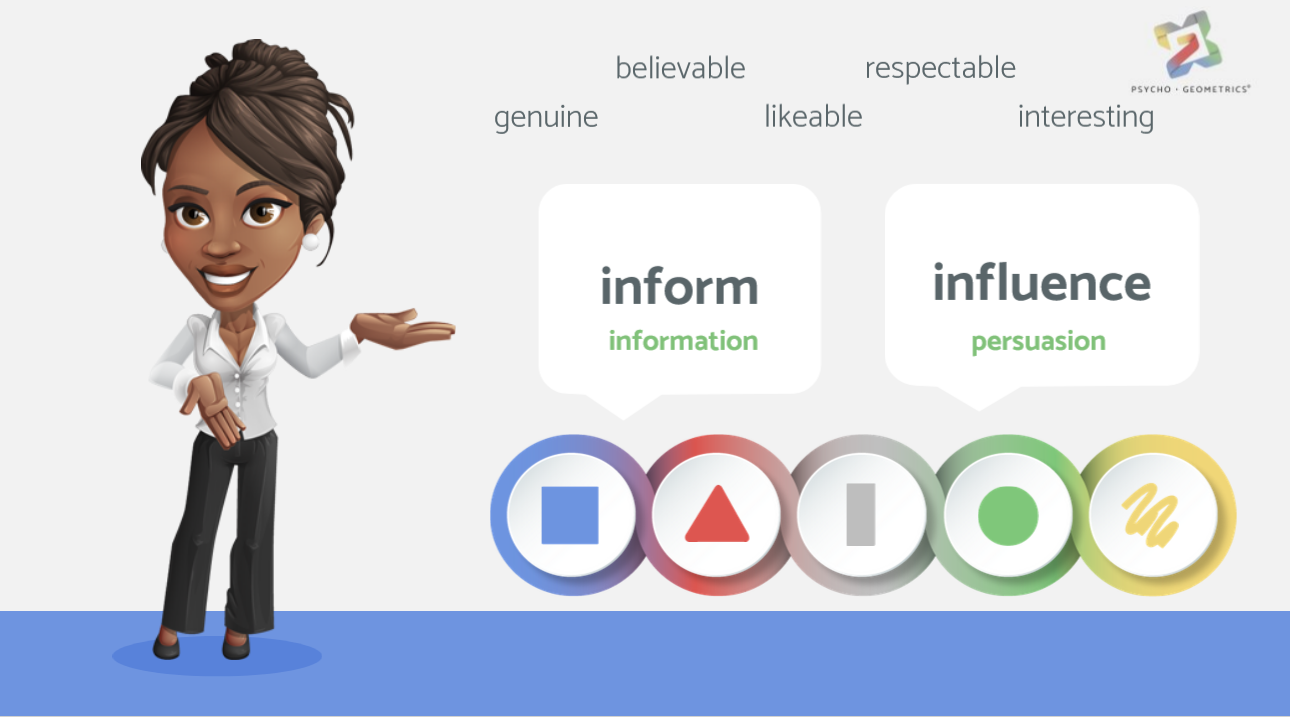 [Speaker Notes: eLearning 1.19]
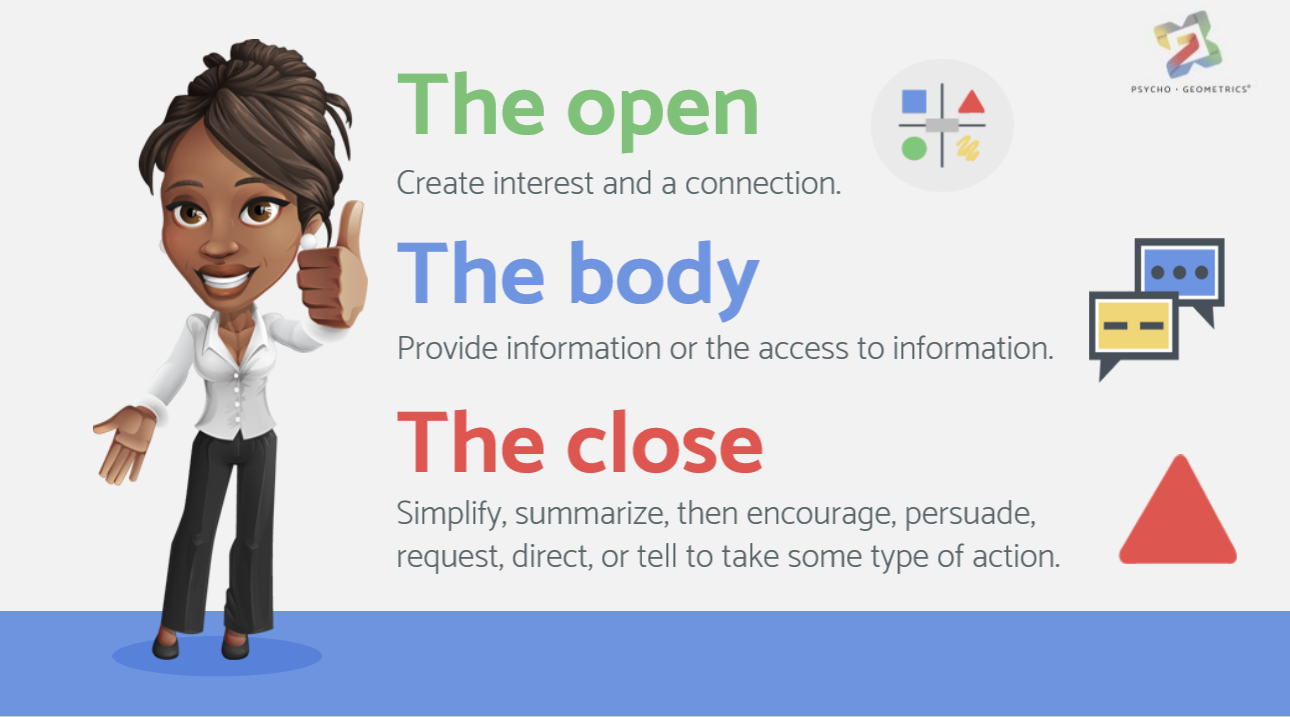 [Speaker Notes: eLearning 1.19]
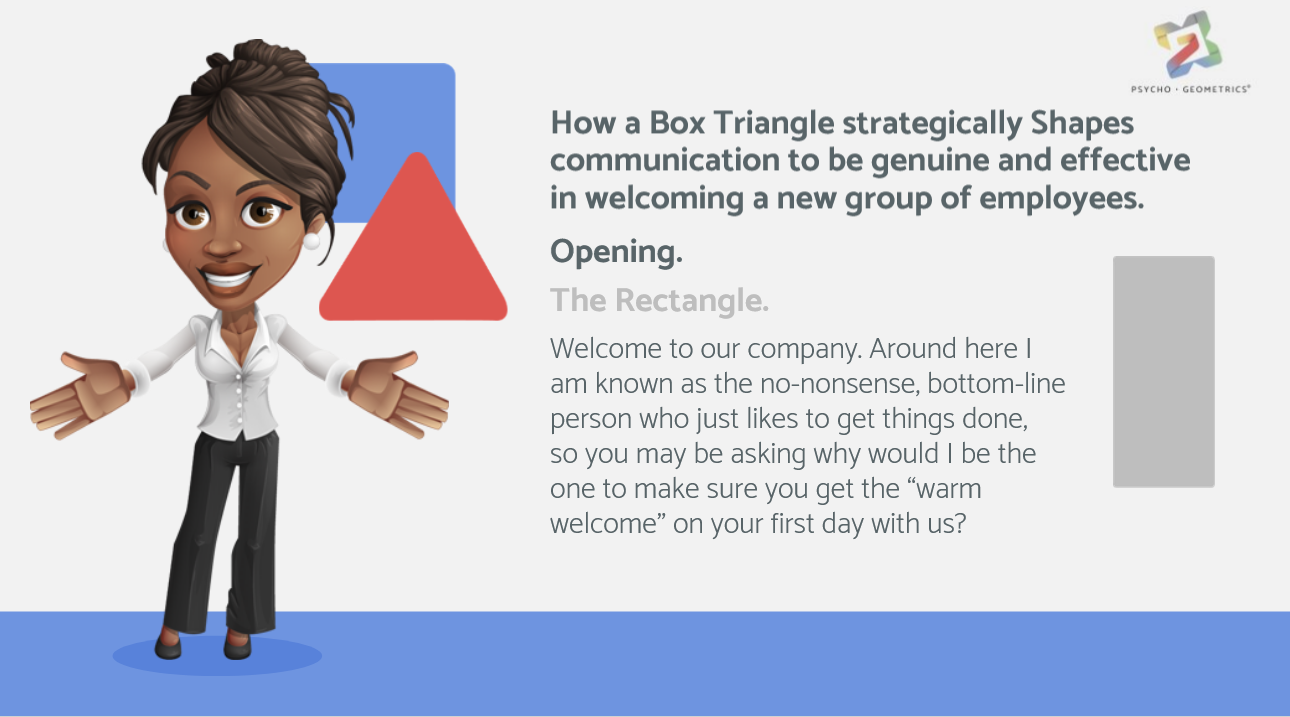 [Speaker Notes: eLearning 1.20]
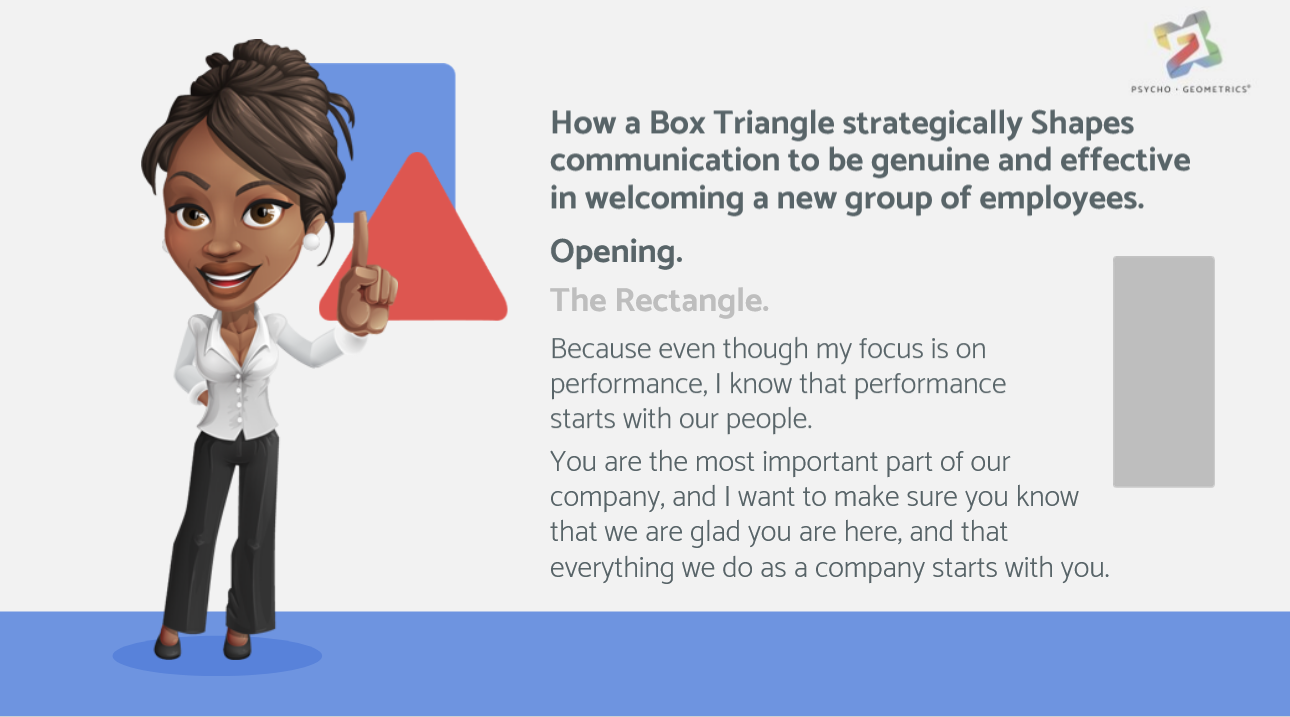 [Speaker Notes: eLearning 1.20]
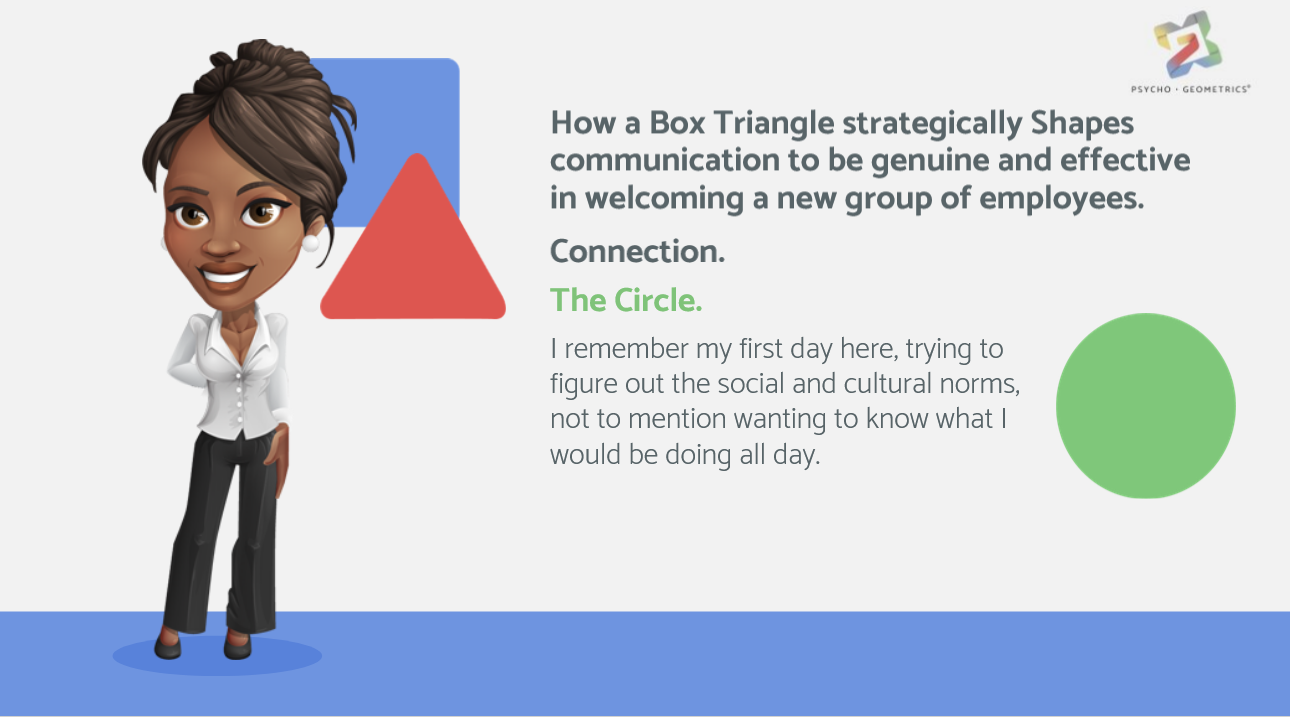 [Speaker Notes: eLearning 1.20]
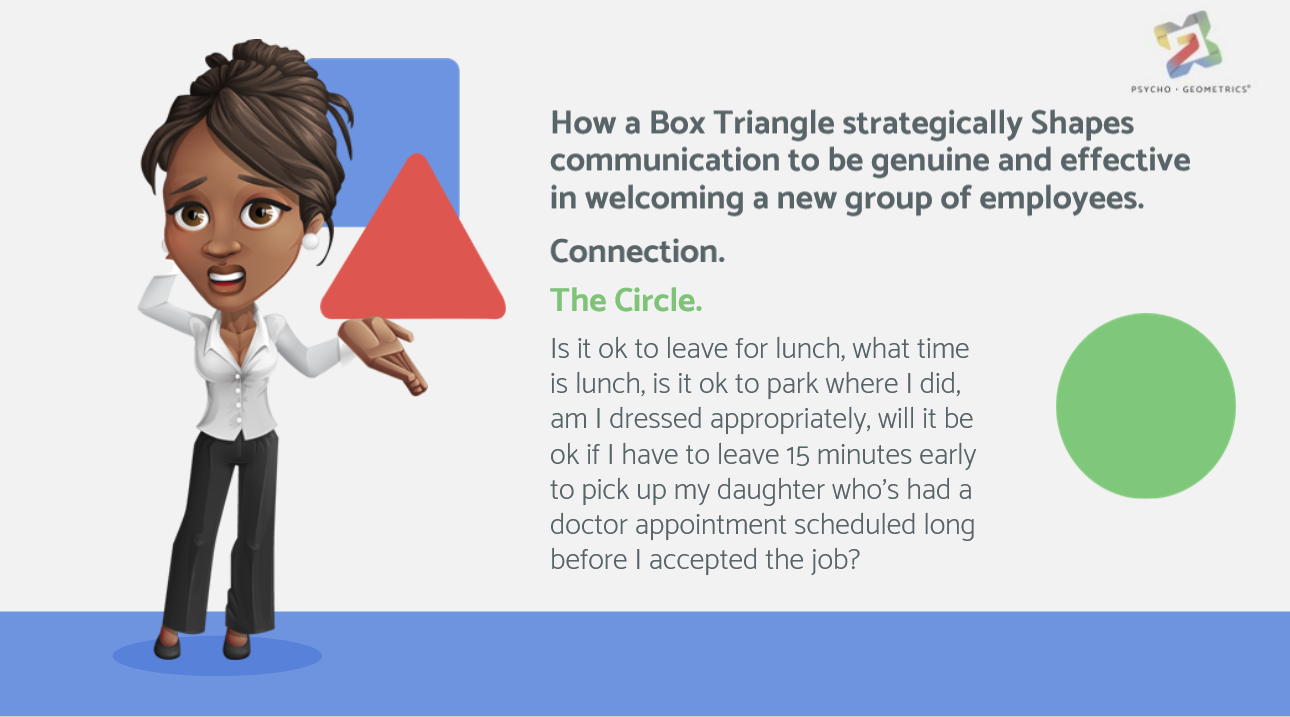 [Speaker Notes: eLearning 1.20]
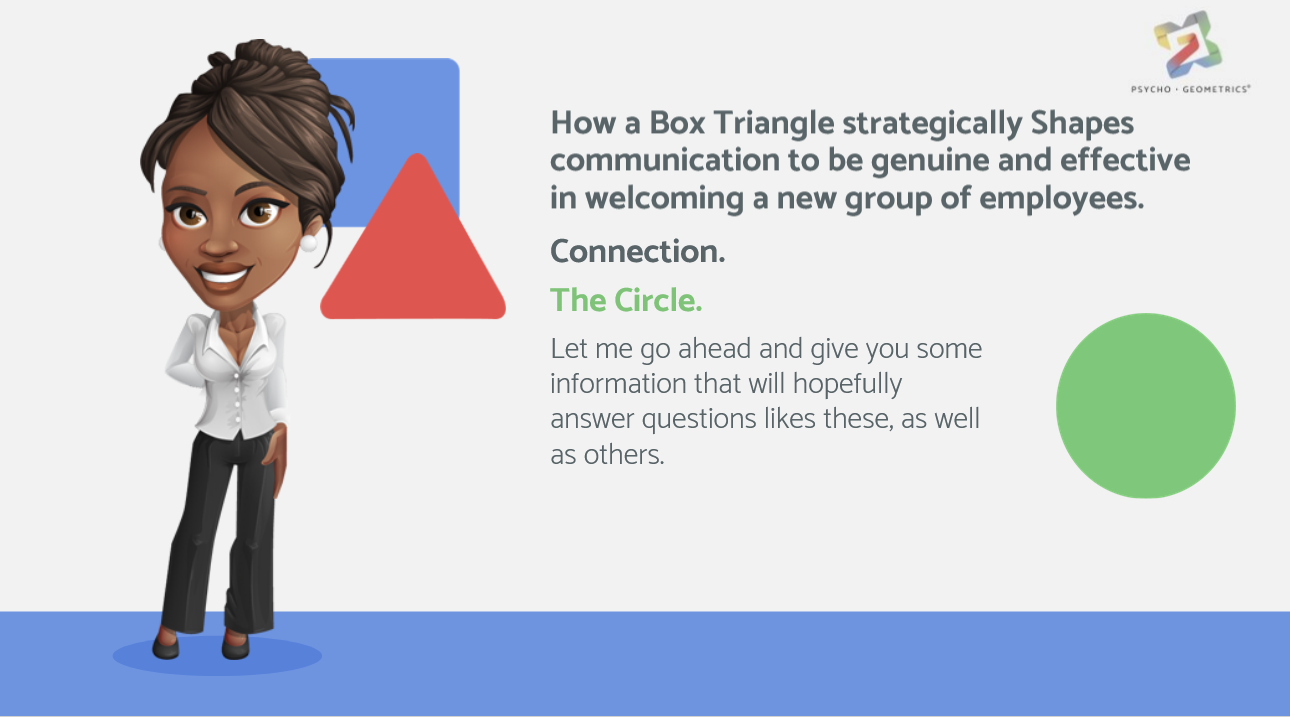 [Speaker Notes: eLearning 1.20]
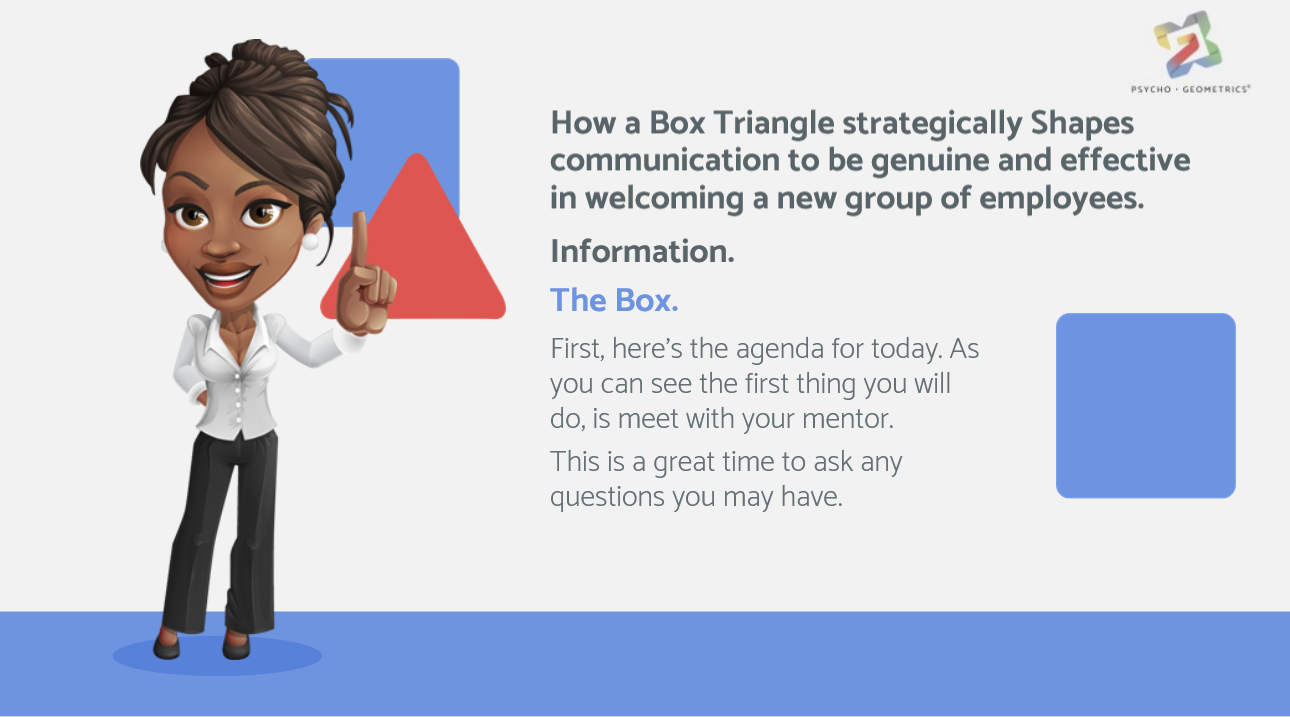 [Speaker Notes: eLearning 1.20]
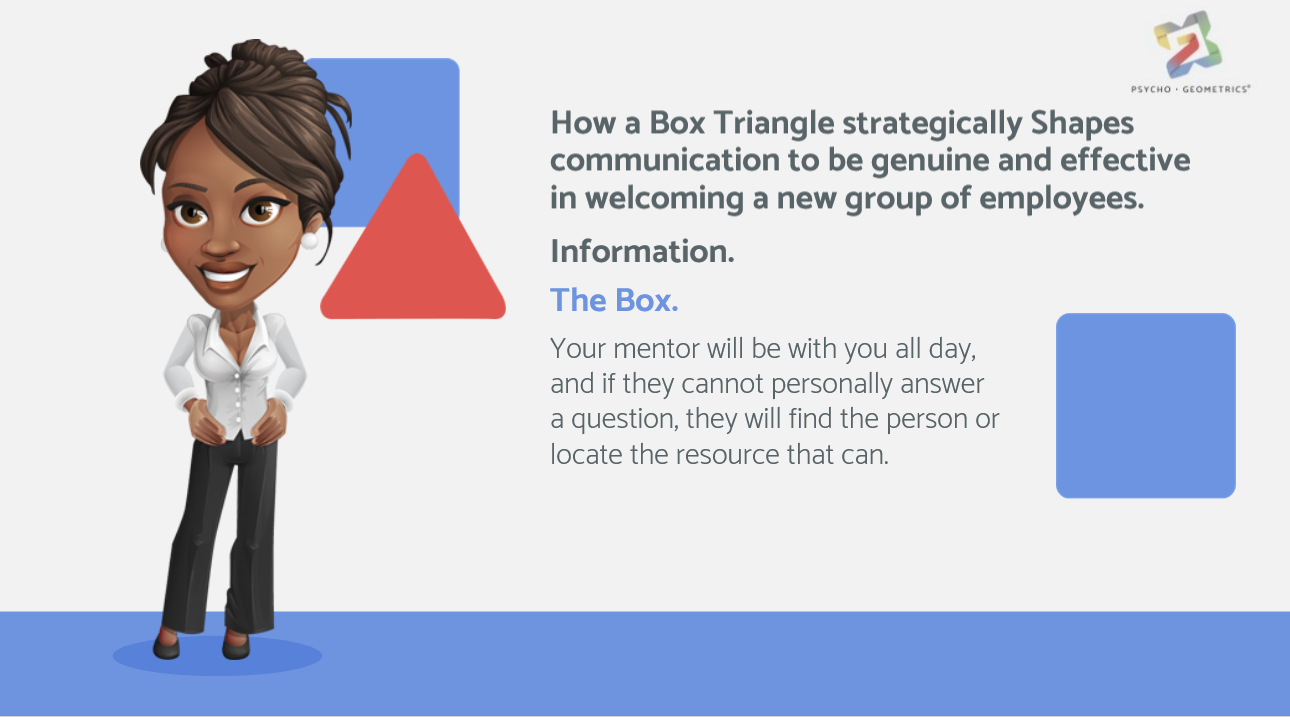 [Speaker Notes: eLearning 1.20]
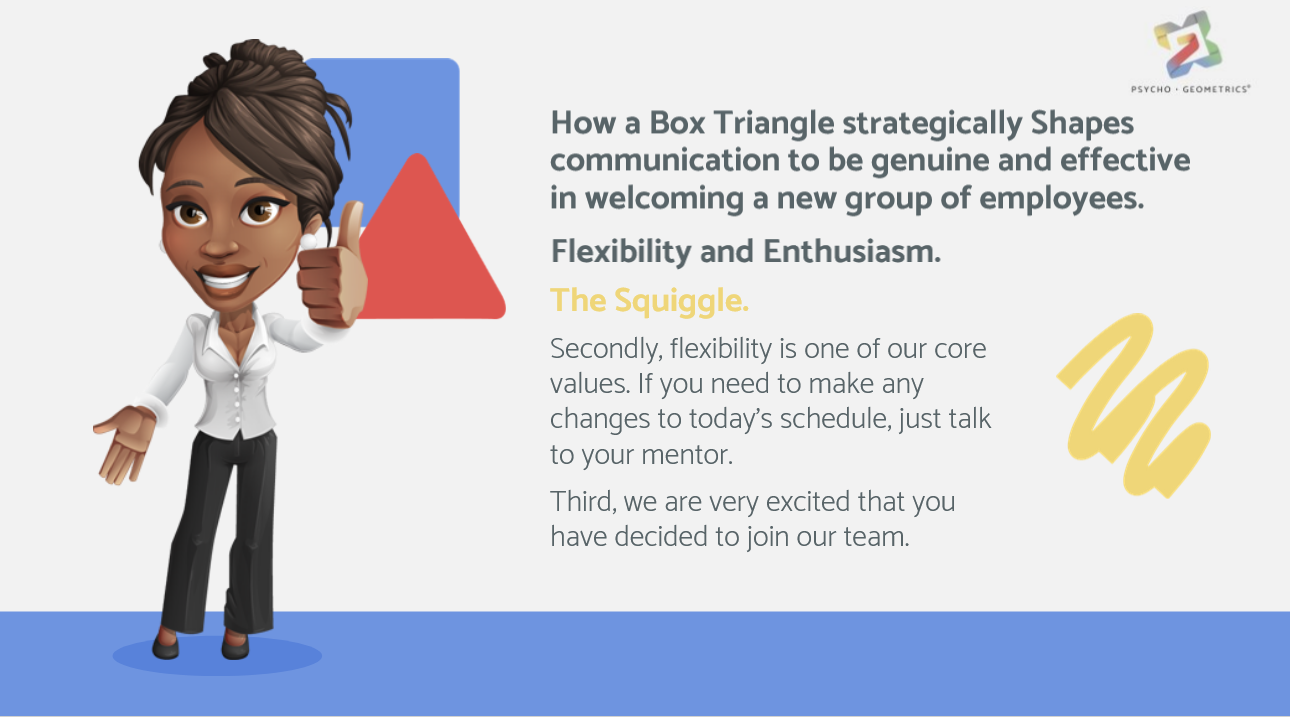 [Speaker Notes: eLearning 1.20]
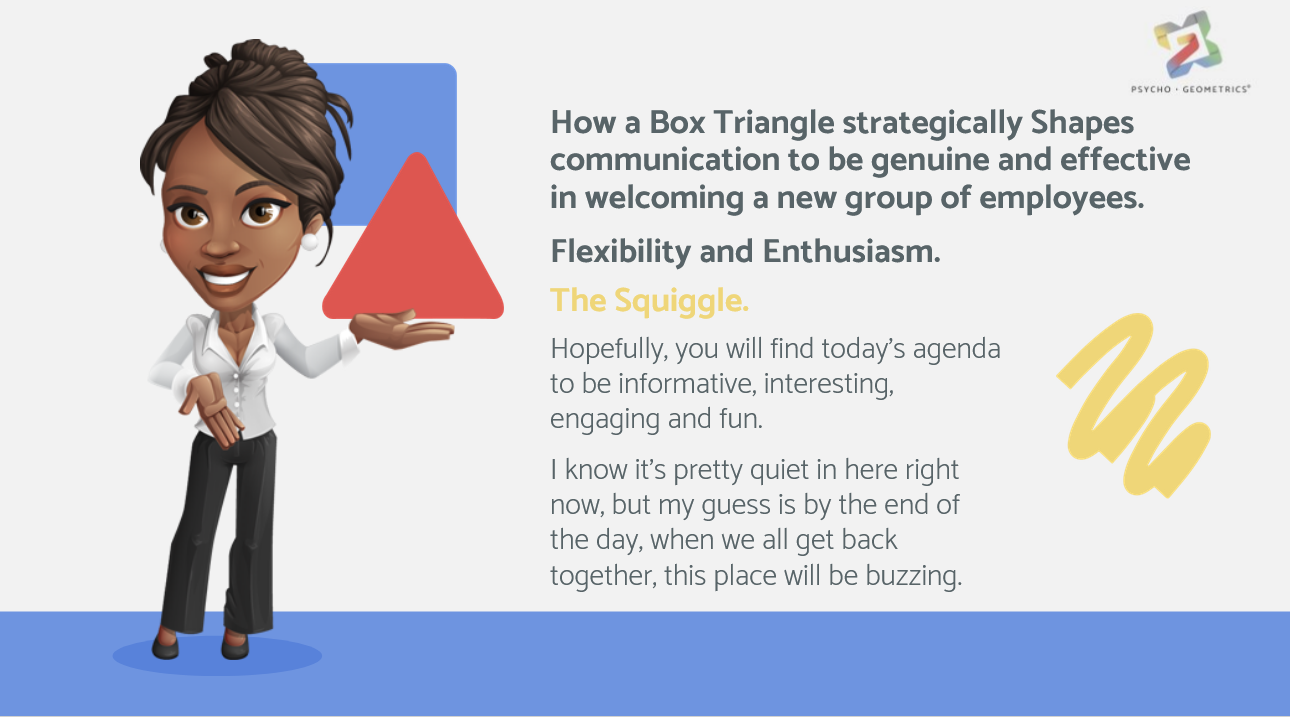 [Speaker Notes: eLearning 1.20]
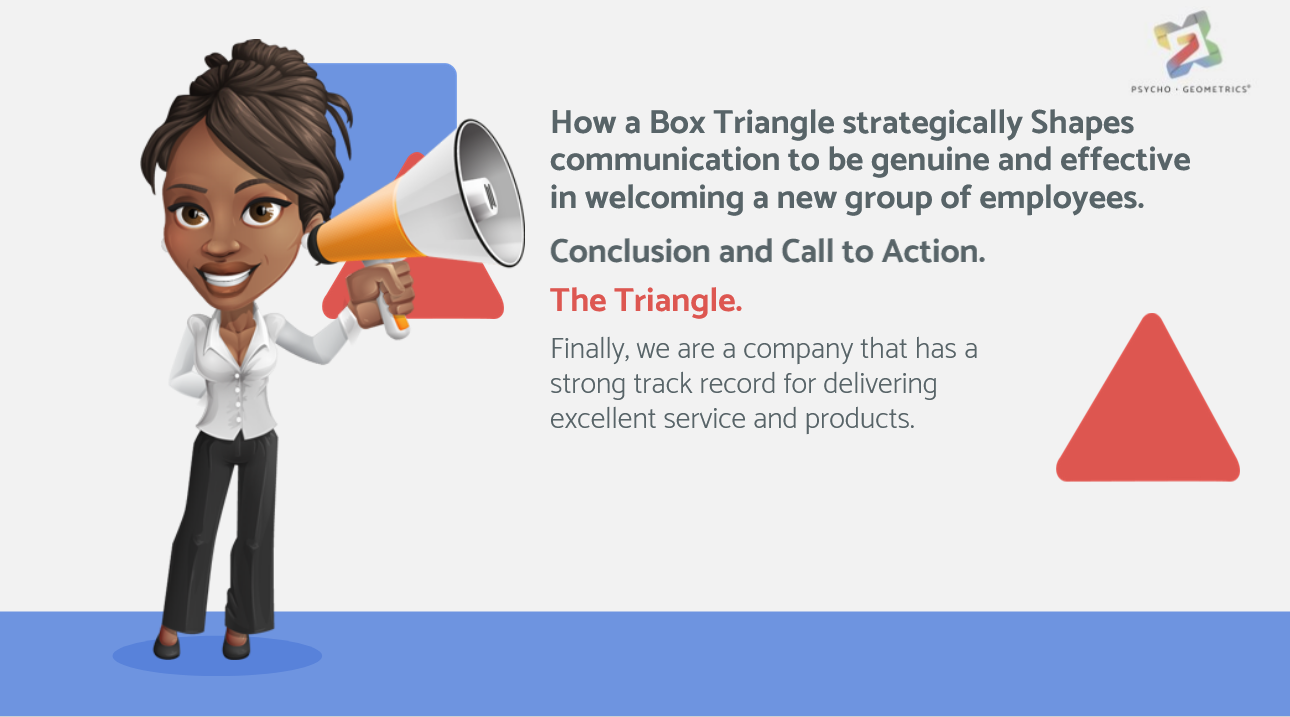 [Speaker Notes: eLearning 1.20]
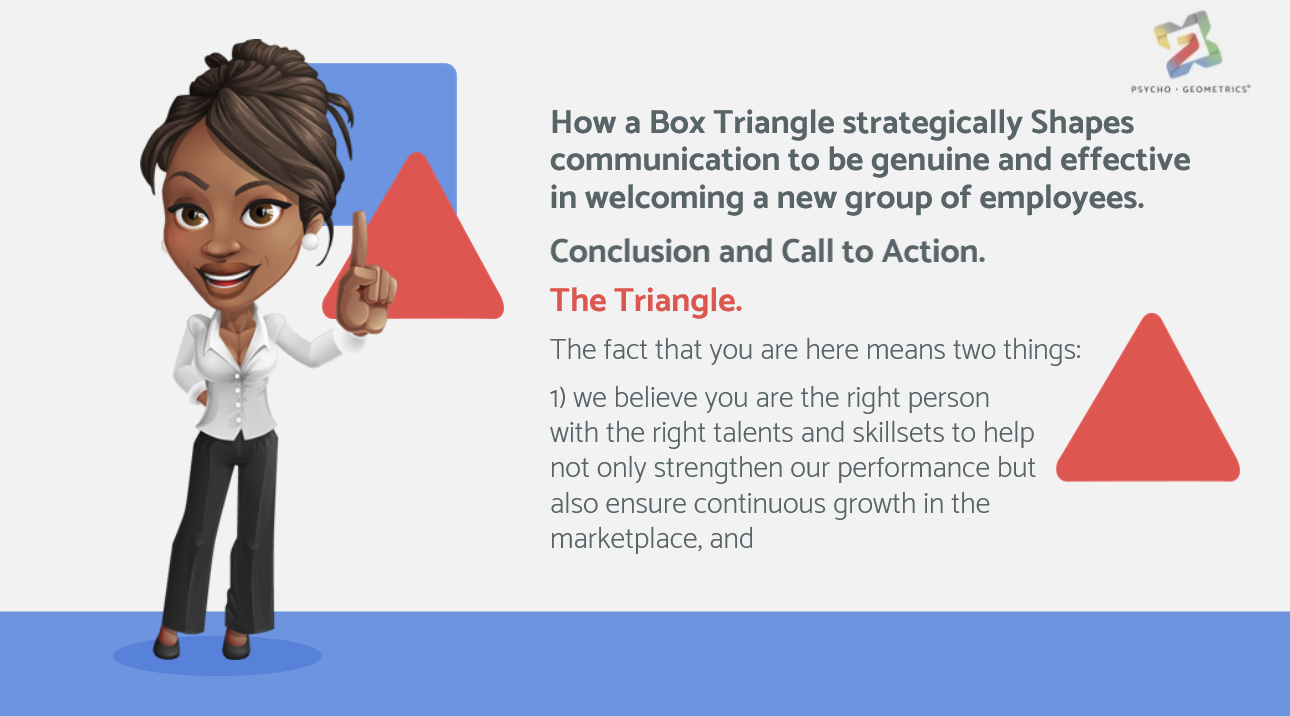 [Speaker Notes: eLearning 1.20]
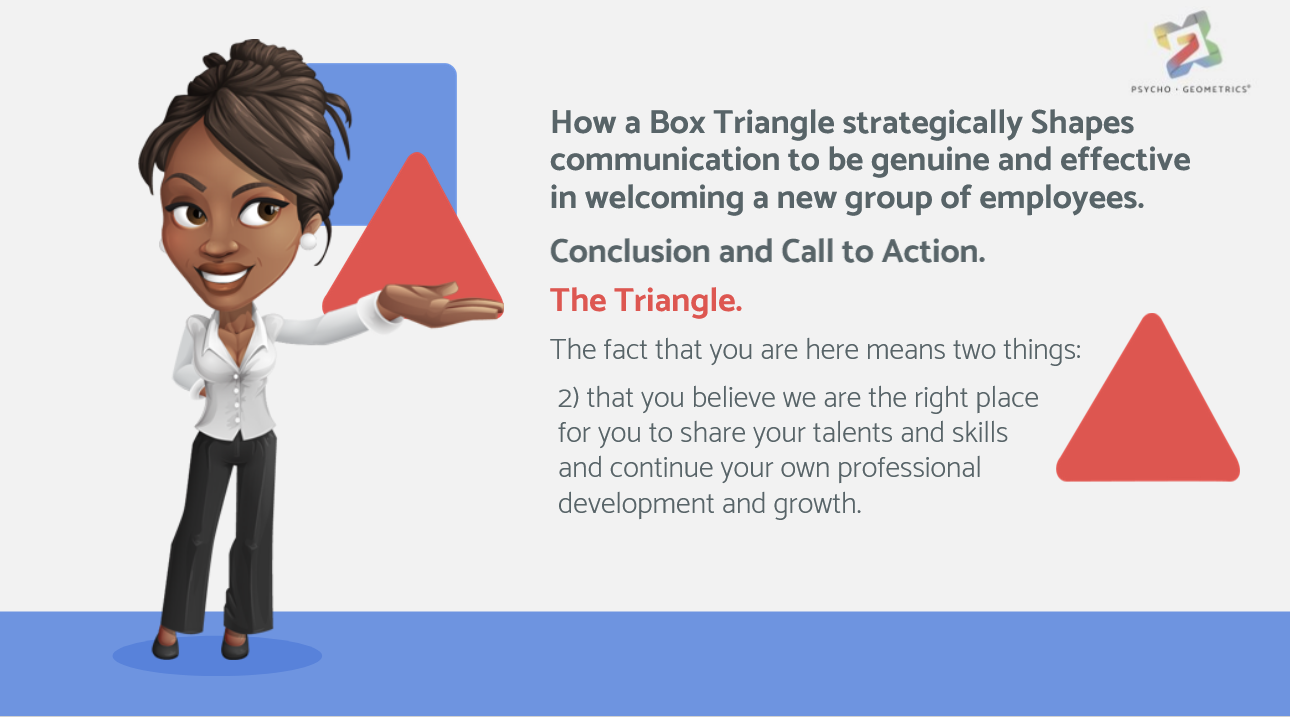 [Speaker Notes: eLearning 1.20]
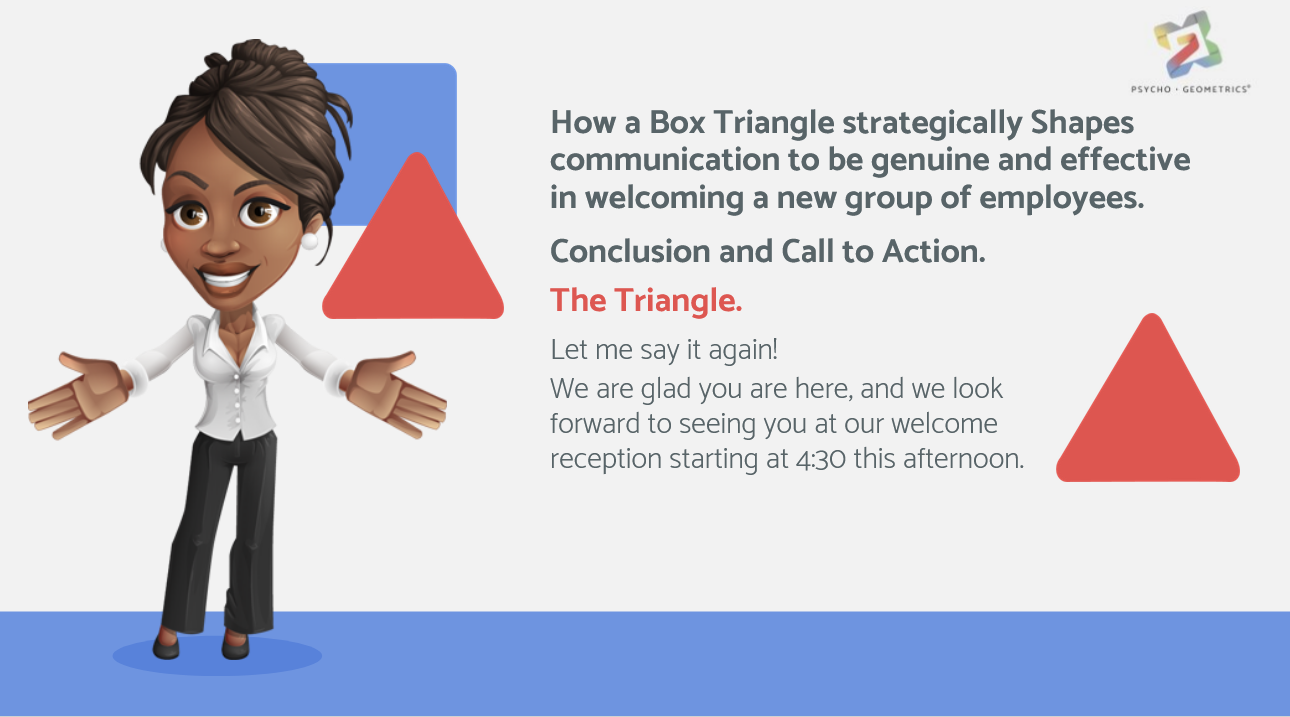 [Speaker Notes: eLearning 1.20]
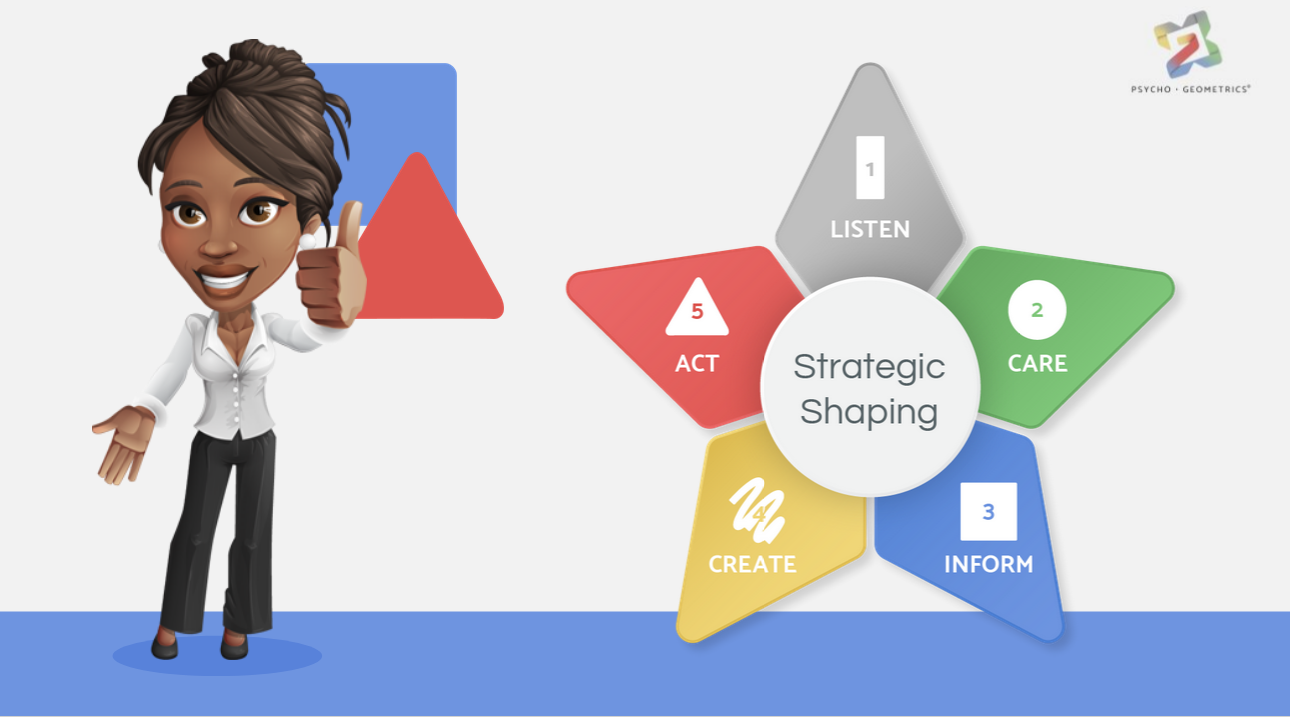 [Speaker Notes: eLearning 1.20]
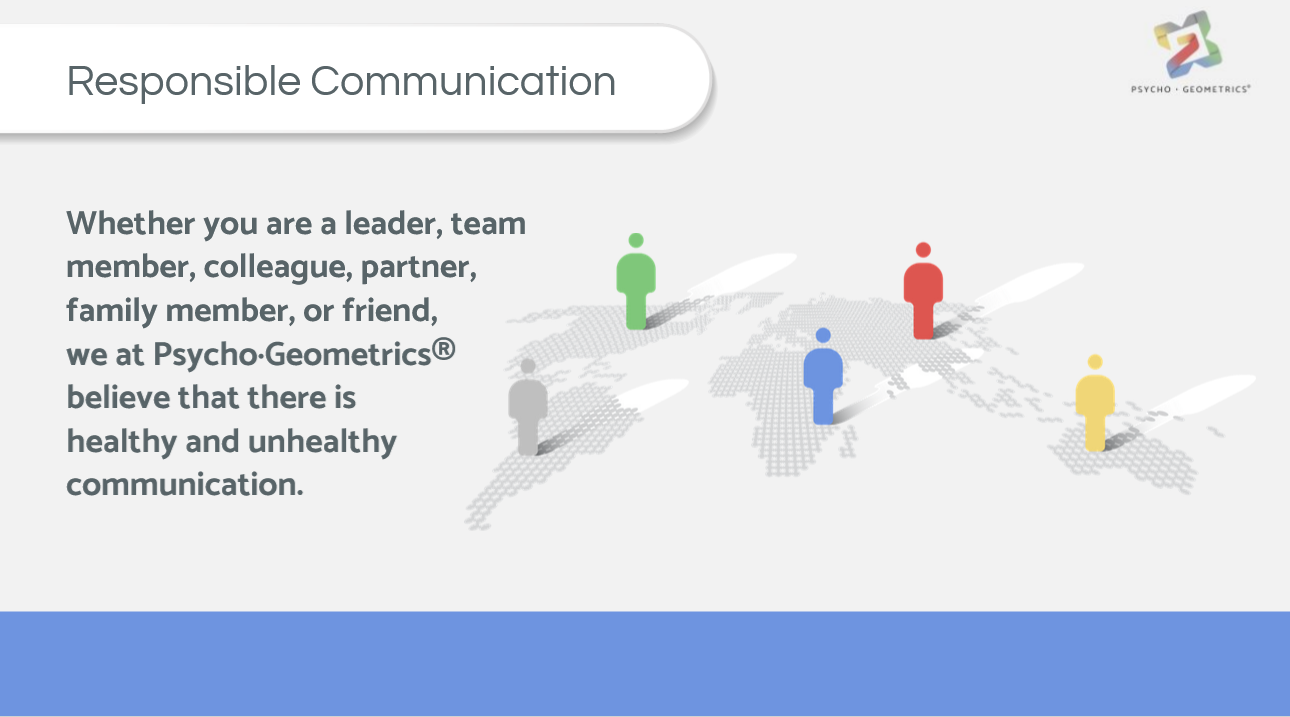 [Speaker Notes: eLearning 1.21]
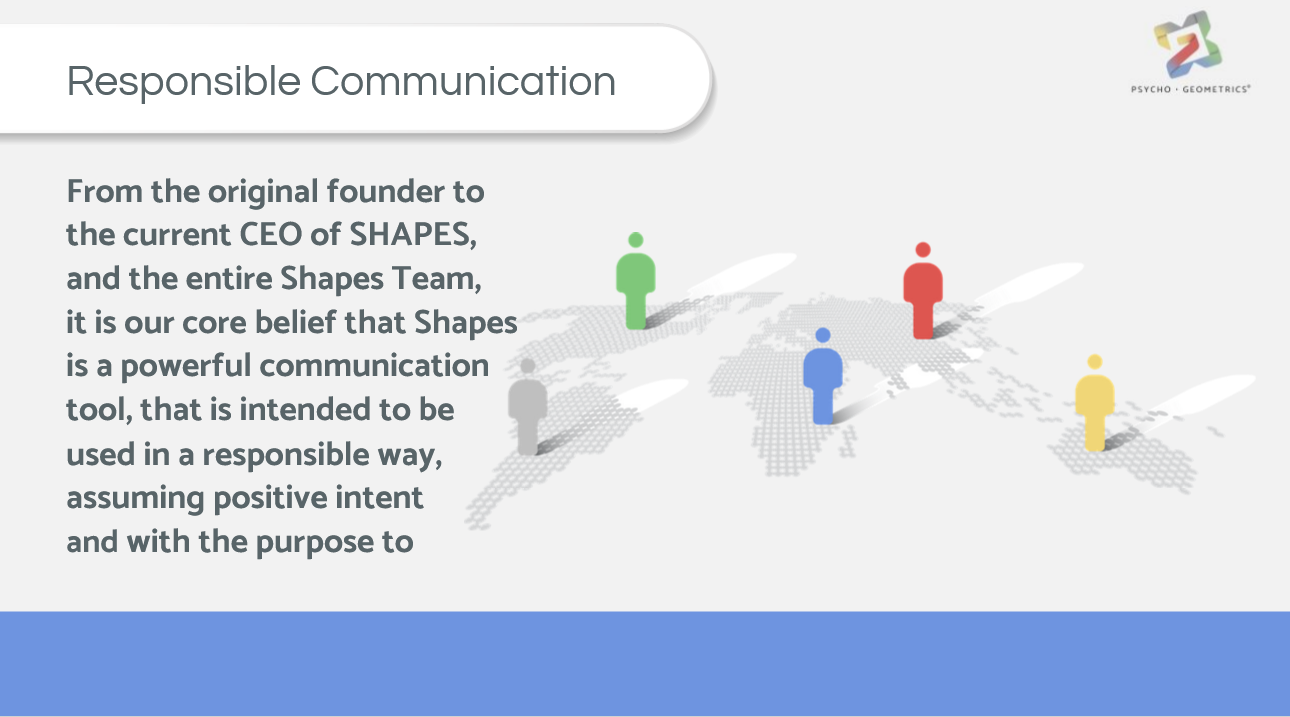 [Speaker Notes: eLearning 1.21]
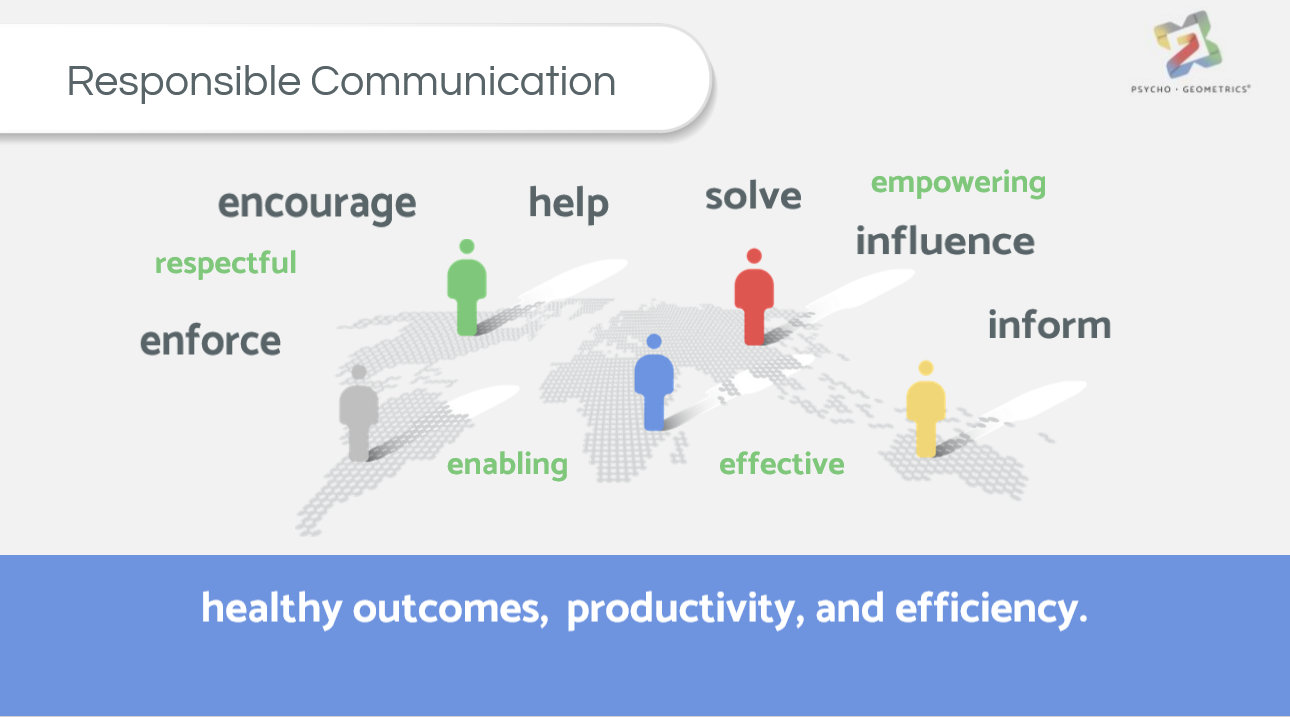 [Speaker Notes: eLearning 1.21]
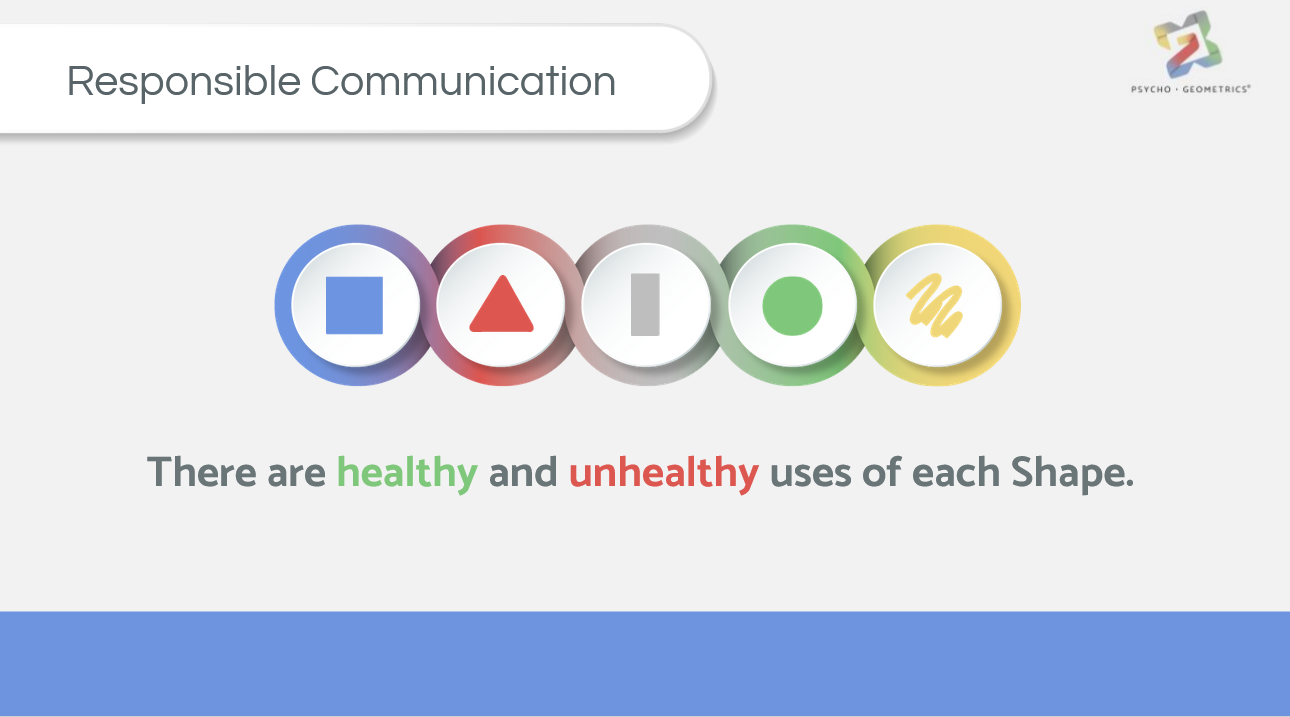 [Speaker Notes: eLearning 1.21]
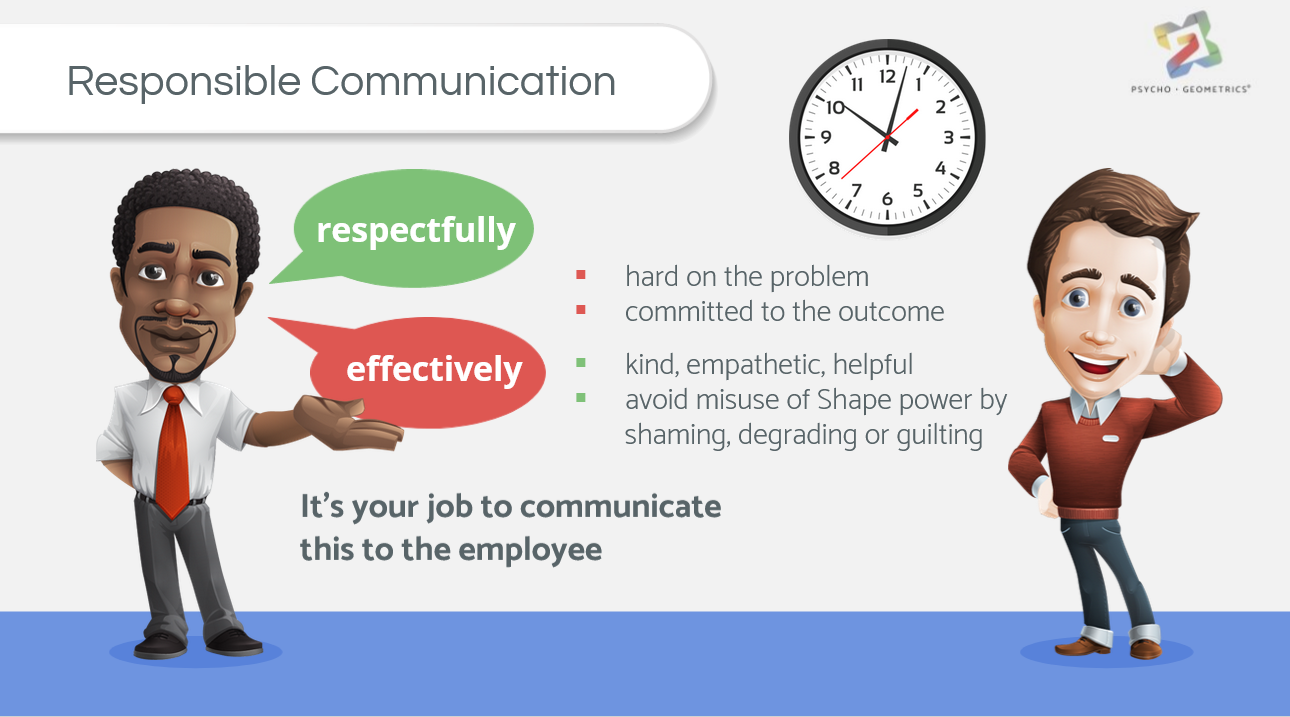 [Speaker Notes: eLearning 1.21]
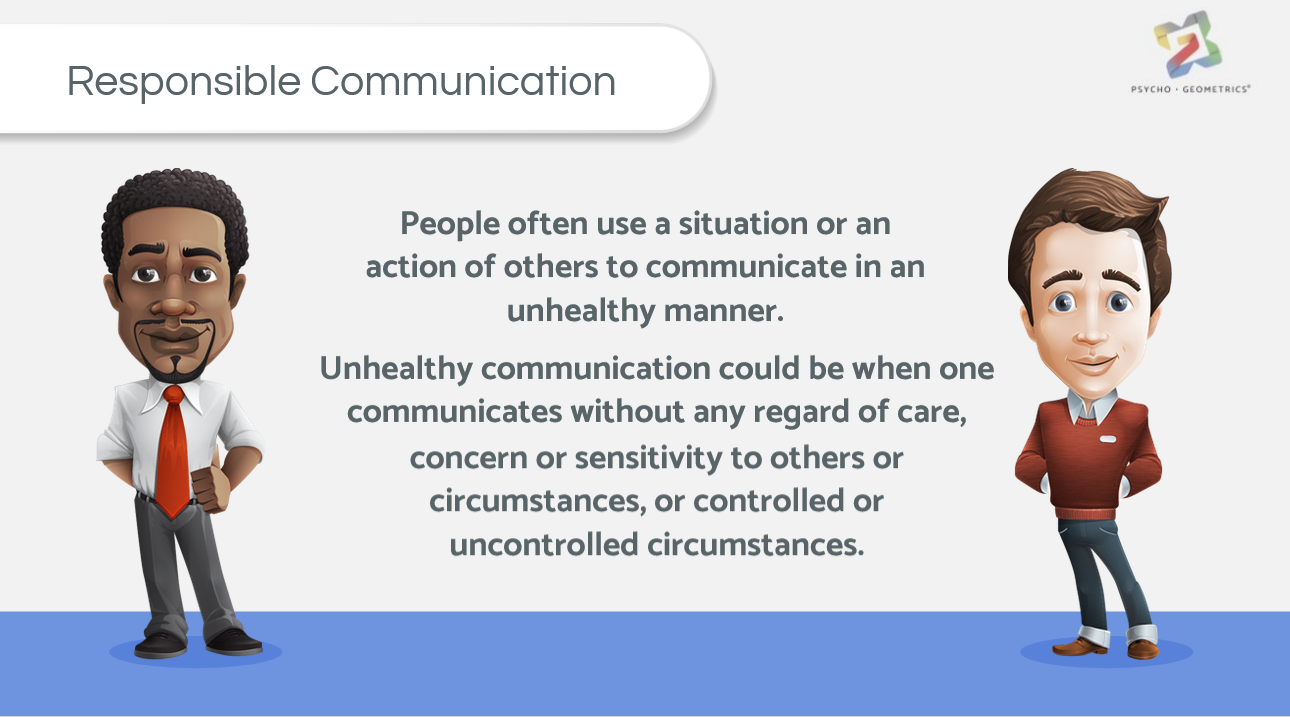 [Speaker Notes: eLearning 1.21]
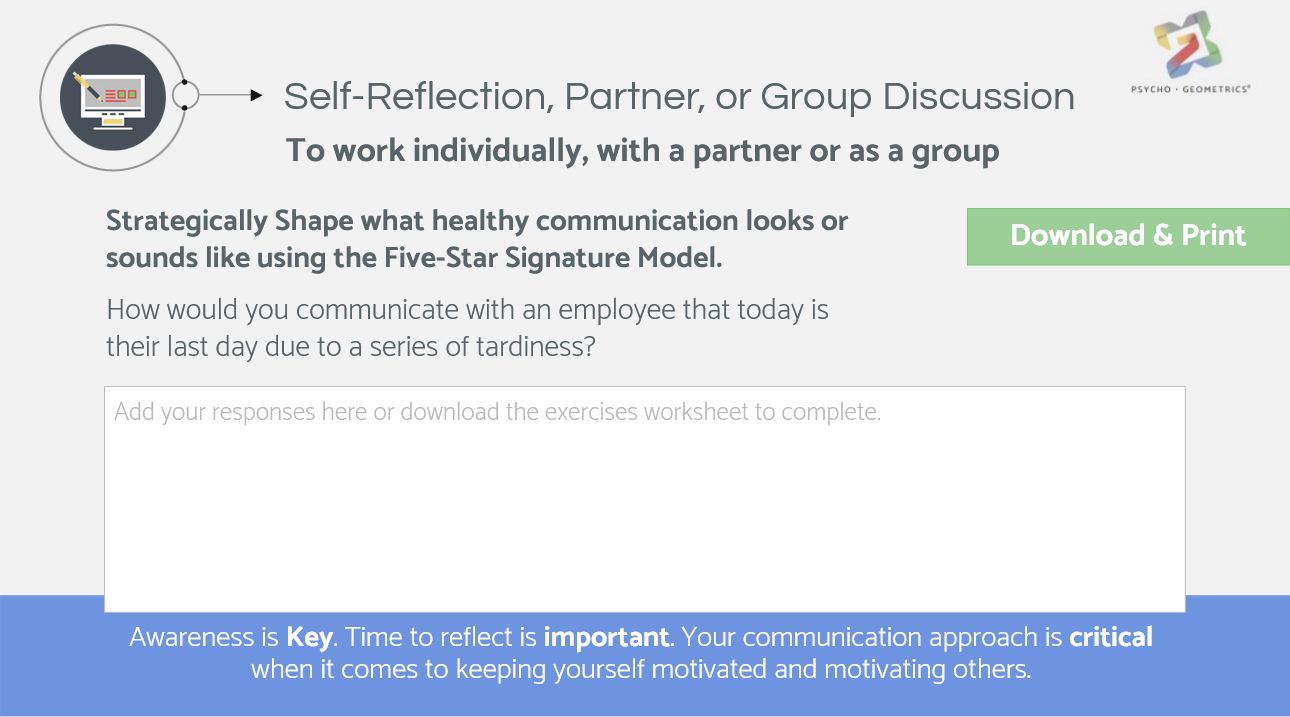 [Speaker Notes: eLearning 1.22]
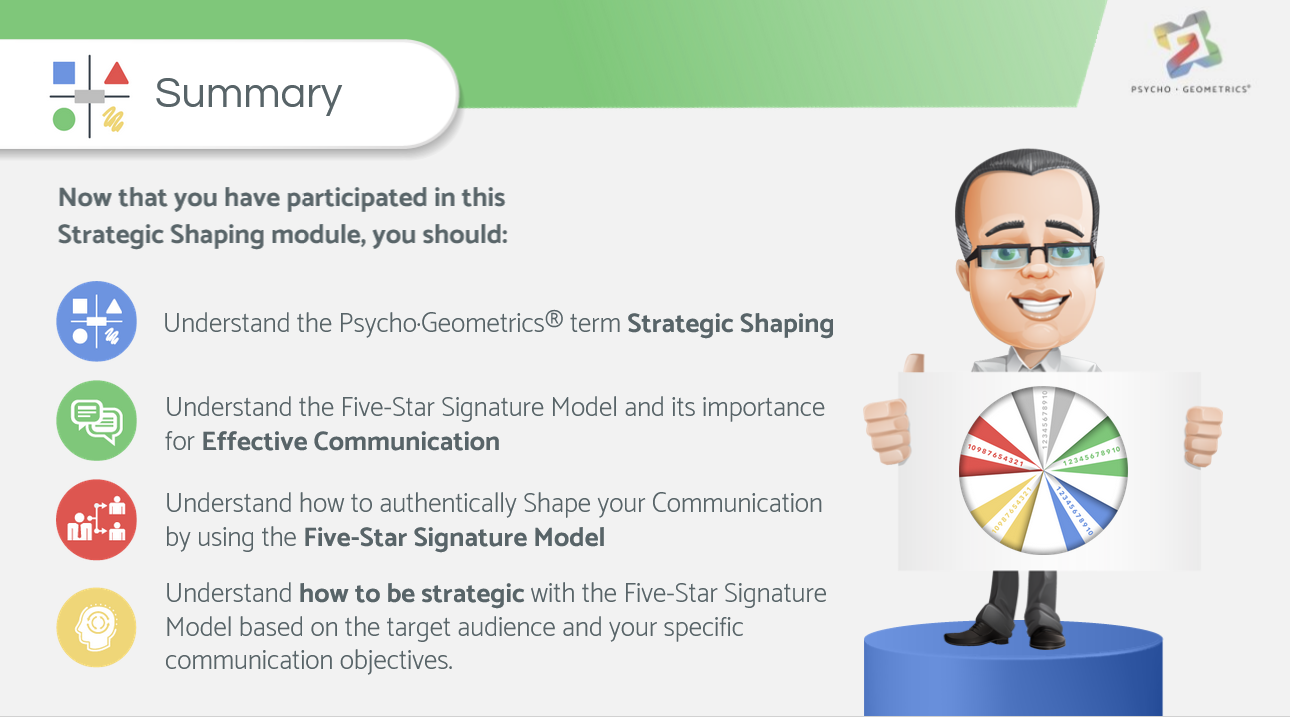 [Speaker Notes: eLearning 1.23]
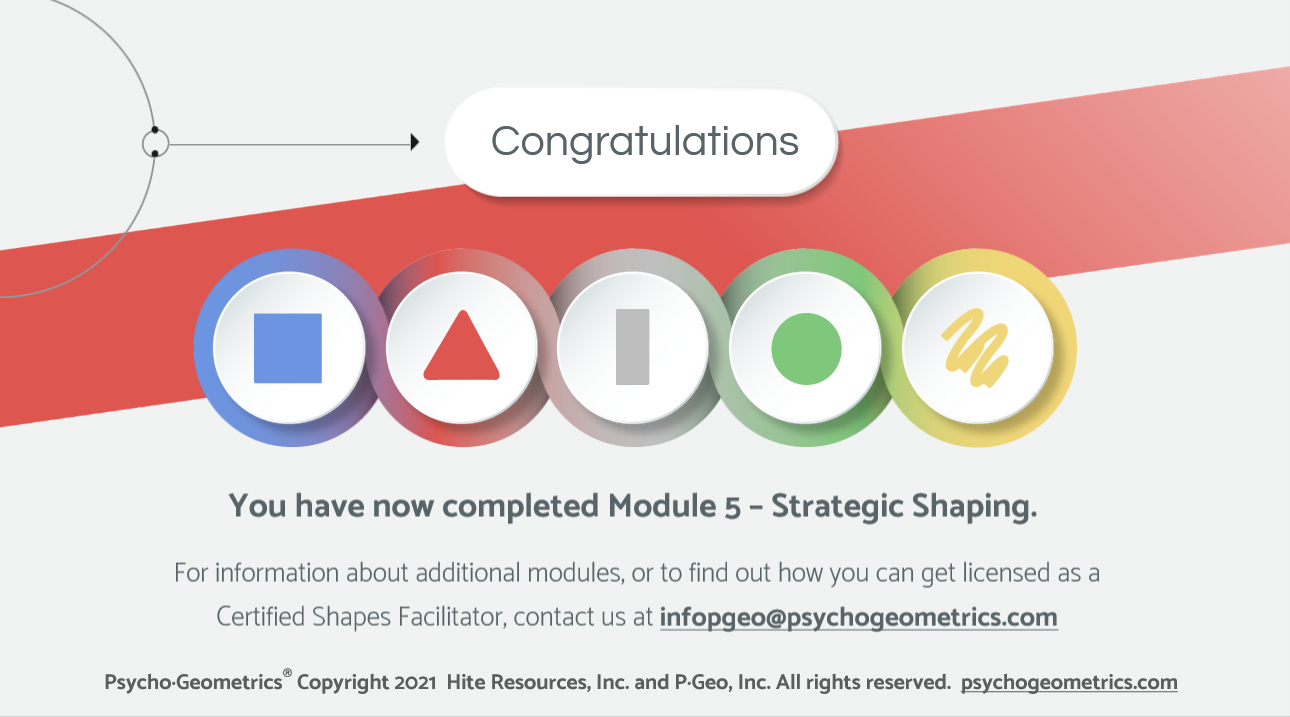 [Speaker Notes: Congratulations]